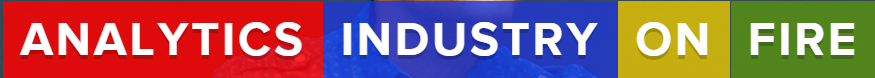 Jim Sterne
eMetrics Summit




Digital Analytics Association
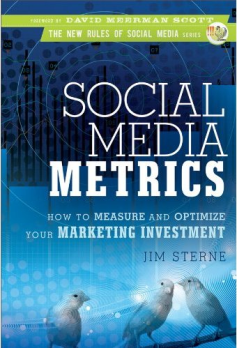 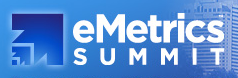 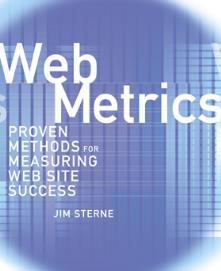 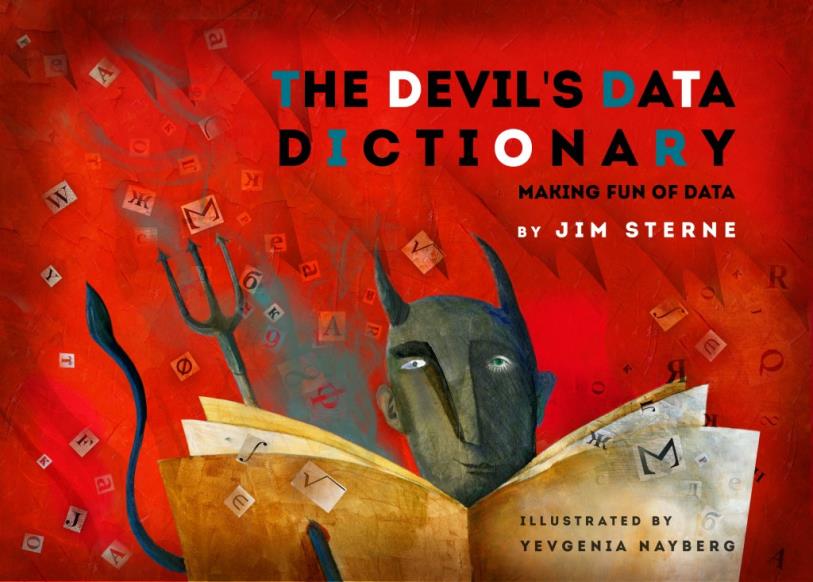 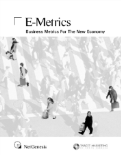 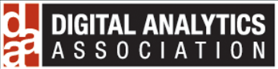 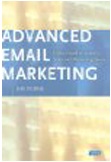 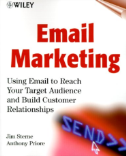 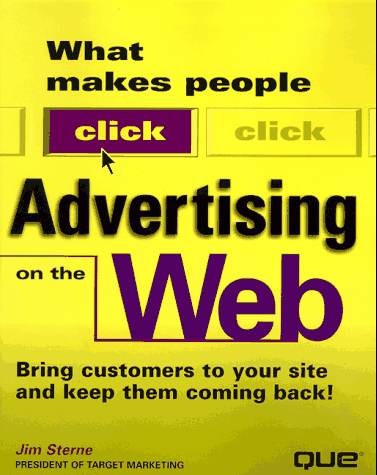 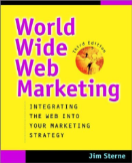 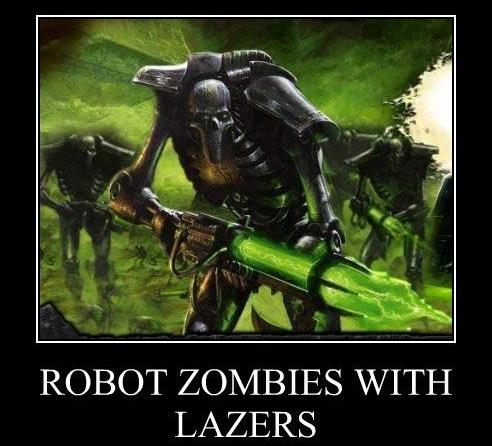 Jim Sterne    –  emetrics.org     –     @jimsterne    –    #spwk
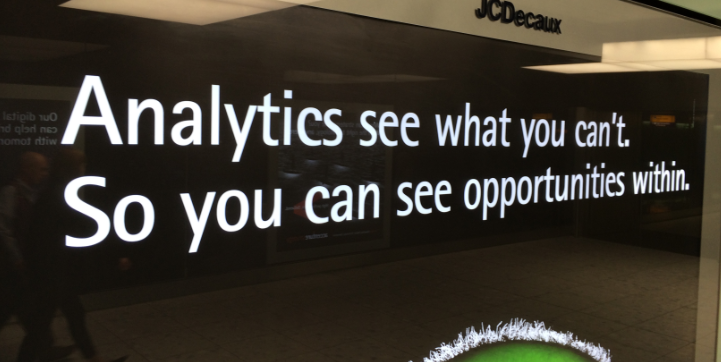 Jim Sterne    –  emetrics.org     –     @jimsterne    –    #spwk
Einstein Was Wrong
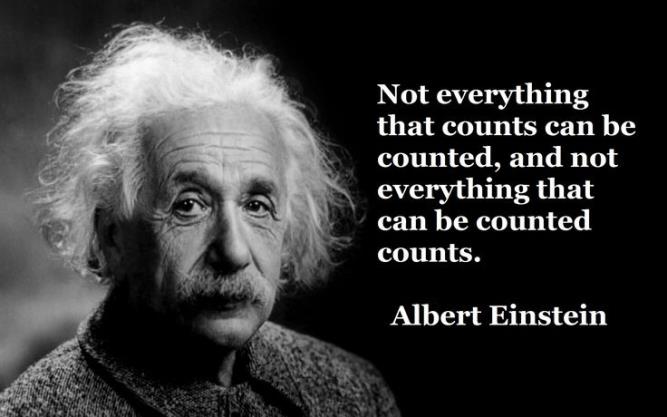 Jim Sterne    –  emetrics.org     –     @jimsterne    –    #spwk
Einstein Was Wrong
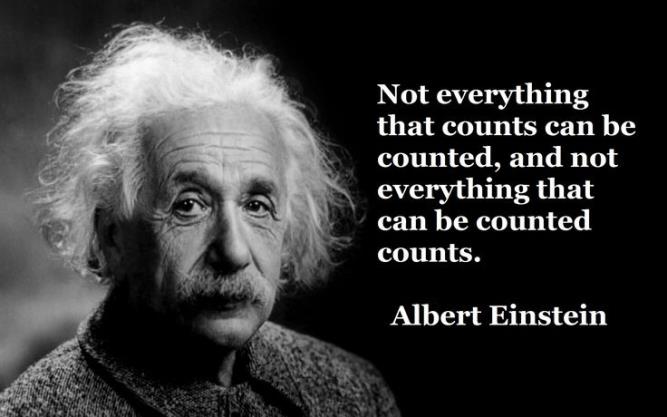 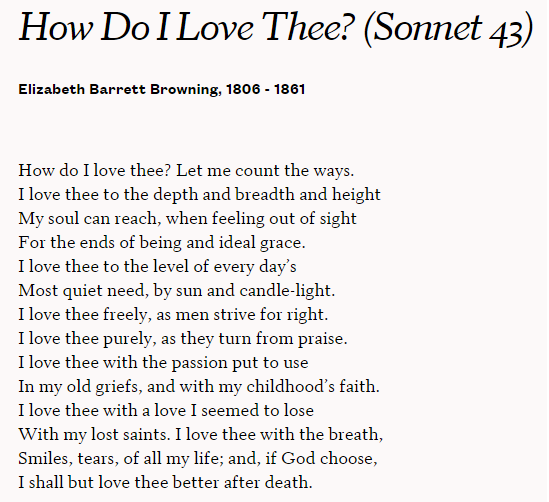 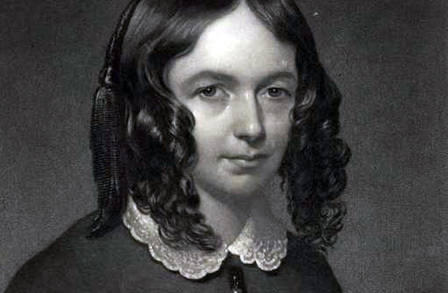 1
2
3
4
5
6
7
8
9
10
11
12
13
14
15
Jim Sterne    –    jsterne@targeting.com     –  emetrics.org     –     @jimsterne    –    #eMetrics
Einstein Was Wrong
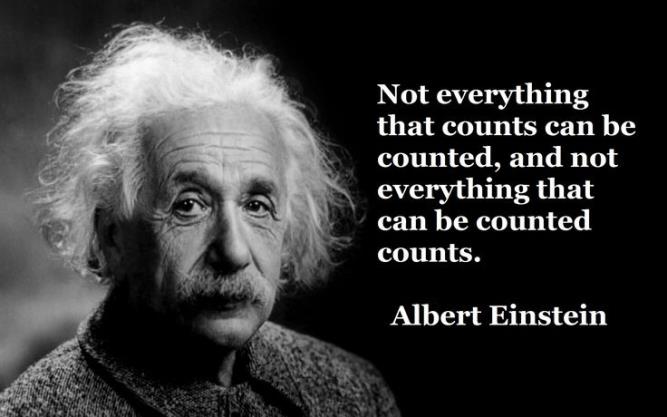 Einstein Was Wrong
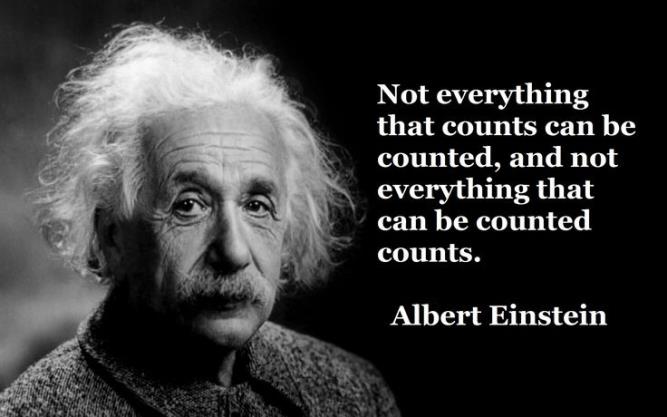 What can be counted?
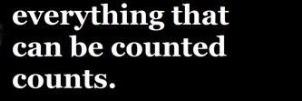 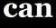 What can be counted?
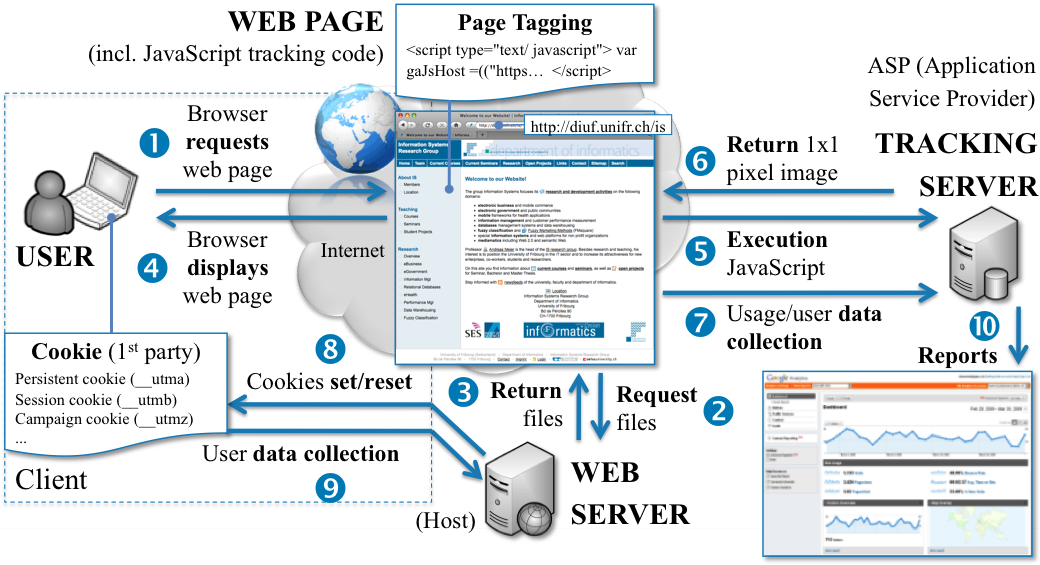 What can be counted?
Clickthroughs	Pageviews
Visitors	Stickiness
Attribution	Conversion
Bounce Rate	Path Analysis
View Throughs	Abandonment
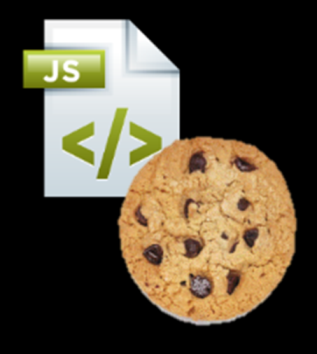 What can be counted?
Clickthroughs	Pageviews
Visitors	Stickiness
Attribution	Conversion
Bounce Rate	Path Analysis
View Throughs	Abandonment
Clickthroughs	Pageviews
Visitors	Stickiness
Attribution	Conversion
Bounce Rate	Path Analysis
View Throughs	Abandonment
Recency	Postal Address
Frequency	Credit Card
Preferences	Phone Number
Recency	Postal Address
Frequency	Credit Card
Preferences	Phone Number
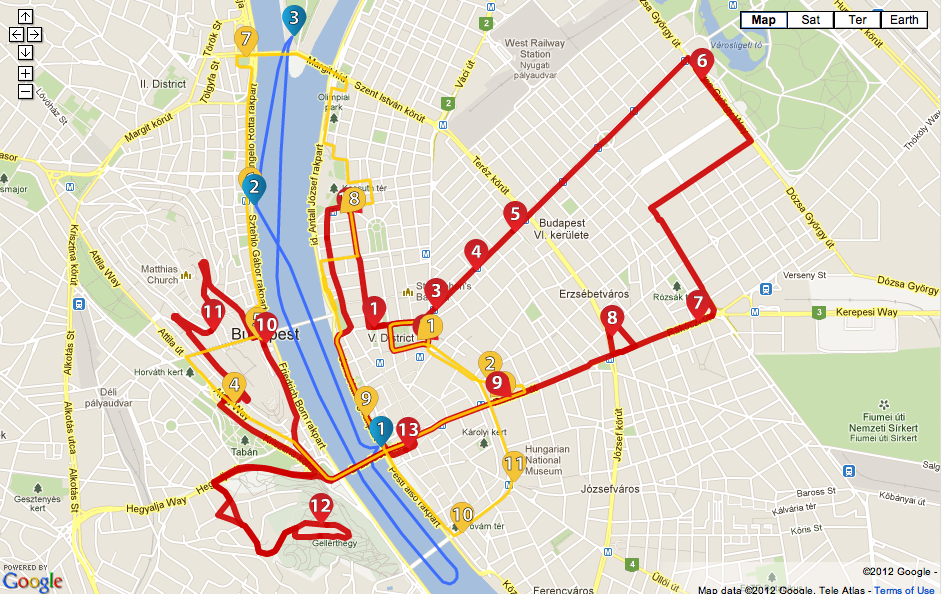 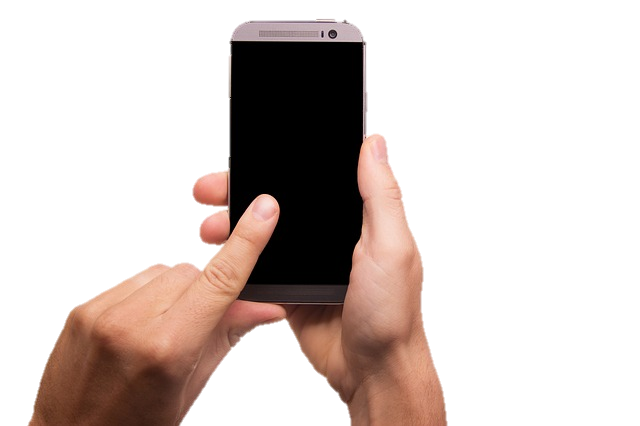 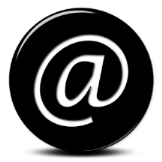 identity
domain name
What can be counted?
Clickthroughs	Pageviews
Visitors	Stickiness
Attribution	Conversion
Bounce Rate	Path Analysis
View Throughs	Abandonment
Clickthroughs	Pageviews
Visitors	Stickiness
Attribution	Conversion
Bounce Rate	Path Analysis
View Throughs	Abandonment
Recency	Postal Address
Frequency	Credit Card
Preferences	Phone Number
Recency	Postal Address
Frequency	Credit Card
Preferences	Phone Number
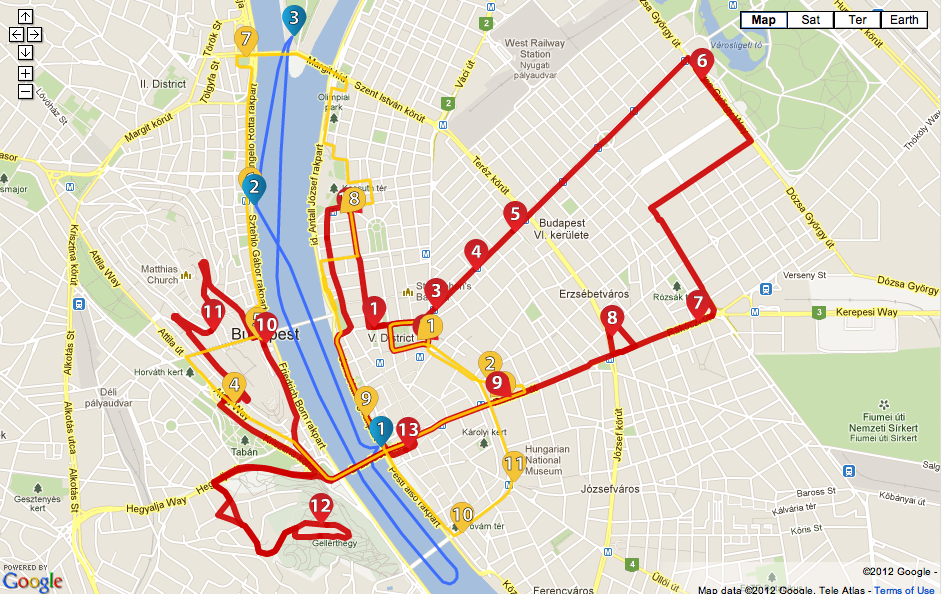 Location-at-the-moment
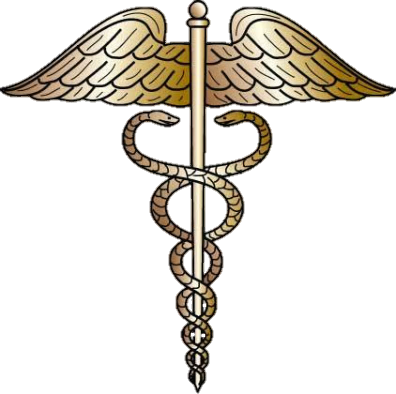 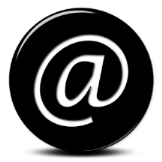 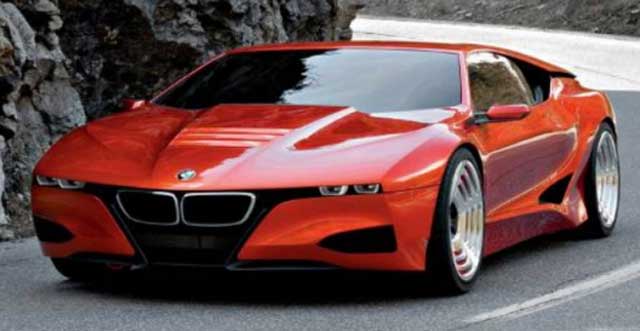 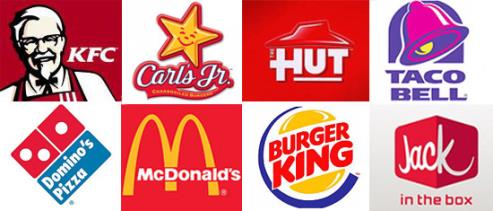 identity
domain name
What can be counted?
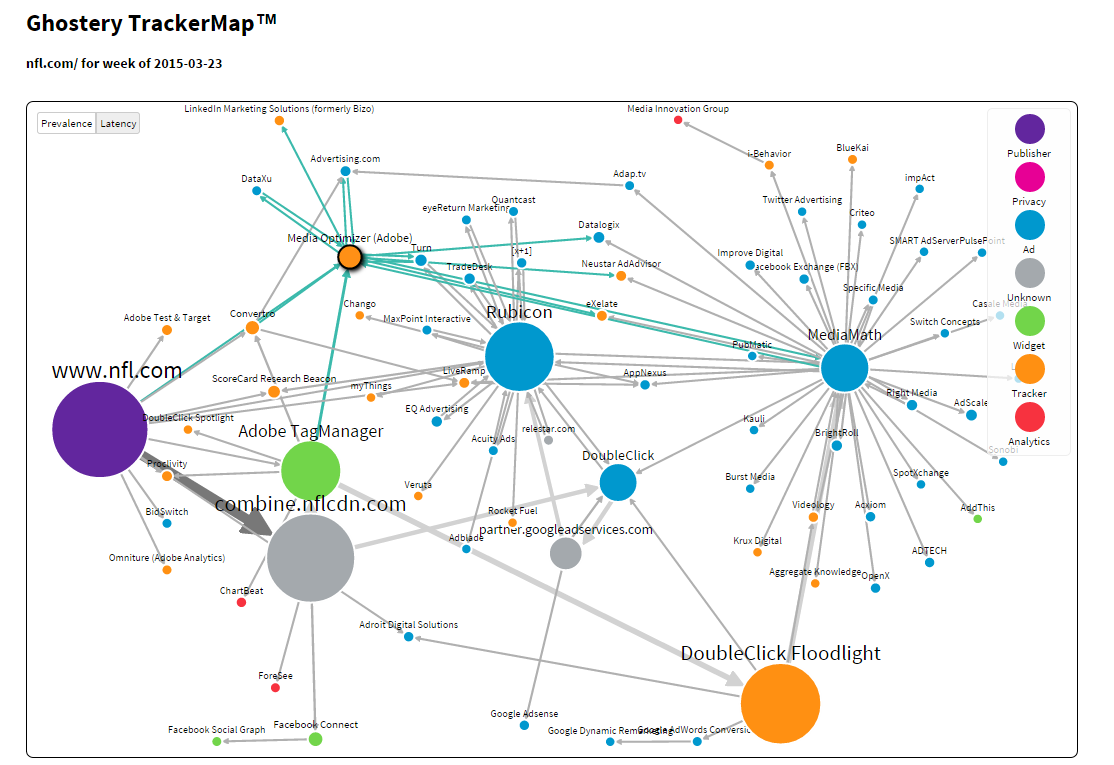 Clickthroughs	Pageviews
Visitors	Stickiness
Attribution	Conversion
Bounce Rate	Path Analysis
View Throughs	Abandonment
Clickthroughs	Pageviews
Visitors	Stickiness
Attribution	Conversion
Bounce Rate	Path Analysis
View Throughs	Abandonment
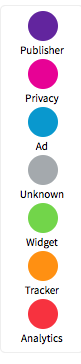 Recency	Postal Address
Frequency	Credit Card
Preferences	Phone Number
Recency	Postal Address
Frequency	Credit Card
Preferences	Phone Number
Location-at-the-moment
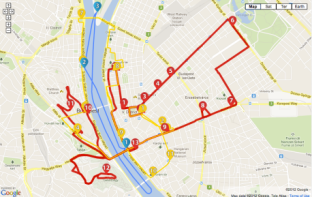 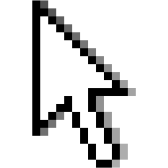 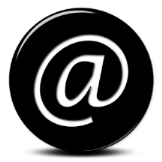 identity
domain name
What can be counted?
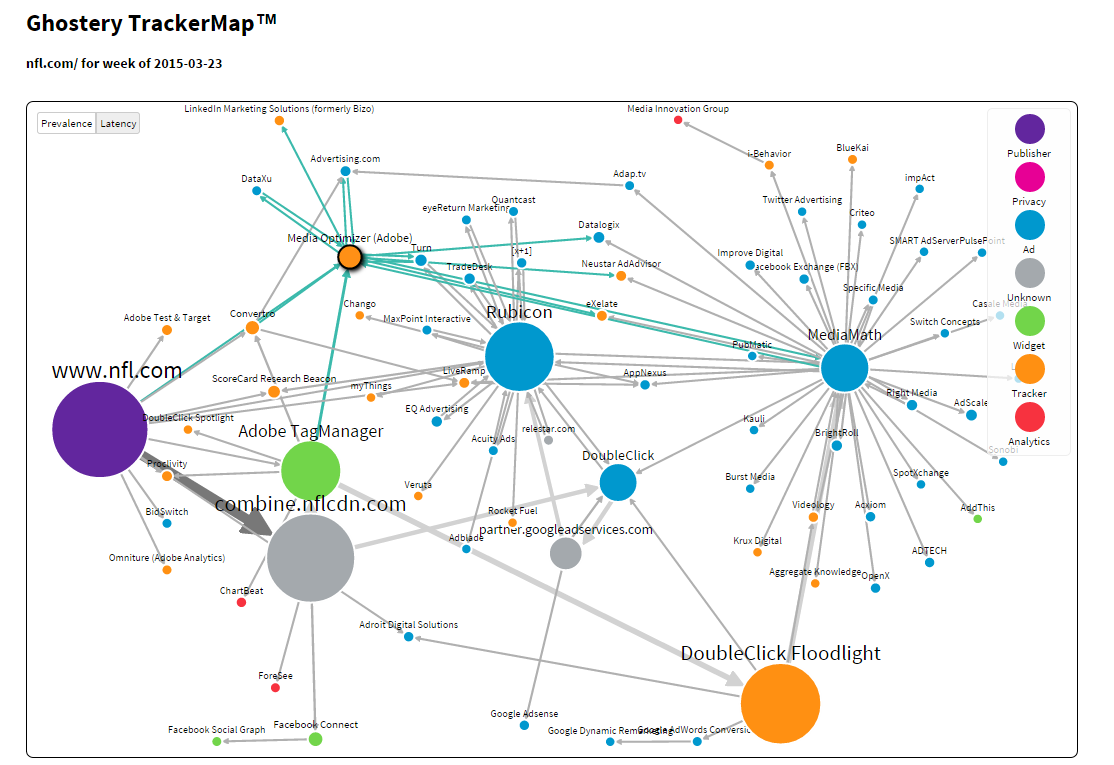 Clickthroughs	Pageviews
Visitors	Stickiness
Attribution	Conversion
Bounce Rate	Path Analysis
View Throughs	Abandonment
Clickthroughs	Pageviews
Visitors	Stickiness
Attribution	Conversion
Bounce Rate	Path Analysis
View Throughs	Abandonment
Recency	Postal Address
Frequency	Credit Card
Preferences	Phone Number
Recency	Postal Address
Frequency	Credit Card
Preferences	Phone Number
Location-at-the-moment
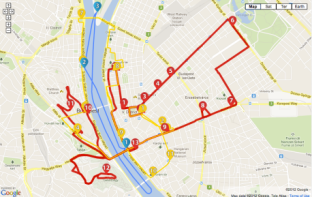 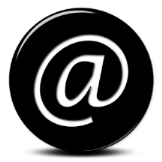 identity
domain name
What can be counted?
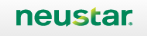 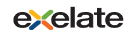 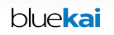 Clickthroughs	Pageviews
Visitors	Stickiness
Attribution	Conversion
Bounce Rate	Path Analysis
View Throughs	Abandonment
Clickthroughs	Pageviews
Visitors	Stickiness
Attribution	Conversion
Bounce Rate	Path Analysis
View Throughs	Abandonment
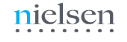 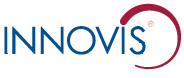 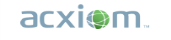 Recency	Postal Address
Frequency	Credit Card
Preferences	Phone Number
Recency	Postal Address
Frequency	Credit Card
Preferences	Phone Number
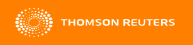 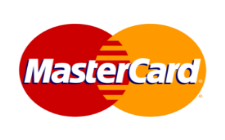 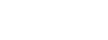 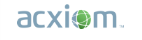 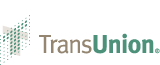 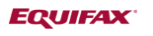 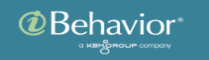 Location-at-the-moment
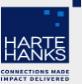 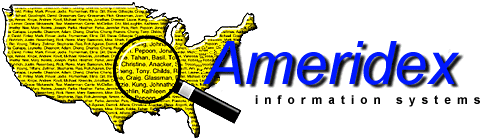 Axiom 
  	 1,500 attributes
  	 500 million people 
  	 3,000 propensities
  	 90% social profiles
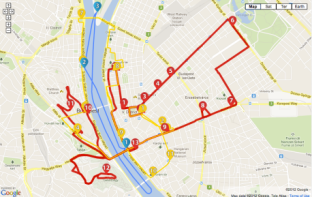 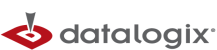 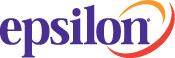 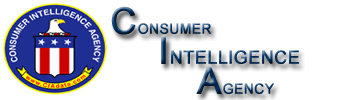 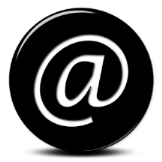 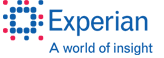 identity
domain name
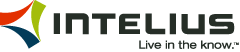 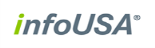 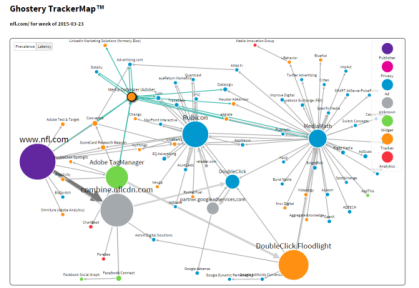 What can be counted?
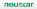 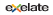 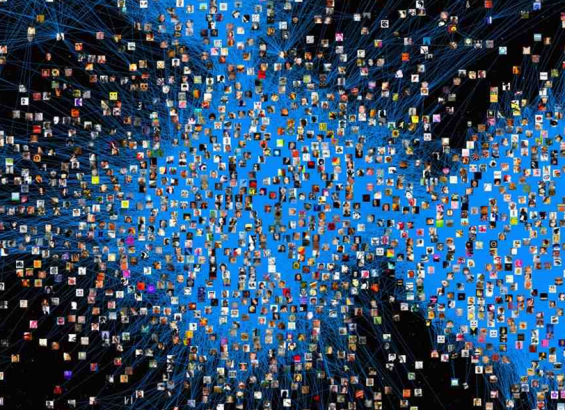 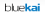 Clickthroughs	Pageviews
Visitors	Stickiness
Attribution	Conversion
Bounce Rate	Path Analysis
View Throughs	Abandonment
Clickthroughs	Pageviews
Visitors	Stickiness
Attribution	Conversion
Bounce Rate	Path Analysis
View Throughs	Abandonment
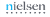 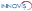 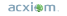 Recency	Postal Address
Frequency	Credit Card
Preferences	Phone Number
Recency	Postal Address
Frequency	Credit Card
Preferences	Phone Number
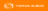 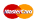 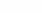 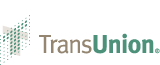 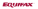 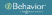 Location-at-the-moment
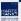 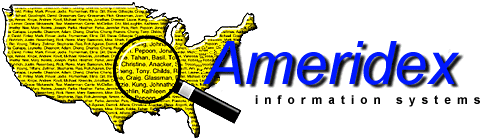 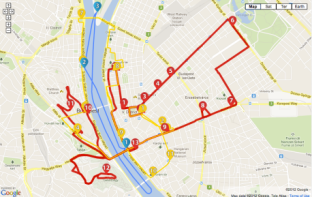 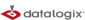 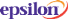 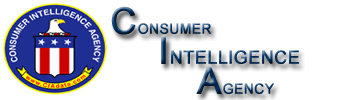 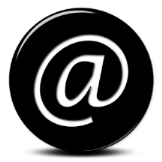 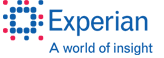 identity
domain name
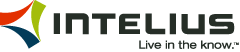 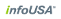 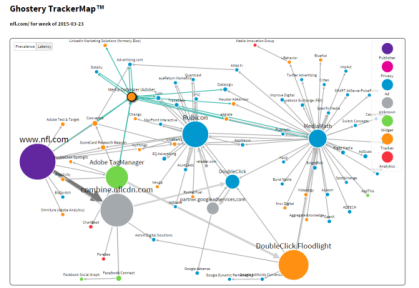 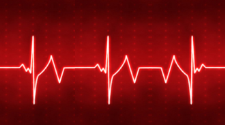 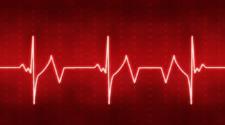 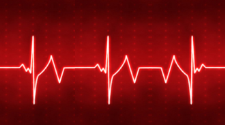 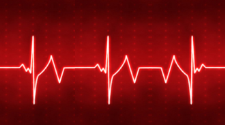 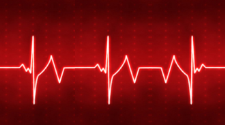 What can be counted?
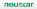 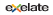 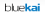 Clickthroughs	Pageviews
Visitors	Stickiness
Attribution	Conversion
Bounce Rate	Path Analysis
View Throughs	Abandonment
Clickthroughs	Pageviews
Visitors	Stickiness
Attribution	Conversion
Bounce Rate	Path Analysis
View Throughs	Abandonment
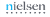 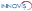 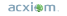 Recency	Postal Address
Frequency	Credit Card
Preferences	Phone Number
Recency	Postal Address
Frequency	Credit Card
Preferences	Phone Number
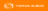 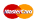 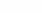 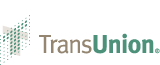 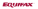 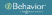 Location-at-the-moment
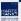 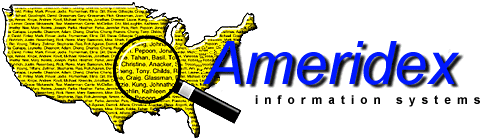 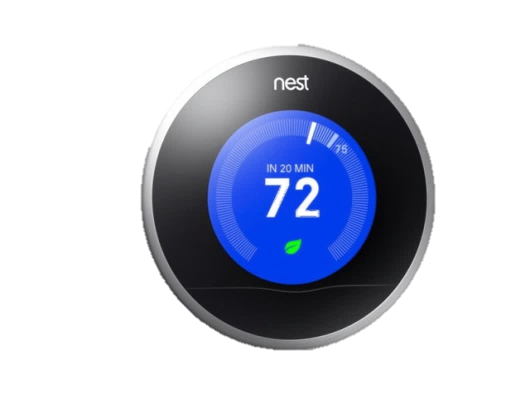 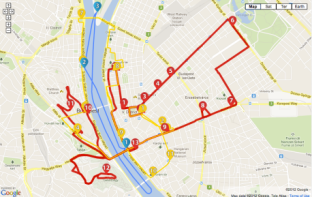 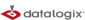 My health
My fitness
My sleep habits
My medications
My driving habits
My blood alcohol level
My ability to walk in a straight line
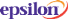 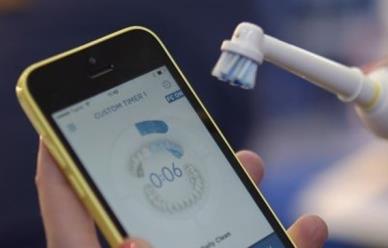 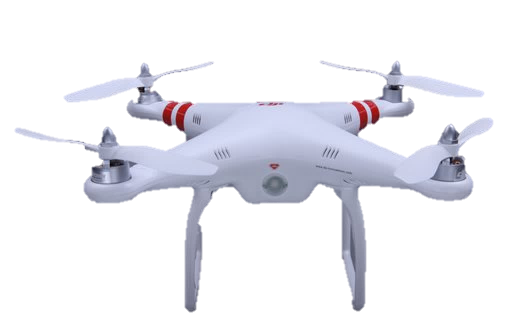 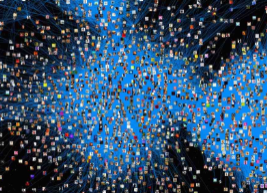 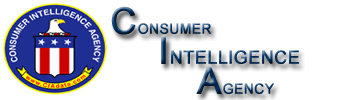 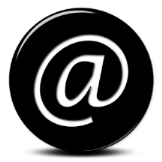 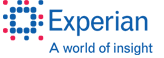 identity
domain name
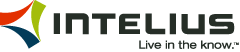 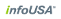 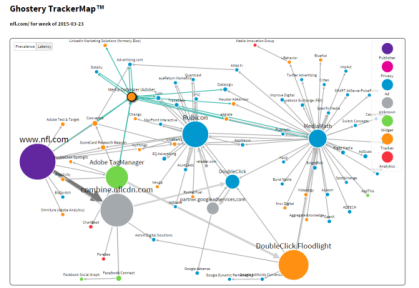 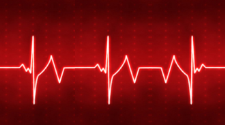 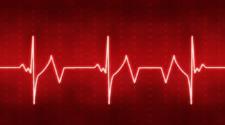 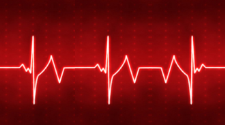 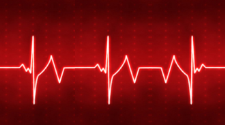 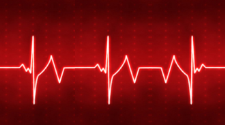 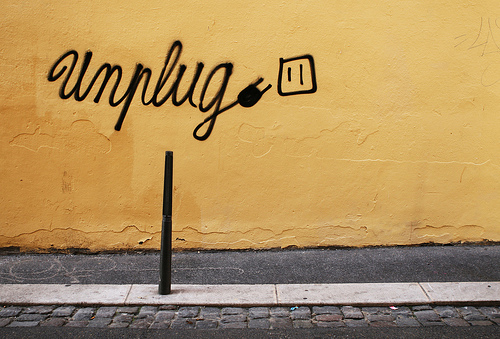 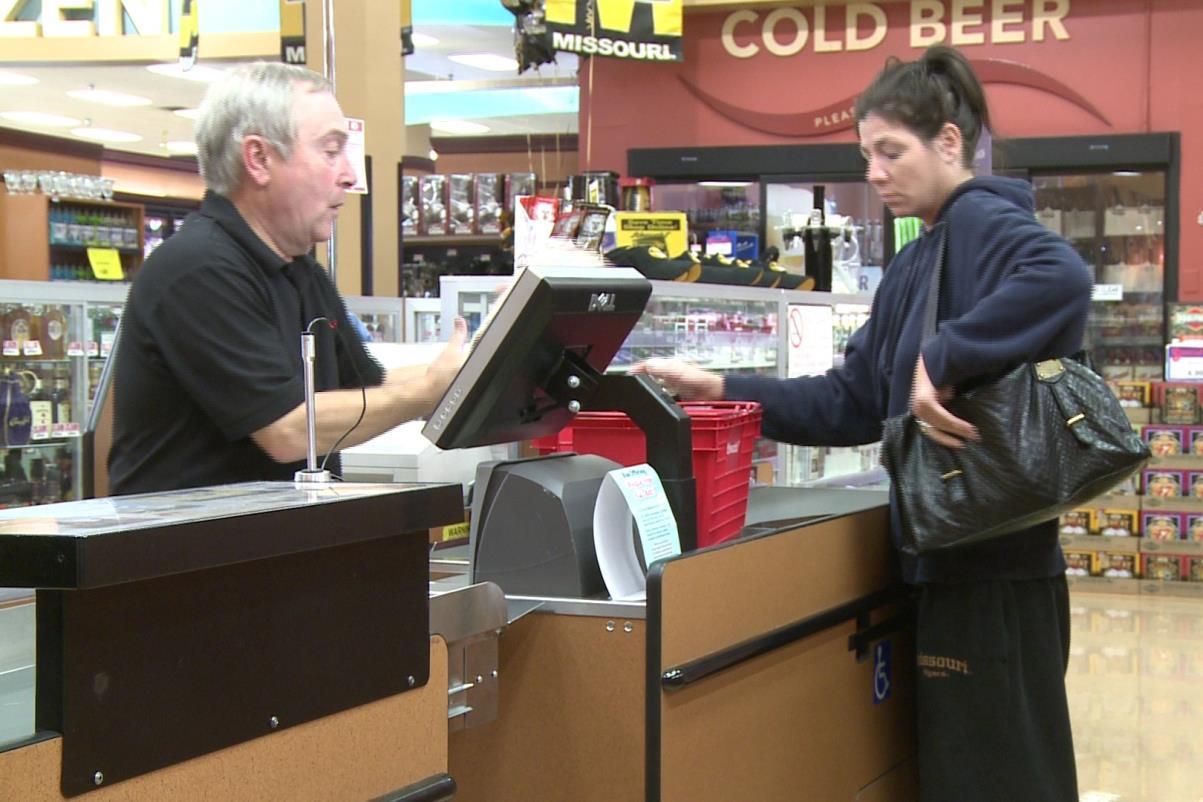 What can be counted?
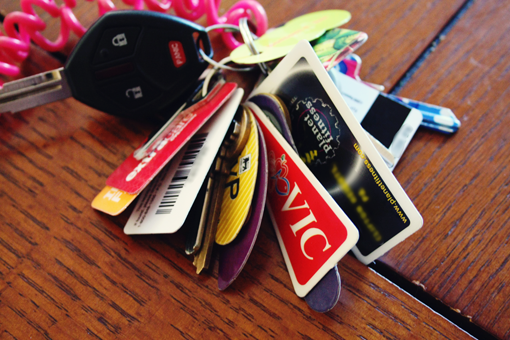 What can be counted?
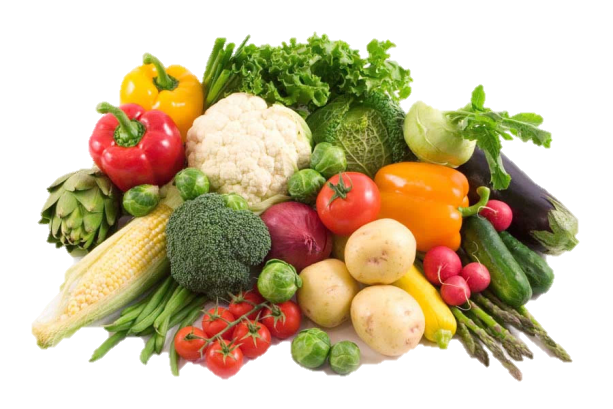 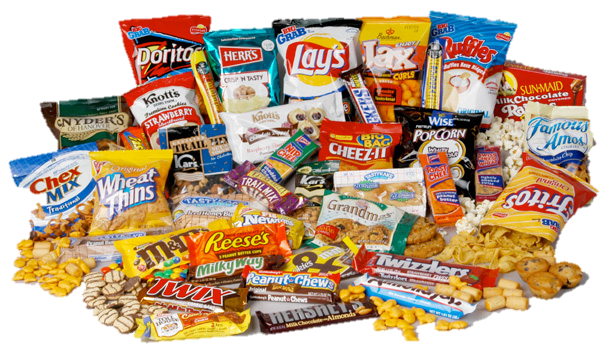 What can be counted?
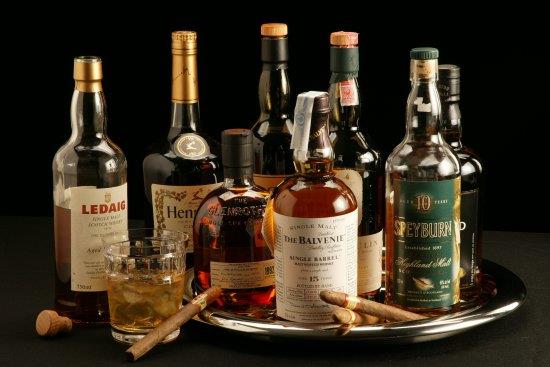 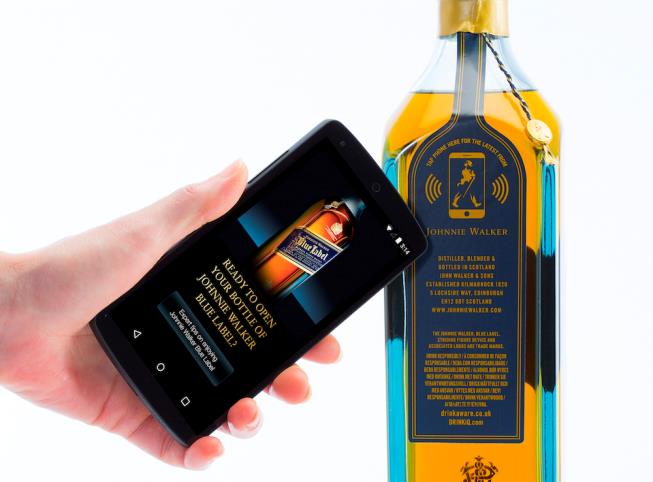 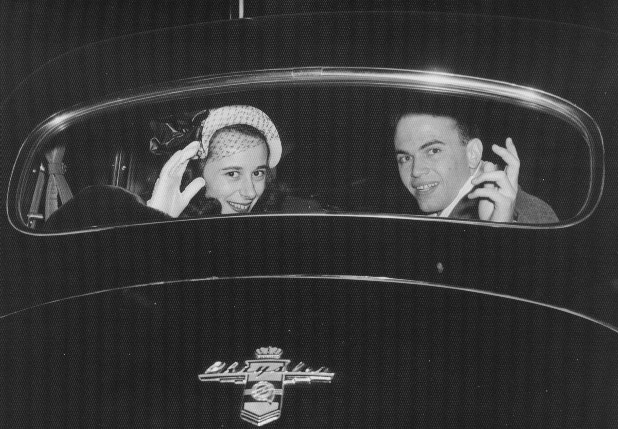 What can be counted?
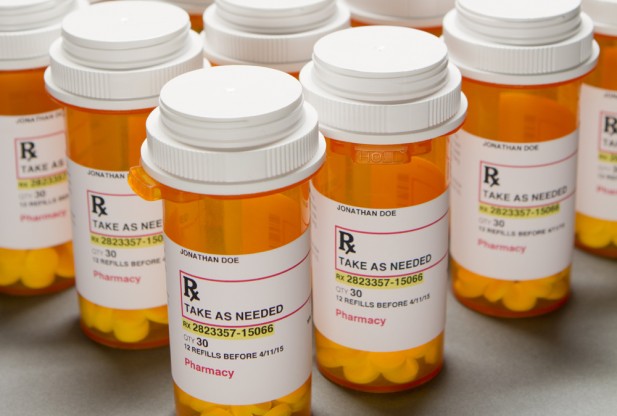 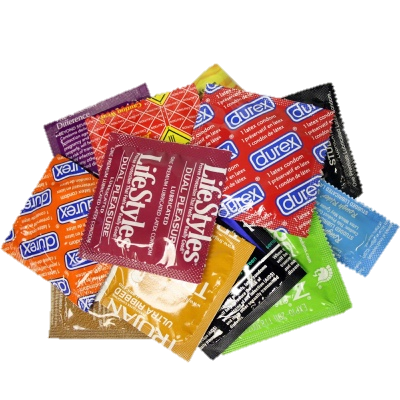 What can be counted?
Negotiating with data
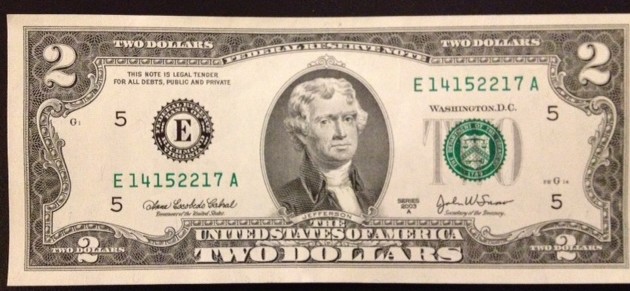 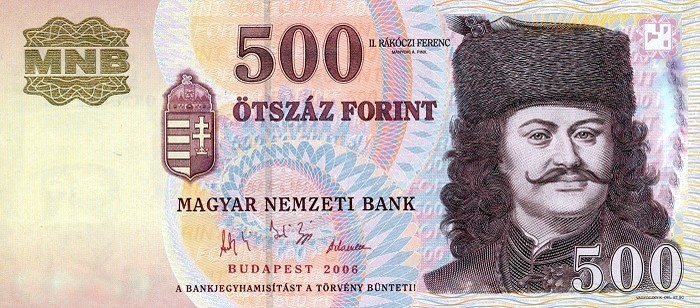 What can be counted?
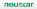 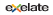 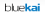 Clickthroughs	Pageviews
Visitors	Stickiness
Attribution	Conversion
Bounce Rate	Path Analysis
View Throughs	Abandonment
Clickthroughs	Pageviews
Visitors	Stickiness
Attribution	Conversion
Bounce Rate	Path Analysis
View Throughs	Abandonment
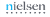 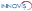 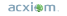 Recency	Postal Address
Frequency	Credit Card
Preferences	Phone Number
Recency	Postal Address
Frequency	Credit Card
Preferences	Phone Number
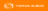 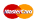 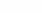 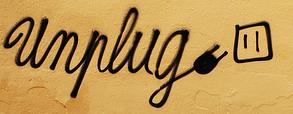 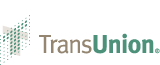 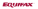 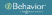 Location-at-the-moment
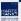 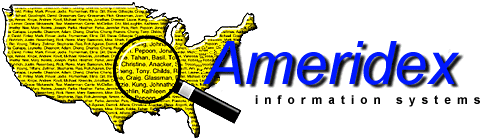 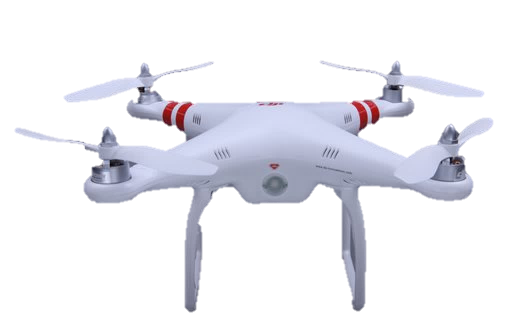 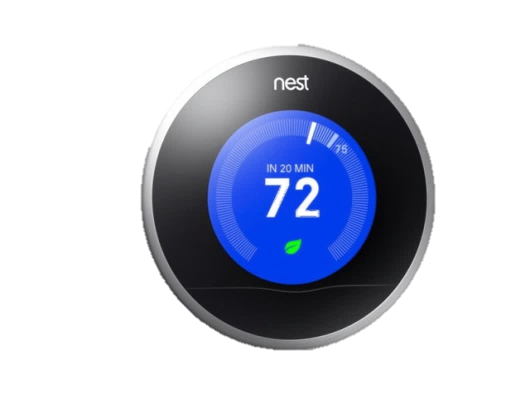 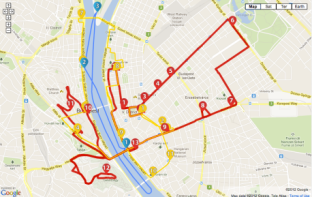 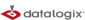 My health
My fitness
My sleep habits
My medications
My driving habits
My blood alcohol level
My ability to walk in a straight line
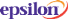 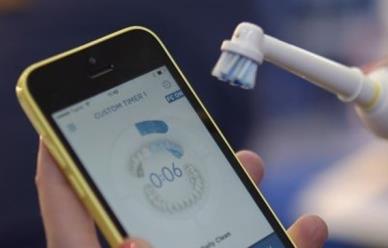 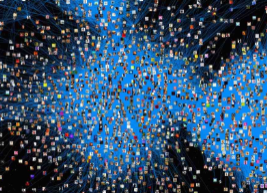 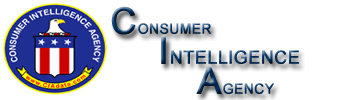 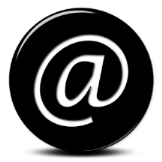 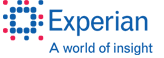 identity
domain name
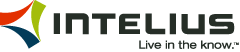 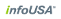 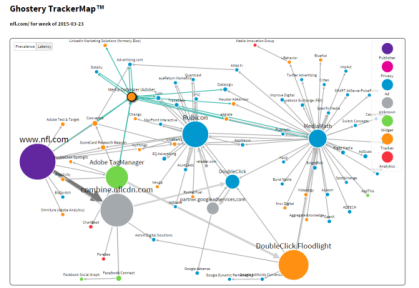 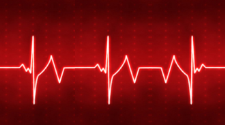 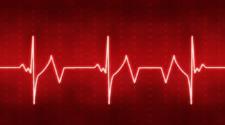 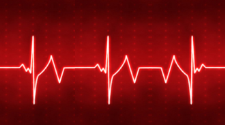 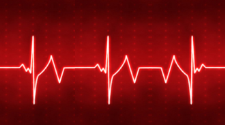 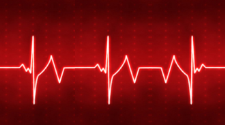 Big data
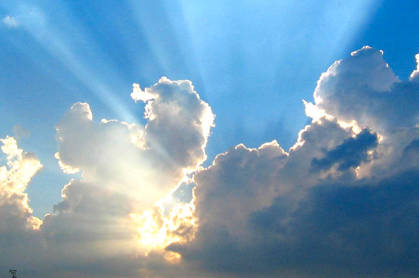 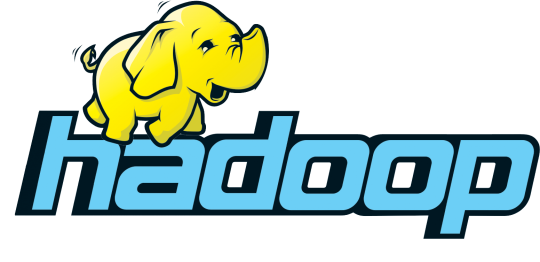 Jim Sterne    –    jsterne@targeting.com     –  emetrics.org     –     @jimsterne    –    #eMetrics
Big data
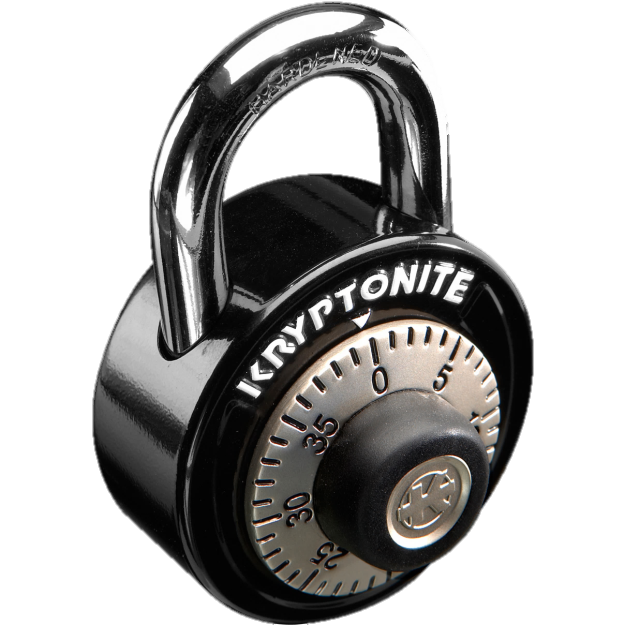 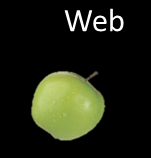 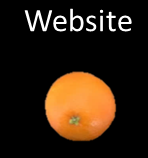 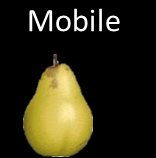 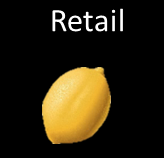 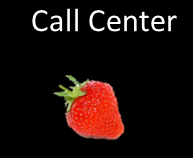 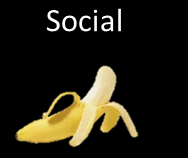 Jim Sterne    –    jsterne@targeting.com     –  emetrics.org     –     @jimsterne    –    #eMetrics
@timoreilly
#BitcoinSummit
Jeff’ Bezos' Memo
“All teams will henceforth expose their data and functionality through service interfaces.
Teams must communicate with each other through these interfaces.
There will be no other form of inter-process communication allowed: no direct linking, no direct reads of another team’s data store, no shared memory model, no back-doors whatsoever. The only communication allowed is via service interface calls over the network.
It doesn’t matter what technology they use.
All service interfaces, without exception, must be designed from the ground up to be externalizable. That is to say, the team must plan and design to be able to expose the interface to developers in the outside world. No exceptions.
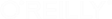 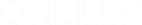 29
[Speaker Notes: With characteristic insight and decisiveness, Jeff thought through what this meant, and then had the discipline to rebuild his company as a platform.  As reported in Steve Yegge’s Platform Rant https://plus.google.com/+RipRowan/posts/eVeouesvaVX, he wrote a memo that went something like this.]
@timoreilly
#BitcoinSummit
Jeff’ Bezos' Memo
“All teams will henceforth expose their data and functionality through service interfaces.
Teams must communicate with each other through these interfaces.
There will be no other form of inter-process communication allowed: no direct linking, no direct reads of another team’s data store, no shared memory model, no back-doors whatsoever. The only communication allowed is via service interface calls over the network.
It doesn’t matter what technology they use.
All service interfaces, without exception, must be designed from the ground up to be externalizable. That is to say, the team must plan and design to be able to expose the interface to developers in the outside world. No exceptions.
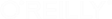 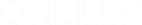 30
[Speaker Notes: With characteristic insight and decisiveness, Jeff thought through what this meant, and then had the discipline to rebuild his company as a platform.  As reported in Steve Yegge’s Platform Rant https://plus.google.com/+RipRowan/posts/eVeouesvaVX, he wrote a memo that went something like this.]
@timoreilly
#BitcoinSummit
Jeff’ Bezos' Memo
“All teams will henceforth expose their data and functionality through service interfaces.
Teams must communicate with each other through these interfaces.
There will be no other form of inter-process communication allowed: no direct linking, no direct reads of another team’s data store, no shared memory model, no back-doors whatsoever. The only communication allowed is via service interface calls over the network.
It doesn’t matter what technology they use.
All service interfaces, without exception, must be designed from the ground up to be externalizable. That is to say, the team must plan and design to be able to expose the interface to developers in the outside world. No exceptions.
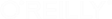 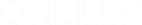 31
[Speaker Notes: With characteristic insight and decisiveness, Jeff thought through what this meant, and then had the discipline to rebuild his company as a platform.  As reported in Steve Yegge’s Platform Rant https://plus.google.com/+RipRowan/posts/eVeouesvaVX, he wrote a memo that went something like this.]
@timoreilly
#BitcoinSummit
Jeff’ Bezos' Memo
“All teams will henceforth expose their data and functionality through service interfaces.
Teams must communicate with each other through these interfaces.
There will be no other form of inter-process communication allowed: no direct linking, no direct reads of another team’s data store, no shared memory model, no back-doors whatsoever. The only communication allowed is via service interface calls over the network.
It doesn’t matter what technology they use.
All service interfaces, without exception, must be designed from the ground up to be externalizable. That is to say, the team must plan and design to be able to expose the interface to developers in the outside world. No exceptions.
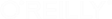 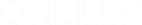 32
[Speaker Notes: With characteristic insight and decisiveness, Jeff thought through what this meant, and then had the discipline to rebuild his company as a platform.  As reported in Steve Yegge’s Platform Rant https://plus.google.com/+RipRowan/posts/eVeouesvaVX, he wrote a memo that went something like this.]
@timoreilly
#BitcoinSummit
Jeff’ Bezos' Memo
“All teams will henceforth expose their data and functionality through service interfaces.
Teams must communicate with each other through these interfaces.
There will be no other form of inter-process communication allowed: no direct linking, no direct reads of another team’s data store, no shared memory model, no back-doors whatsoever. The only communication allowed is via service interface calls over the network.
It doesn’t matter what technology they use.
All service interfaces, without exception, must be designed from the ground up to be externalizable. That is to say, the team must plan and design to be able to expose the interface to developers in the outside world. No exceptions.
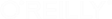 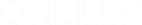 33
[Speaker Notes: With characteristic insight and decisiveness, Jeff thought through what this meant, and then had the discipline to rebuild his company as a platform.  As reported in Steve Yegge’s Platform Rant https://plus.google.com/+RipRowan/posts/eVeouesvaVX, he wrote a memo that went something like this.]
@timoreilly
#BitcoinSummit
Jeff’ Bezos' Memo
“All teams will henceforth expose their data and functionality through service interfaces.
Teams must communicate with each other through these interfaces.
There will be no other form of inter-process communication allowed: no direct linking, no direct reads of another team’s data store, no shared memory model, no back-doors whatsoever. The only communication allowed is via service interface calls over the network.
It doesn’t matter what technology they use.
All service interfaces, without exception, must be designed from the ground up to be externalizable. That is to say, the team must plan and design to be able to expose the interface to developers in the outside world. No exceptions.
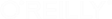 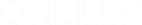 34
[Speaker Notes: With characteristic insight and decisiveness, Jeff thought through what this meant, and then had the discipline to rebuild his company as a platform.  As reported in Steve Yegge’s Platform Rant https://plus.google.com/+RipRowan/posts/eVeouesvaVX, he wrote a memo that went something like this.]
@timoreilly
#BitcoinSummit
Jeff’ Bezos' Memo
“All teams will henceforth expose their data and functionality through service interfaces.
Teams must communicate with each other through these interfaces.
There will be no other form of inter-process communication allowed: no direct linking, no direct reads of another team’s data store, no shared memory model, no back-doors whatsoever. The only communication allowed is via service interface calls over the network.
It doesn’t matter what technology they use.
All service interfaces, without exception, must be designed from the ground up to be externalizable. That is to say, the team must plan and design to be able to expose the interface to developers in the outside world. No exceptions.
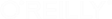 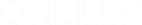 35
[Speaker Notes: With characteristic insight and decisiveness, Jeff thought through what this meant, and then had the discipline to rebuild his company as a platform.  As reported in Steve Yegge’s Platform Rant https://plus.google.com/+RipRowan/posts/eVeouesvaVX, he wrote a memo that went something like this.]
@timoreilly
#BitcoinSummit
Jeff’ Bezos' Memo
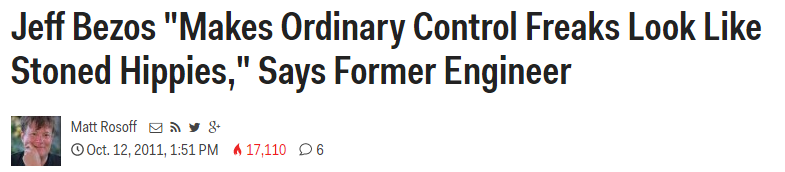 “All teams will henceforth expose their data and functionality through service interfaces.
Teams must communicate with each other through these interfaces.
There will be no other form of inter-process communication allowed: no direct linking, no direct reads of another team’s data store, no shared memory model, no back-doors whatsoever. The only communication allowed is via service interface calls over the network.
It doesn’t matter what technology they use.
All service interfaces, without exception, must be designed from the ground up to be externalizable. That is to say, the team must plan and design to be able to expose the interface to developers in the outside world. No exceptions.
 Anyone who doesn’t do this will be fired."
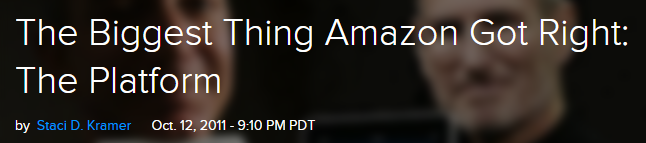 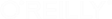 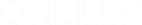 36
[Speaker Notes: With characteristic insight and decisiveness, Jeff thought through what this meant, and then had the discipline to rebuild his company as a platform.  As reported in Steve Yegge’s Platform Rant https://plus.google.com/+RipRowan/posts/eVeouesvaVX, he wrote a memo that went something like this.]
Do You Know What Data You Have?
Comparative Trustworthiness of Each Variable
Defined
Relevant
Correlate-able
Understandable
Complete
Timely
Valid
Credible
Reliable
Consistent
Clean
Unbiased
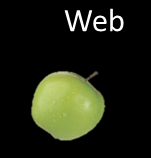 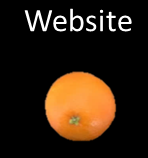 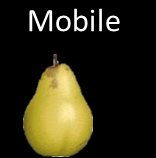 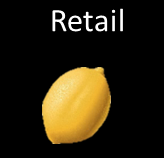 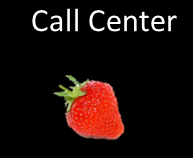 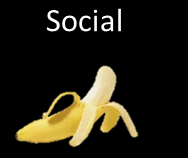 Comparative Trustworthiness of Each Variable
High
Trust




Low
Trust

No
Trust
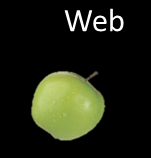 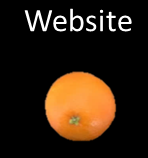 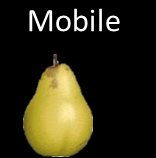 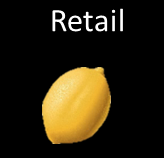 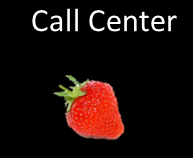 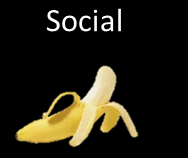 Comparative Trustworthiness of Each Variable
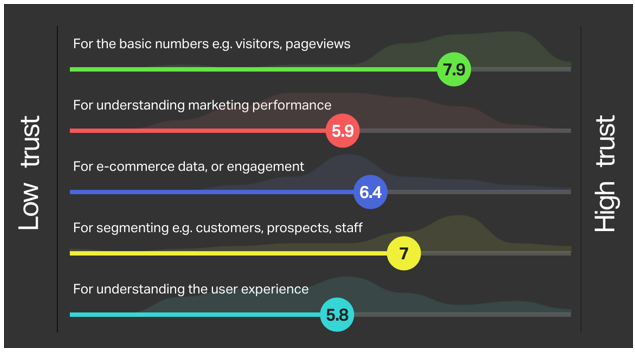 @BrianClifton 10/2015
Do You Know What Data You Have?
Taxonomy
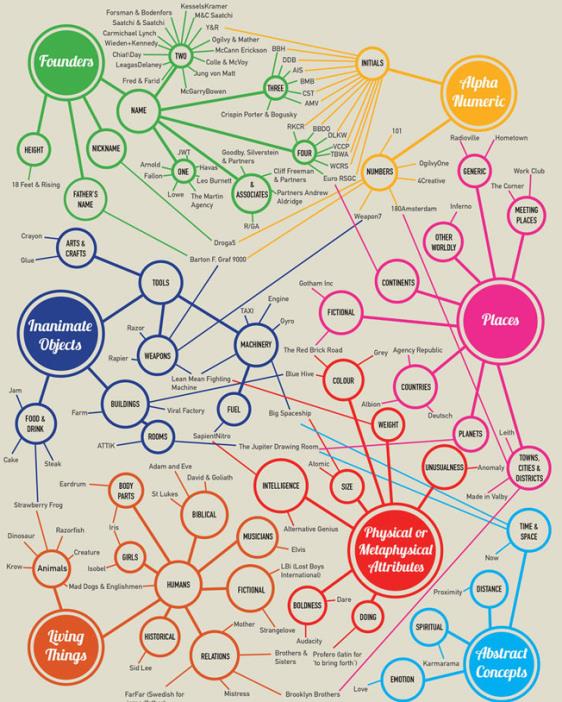 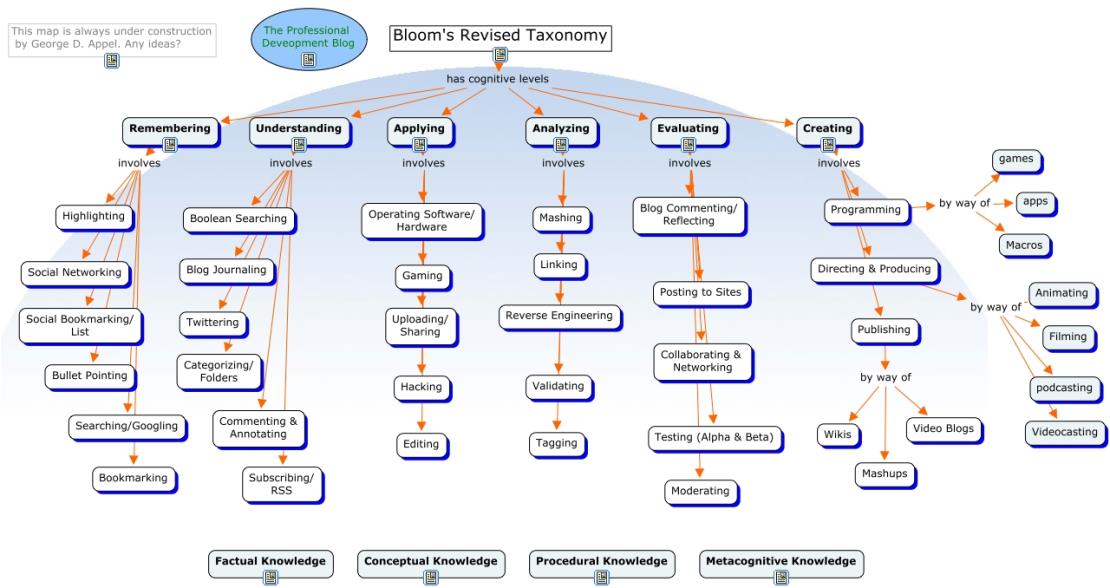 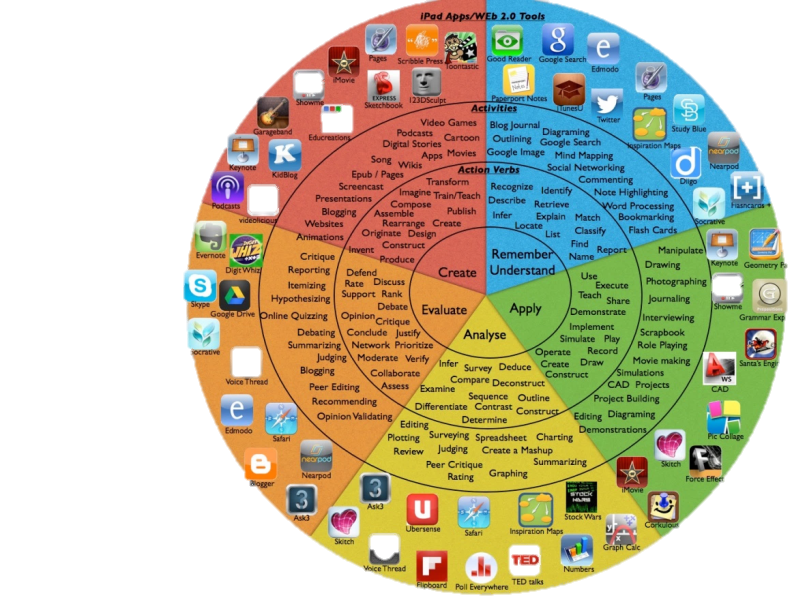 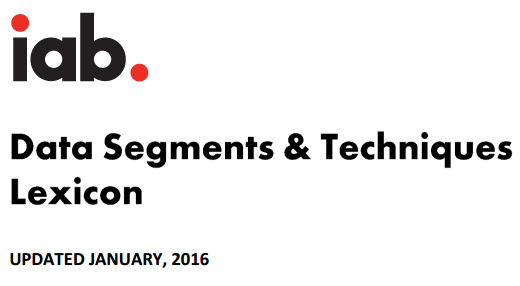 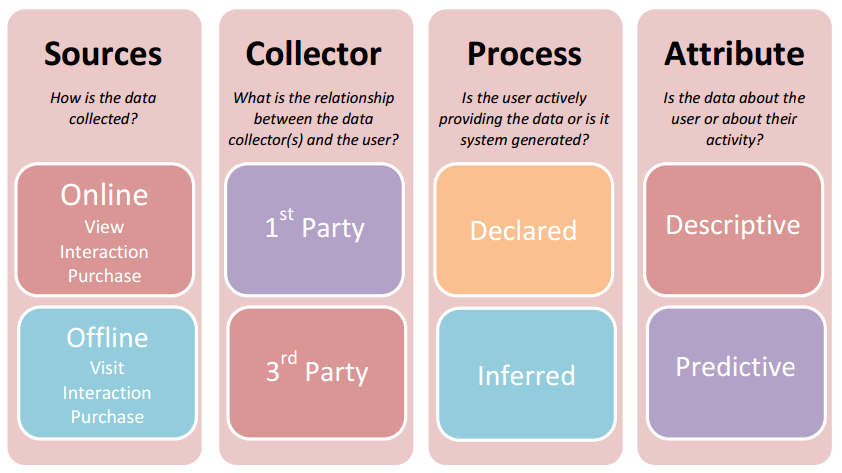 A Customer Data Taxonomy
Who They Are
What They Like
What They Do
What They Did
What They Have
How They Feel
History
Proclivities
Possessions
Activities
Beliefs
Identity
A Customer Data Taxonomy
Who They Are
Name
Gender
Age
Race
Address
Phone
Fingerprint
Weight
Gait
Government ID
etc.
Identity
A Customer Data Taxonomy
Education
Career
Criminal Record
Press exposure
Publications
Awards
Associations
Credit score
Loans
Divorce
etc.
What They Did
History
A Customer Data Taxonomy
What They Like
Preferences
Settings
Avocations
Political Party
Social Likes
Entertainment
Hobbies
News feeds
Browser history
Brand affinity
etc.
Proclivities
A Customer Data Taxonomy
Income
Home
Cars
Devices
Clothing
Jewelry
Investments
Memberships
Collections
Relationships
etc.
What They Have
Possessions
A Customer Data Taxonomy
What They Do
Keystrokes
Gestures
Eye tracking
Day part
Location
Social posts
Dining out
Purchases
Commute
TV viewing
etc.
Activities
A Customer Data Taxonomy
Religion
Values
Donations
Skepticism / Altruism 
Introvert / Extrovert
Generous / Miserly
Adaptive / Inflexible
Aggressive / Passive
Opinion
Mood
etc.
How They Feel
Beliefs
A Customer Data Taxonomy
Who They Are
What They Like
What They Do
What They Did
What They Have
How They Feel
History
Proclivities
Possessions
Activities
Beliefs
Identity
A Customer Data Taxonomy
Who They Are
What They Like
What They Do
What They Did
What They Have
How They Feel
Provided
History
Proclivities
Possessions
Activities
Beliefs
Identity
Observed
Derived
Inferred
Based on: “The Origins of Personal Data and its Implications for Governance” By Martin Abrams, The Information Accountability Foundation,  21 March 2014”
A Customer Data Taxonomy
Who They Are
What They Like
What They Do
What They Did
What They Have
How They Feel
Provided
History
Proclivities
Possessions
Activities
Beliefs
Identity
Application 	Survey	 Posted Photos
Preferences 	Purchase 	 Posted Location
Observed
Cookie/Java	Toll Camera  	CCTV Camera	
Loyalty Card 	Mouse Hover	 iBeacon
Derived
Average Spend	Profitability	Order Value
Time on Site	Spend per Visit	Cust. Segment by Age
Inferred
Credit Score	Life Expectancy	Next Best Offer
Lifetime Value	Attrition Risk	Purchase Propensity
Based on: “The Origins of Personal Data and its Implications for Governance” By Martin Abrams, The Information Accountability Foundation,  21 March 2014”
A Customer Data Taxonomy
Who They Are
What They Like
What They Do
What They Did
What They Have
How They Feel
Posted
Transacted
Initiated
Provided
History
Proclivities
Possessions
Activities
Beliefs
Identity
Application 	Survey	 Posted Photos
Preferences 	Purchase 	 Posted Location
Engaged
Unforeseen
Passive
Observed
Cookie/Java	Toll Camera  	CCTV Camera	
Loyalty Card 	Mouse Hover	 iBeacon
Computational
Notational
Derived
Average Spend	Profitability	Order Value
Time on Site	Spend per Visit	Cust. Segment by Age
Statistical
Analytical
Inferred
Credit Score	Life Expectancy	Next Best Offer
Lifetime Value	Attrition Risk	Purchase Propensity
Based on: “The Origins of Personal Data and its Implications for Governance” By Martin Abrams, The Information Accountability Foundation,  21 March 2014”
A Customer Data Taxonomy
Who They Are
What They Like
What They Do
What They Did
What They Have
How They Feel
History
Proclivities
Possessions
Activities
Beliefs
Identity
Missing
Dark
A Customer Data Taxonomy
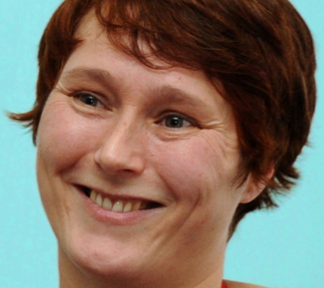 Who They Are
What They Like
What They Do
What They Did
What They Have
How They Feel
History
Proclivities
Possessions
Activities
Beliefs
Identity
Dark
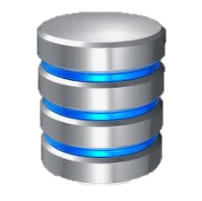 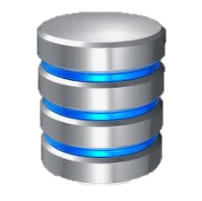 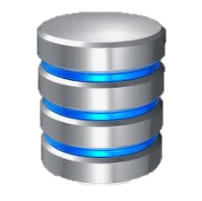 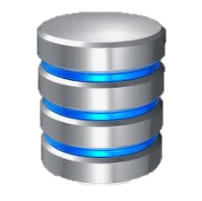 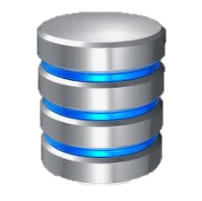 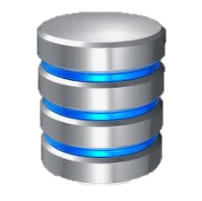 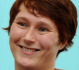 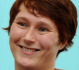 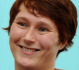 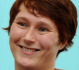 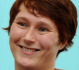 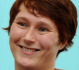 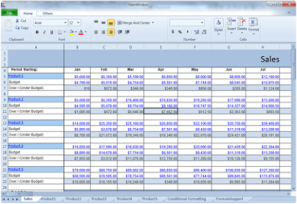 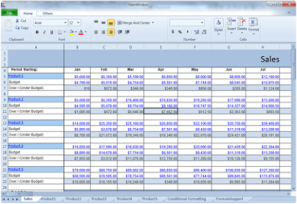 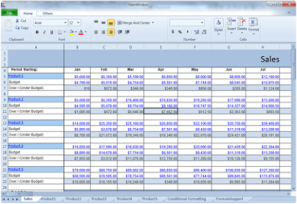 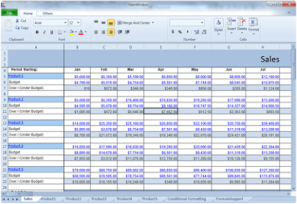 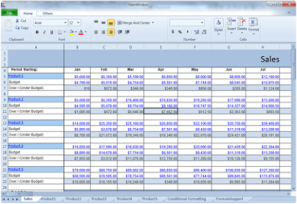 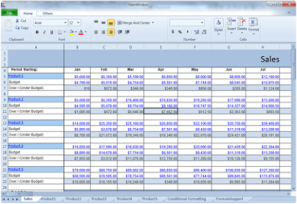 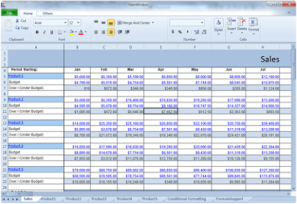 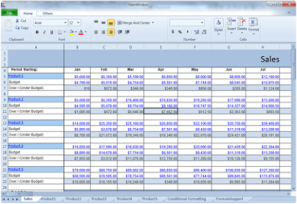 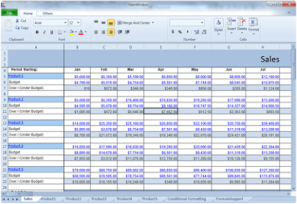 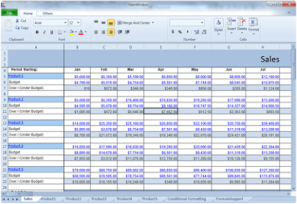 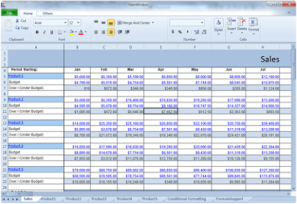 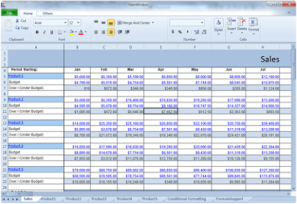 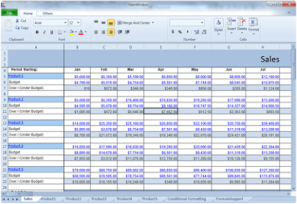 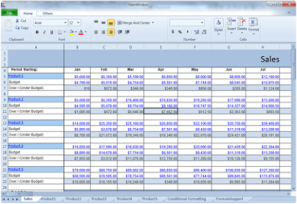 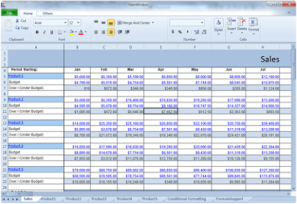 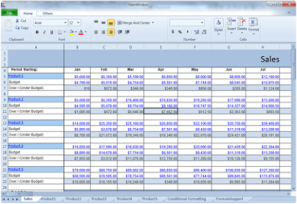 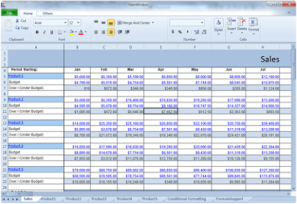 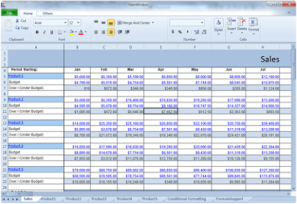 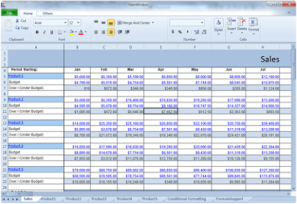 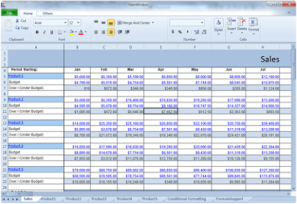 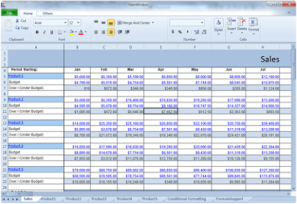 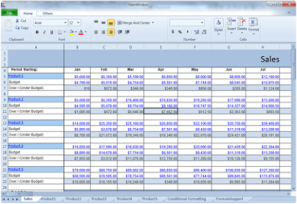 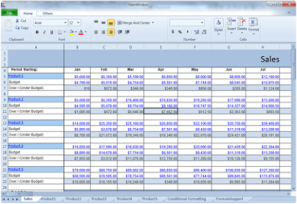 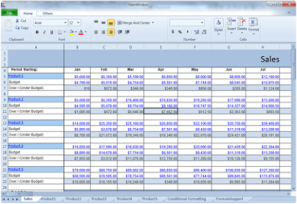 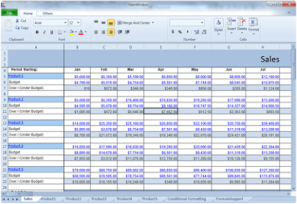 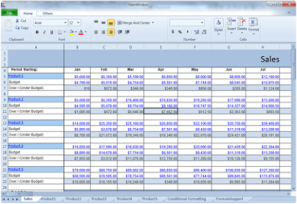 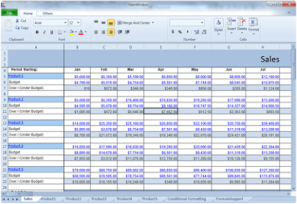 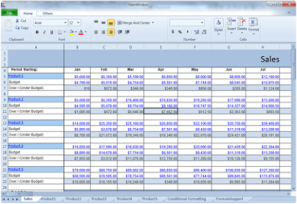 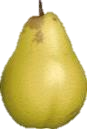 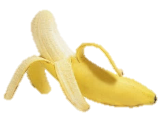 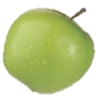 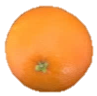 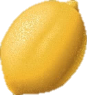 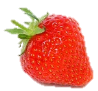 A Customer Data Taxonomy
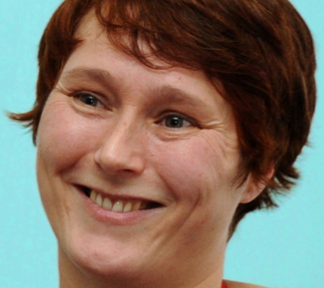 Who They Are
What They Like
What They Do
What They Did
What They Have
How They Feel
History
Proclivities
Possessions
Activities
Beliefs
Identity
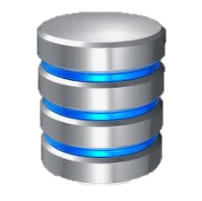 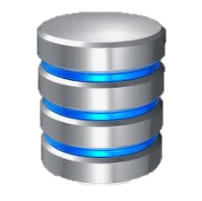 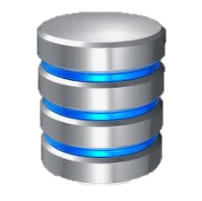 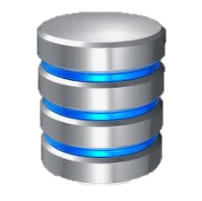 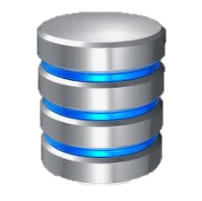 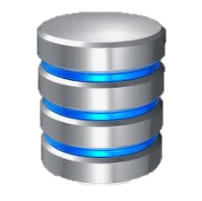 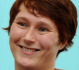 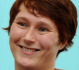 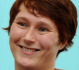 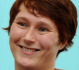 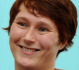 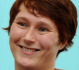 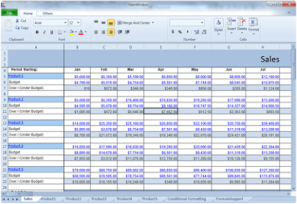 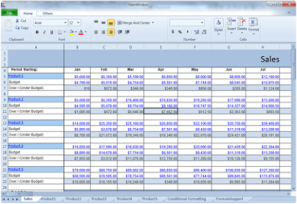 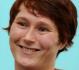 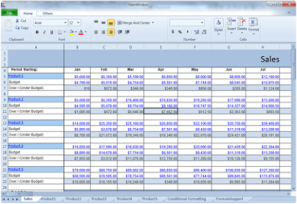 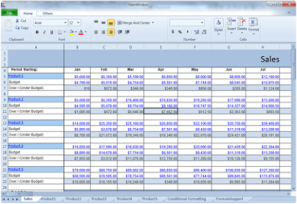 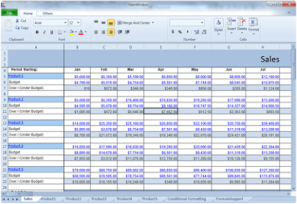 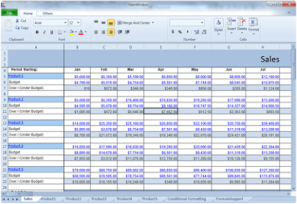 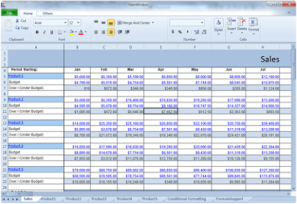 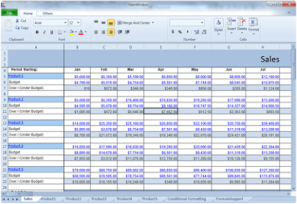 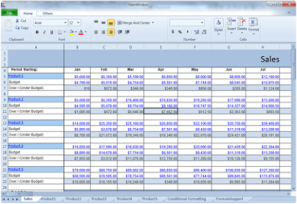 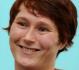 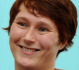 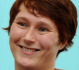 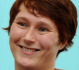 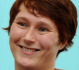 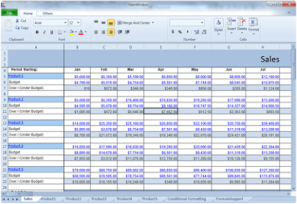 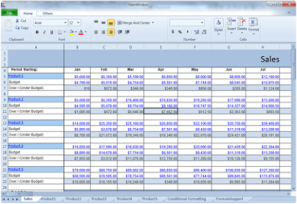 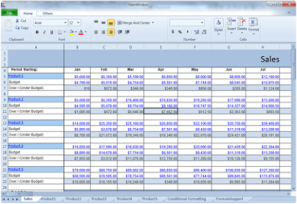 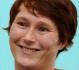 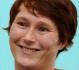 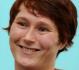 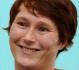 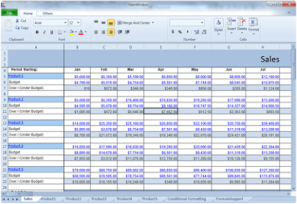 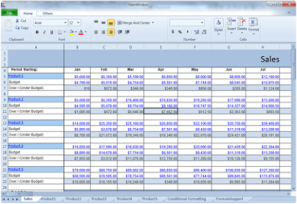 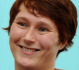 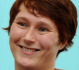 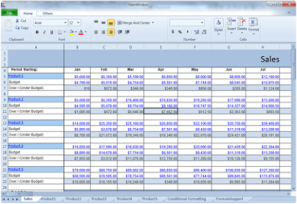 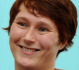 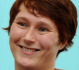 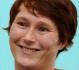 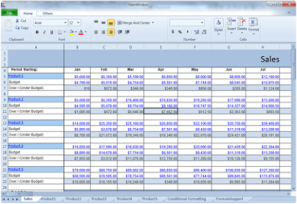 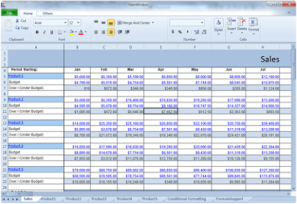 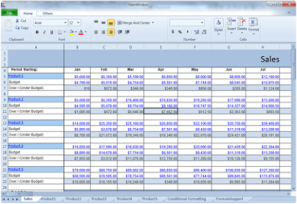 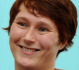 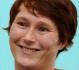 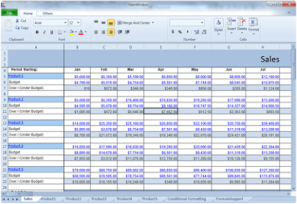 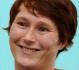 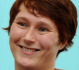 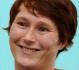 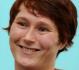 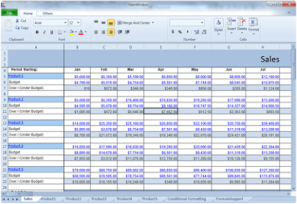 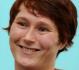 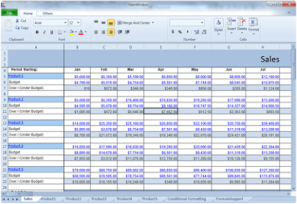 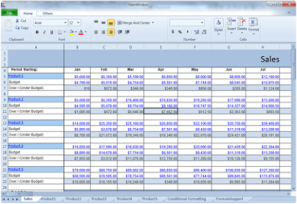 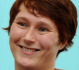 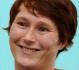 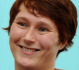 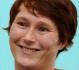 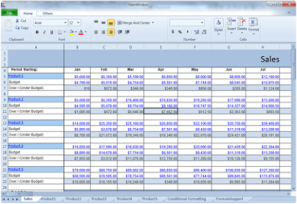 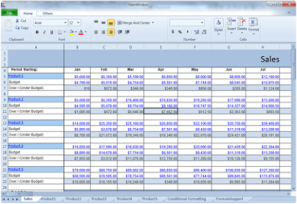 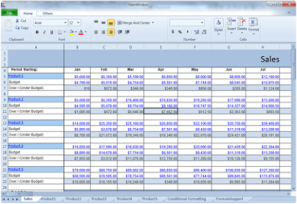 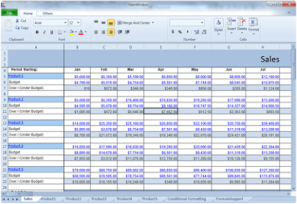 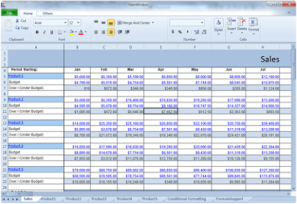 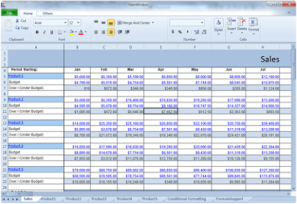 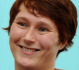 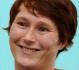 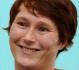 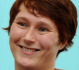 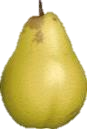 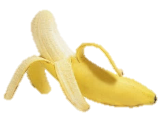 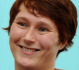 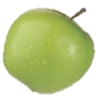 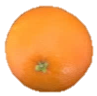 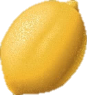 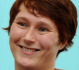 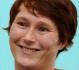 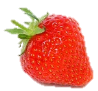 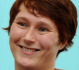 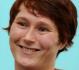 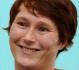 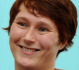 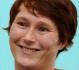 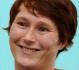 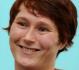 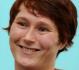 Do You Know What Data You Have?
Data Protection
Data Ethics
Privacy
Don't Be Evil
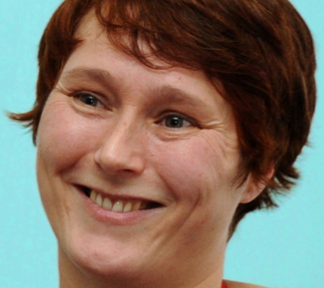 What Data Matters?
It depends – 
	What are your goals?
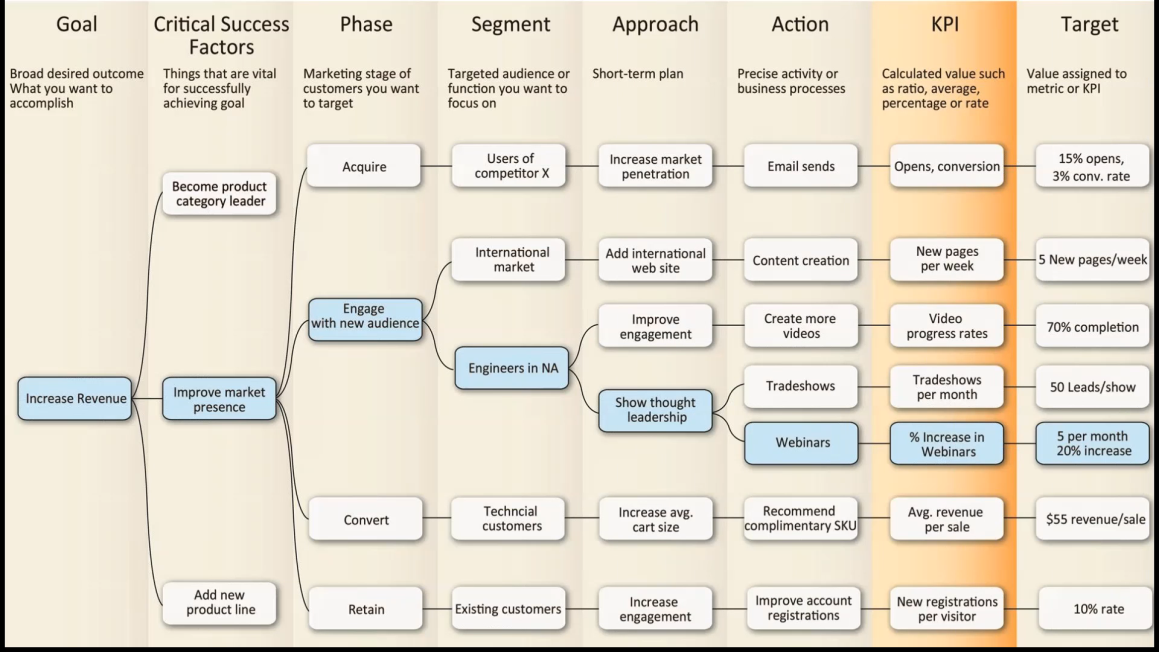 KPIKarta.com
Stephen Few
http://www.perceptualedge.com/blog/?p=820
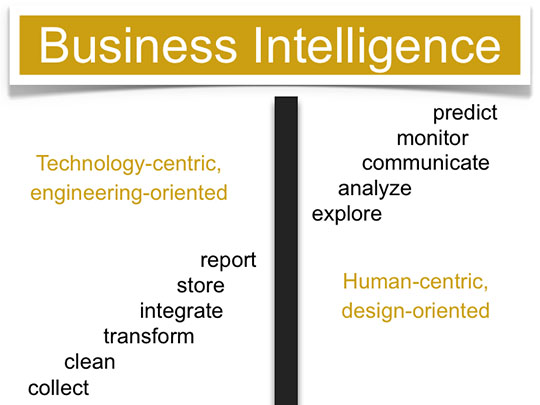 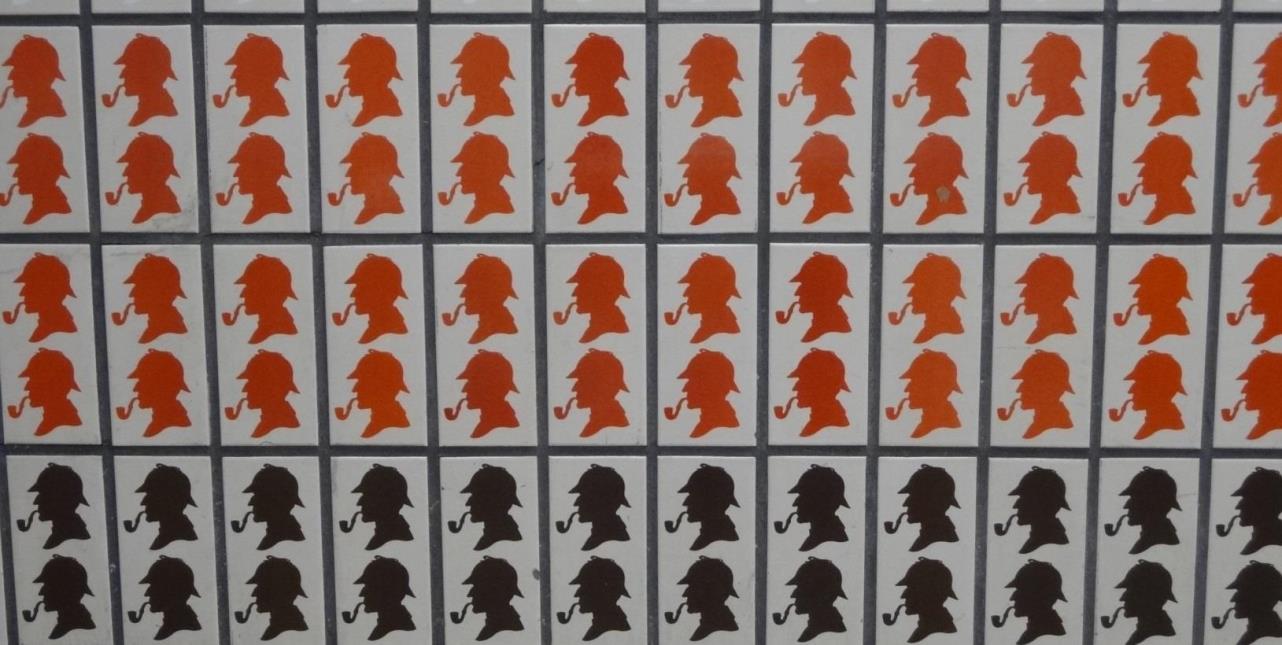 The True Art of Analysis
Creativity
Is there a pattern?
Is there an anomaly?
What can be omitted?
What if we did it backwards?
What if we look at it sideways?
What if we changed the time scale?
What additional data would be revealing?
What if it had wheels?
What would Chuck Norris do?
Is Superman or Batman the better analyst?
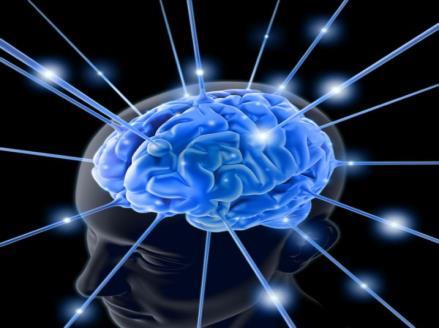 But...
Big data
More data than a human can wrangle
More attributes than a human can manage
More permutations than a human can comprehend
[Speaker Notes: How do you get there? Depends on where you are today]
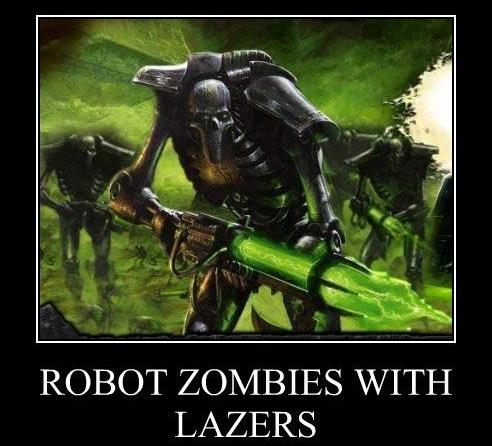 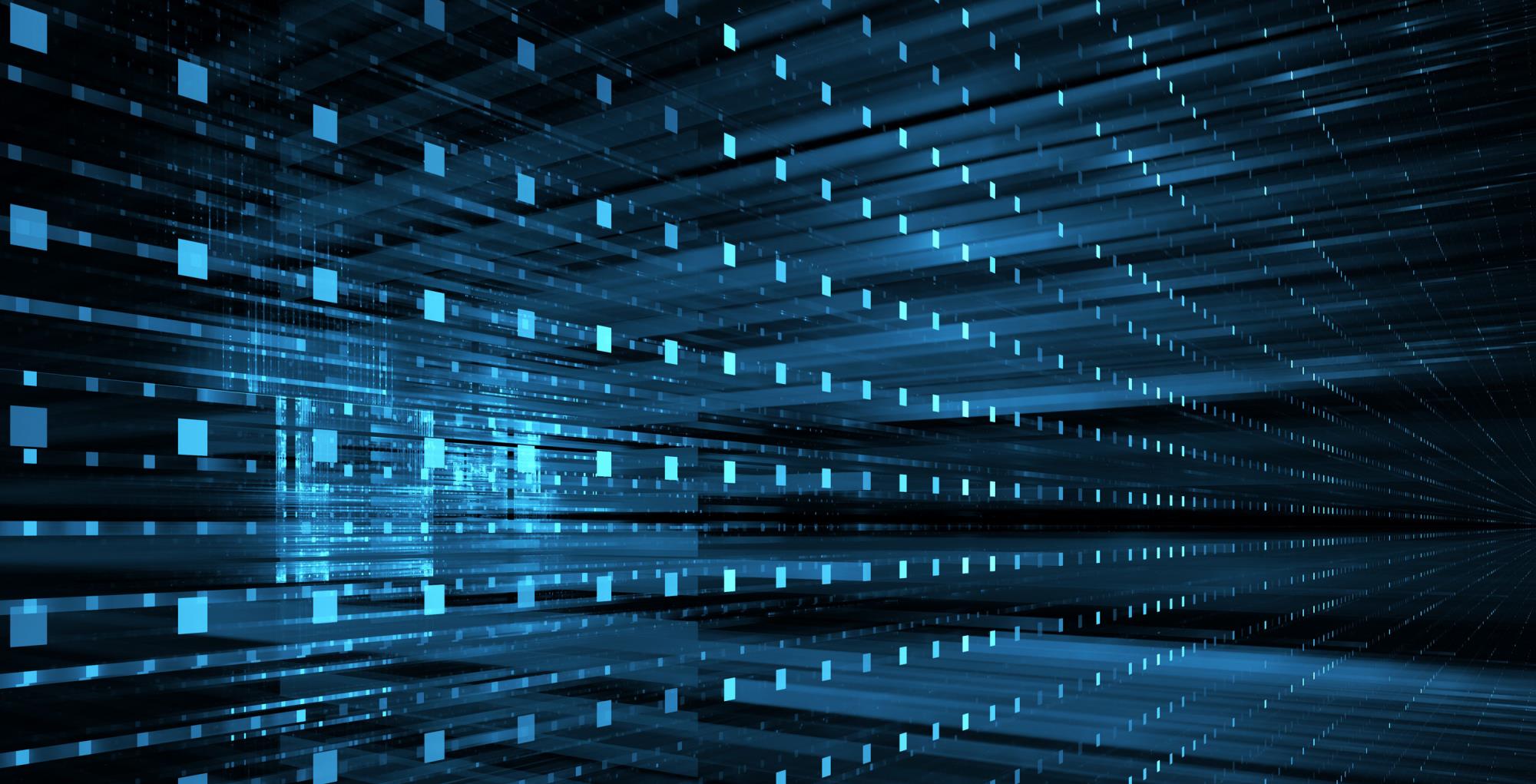 Machine Learning
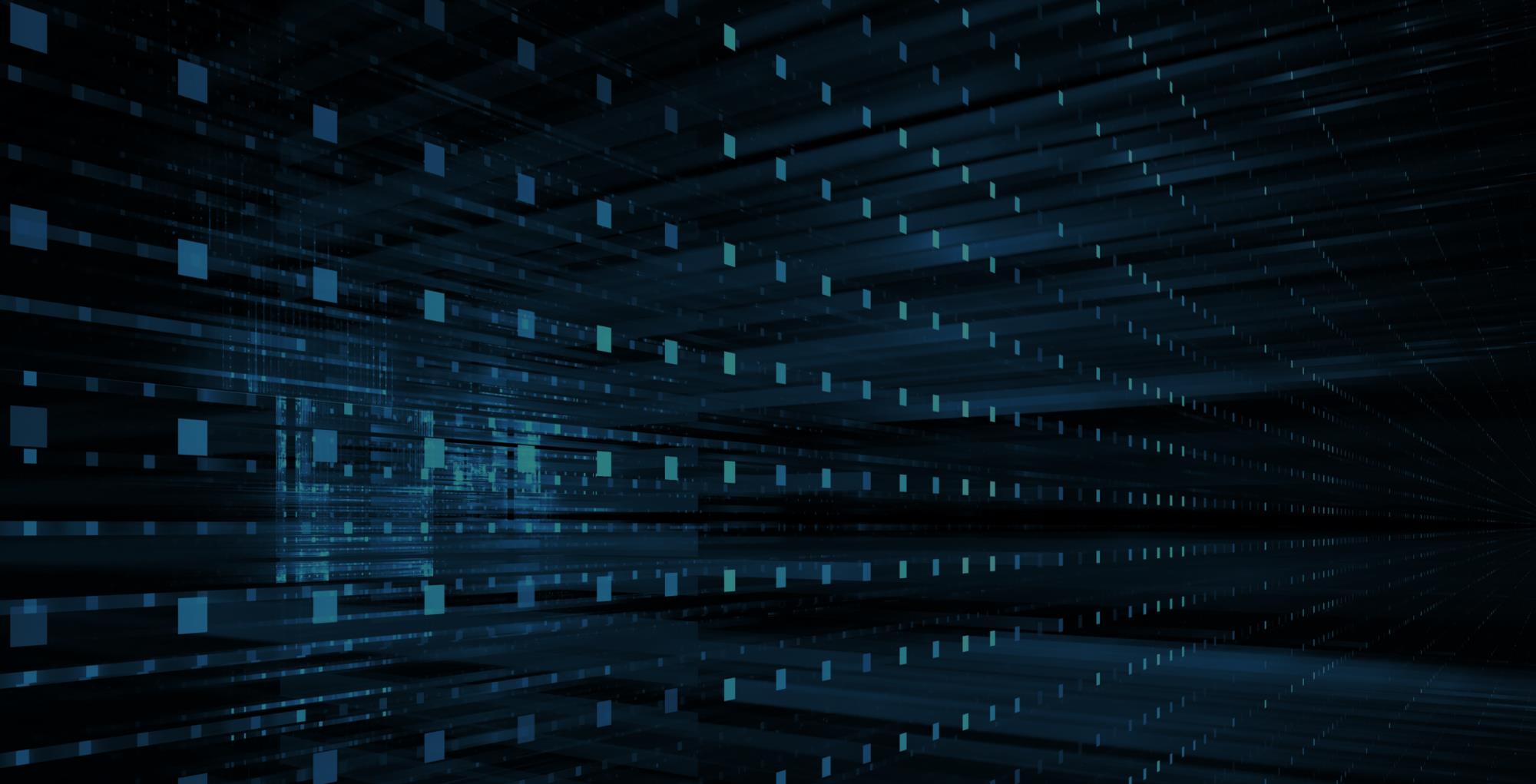 Machine Learning
Awesomeness Scale
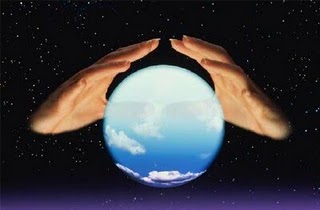 ROI
Only needs to be 3-4% better than guessing
Excel Model
Excel Calc
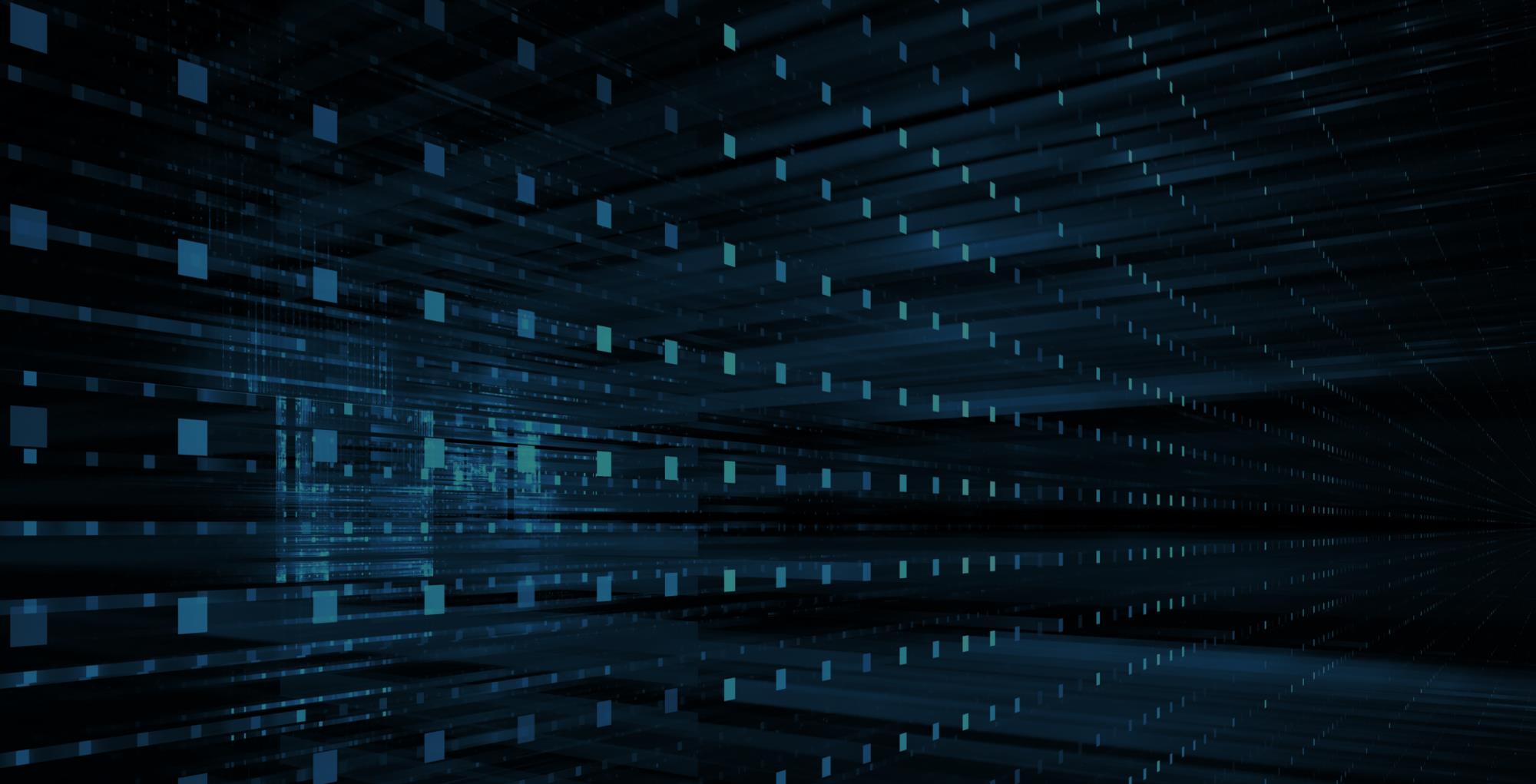 Machine Learning
CaRT
	Classification and Regression Tree
Gender
F
M
Age A		Age B 		Age C
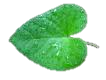 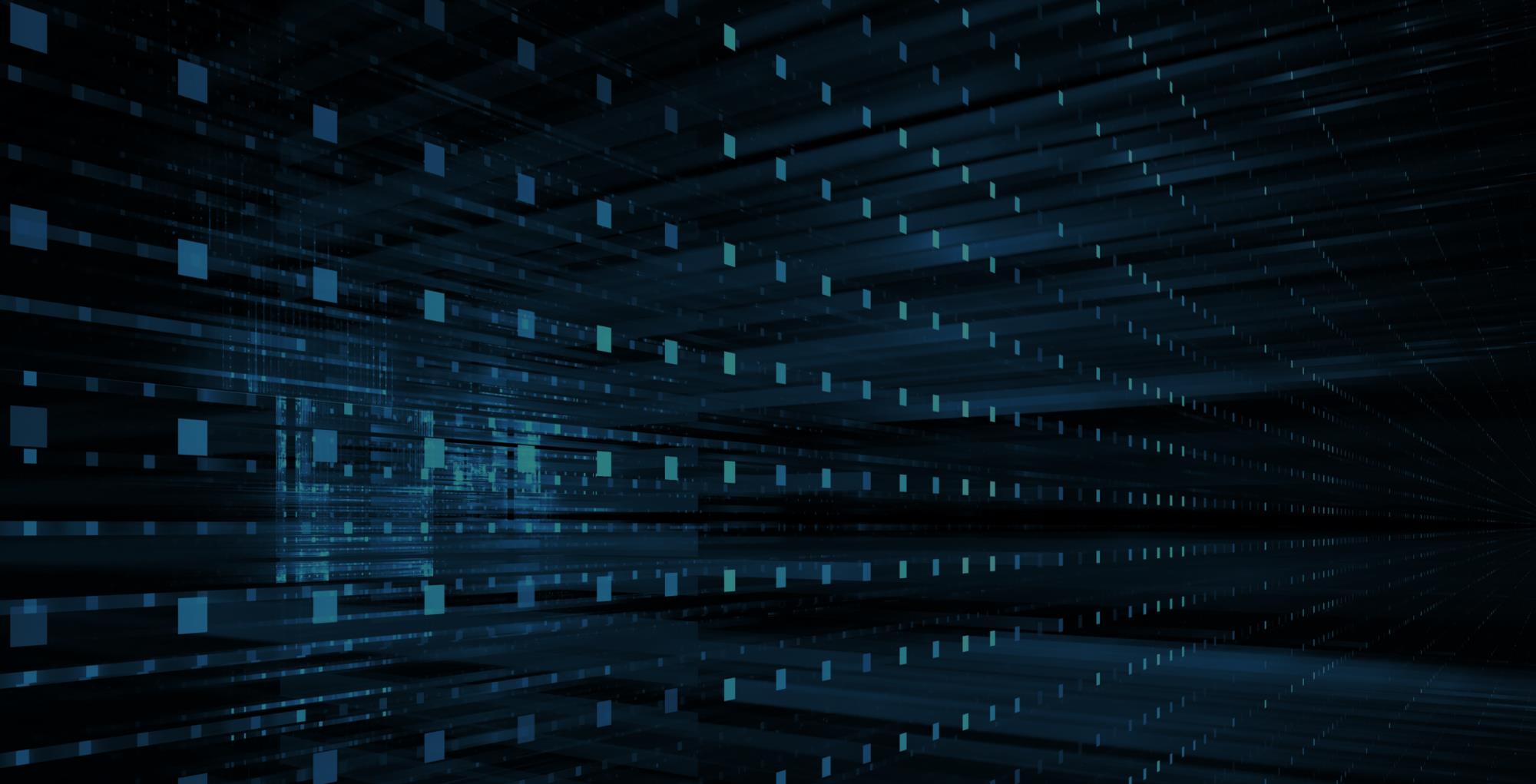 Machine Learning
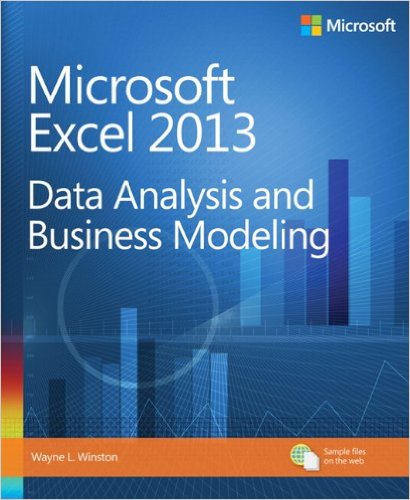 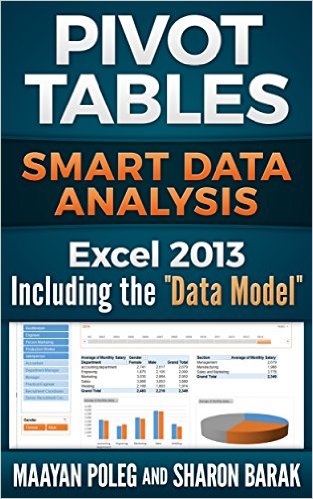 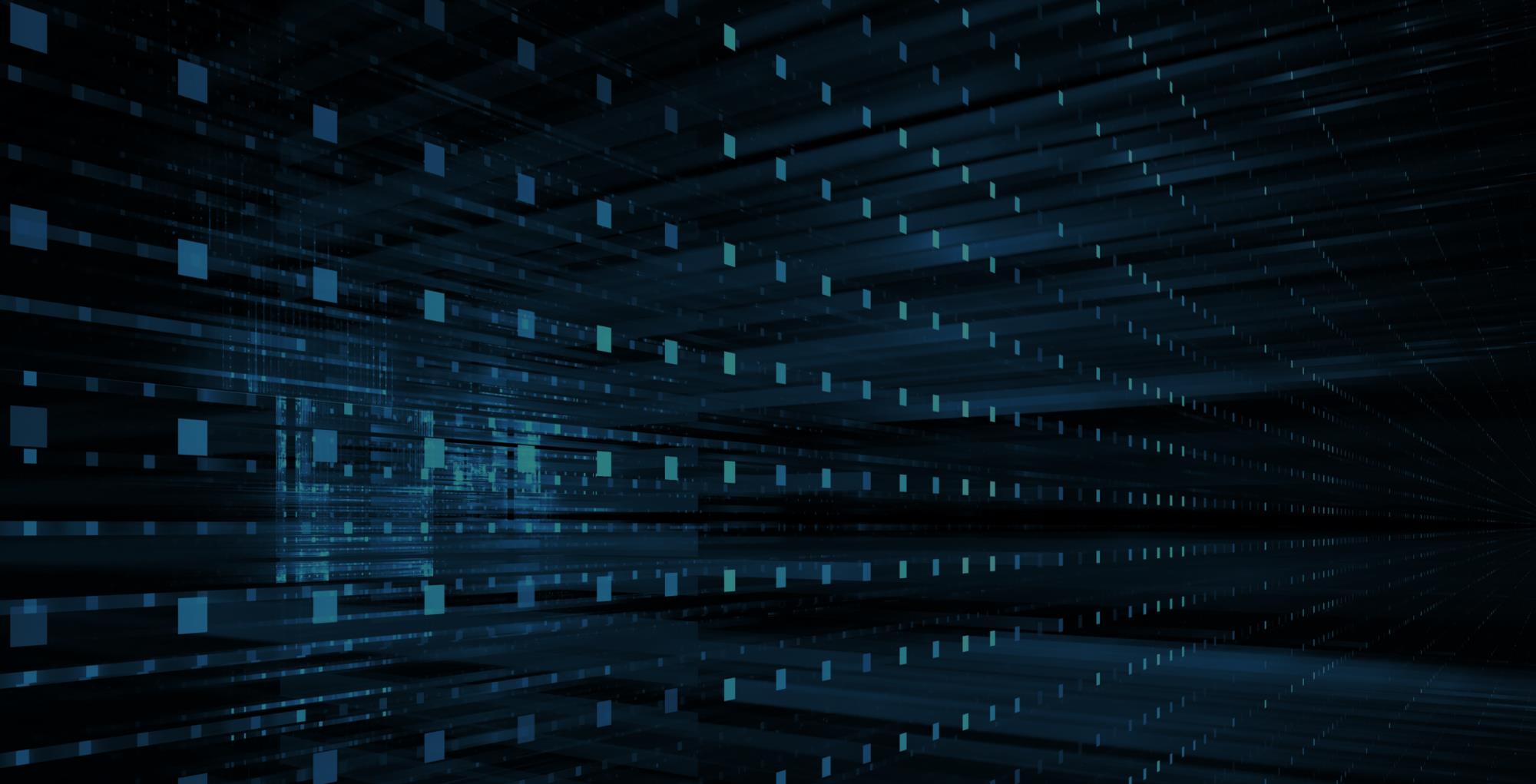 Machine Learning
Awesomeness Scale
Machine Discovers Patterns
Excel Model
Excel Calc
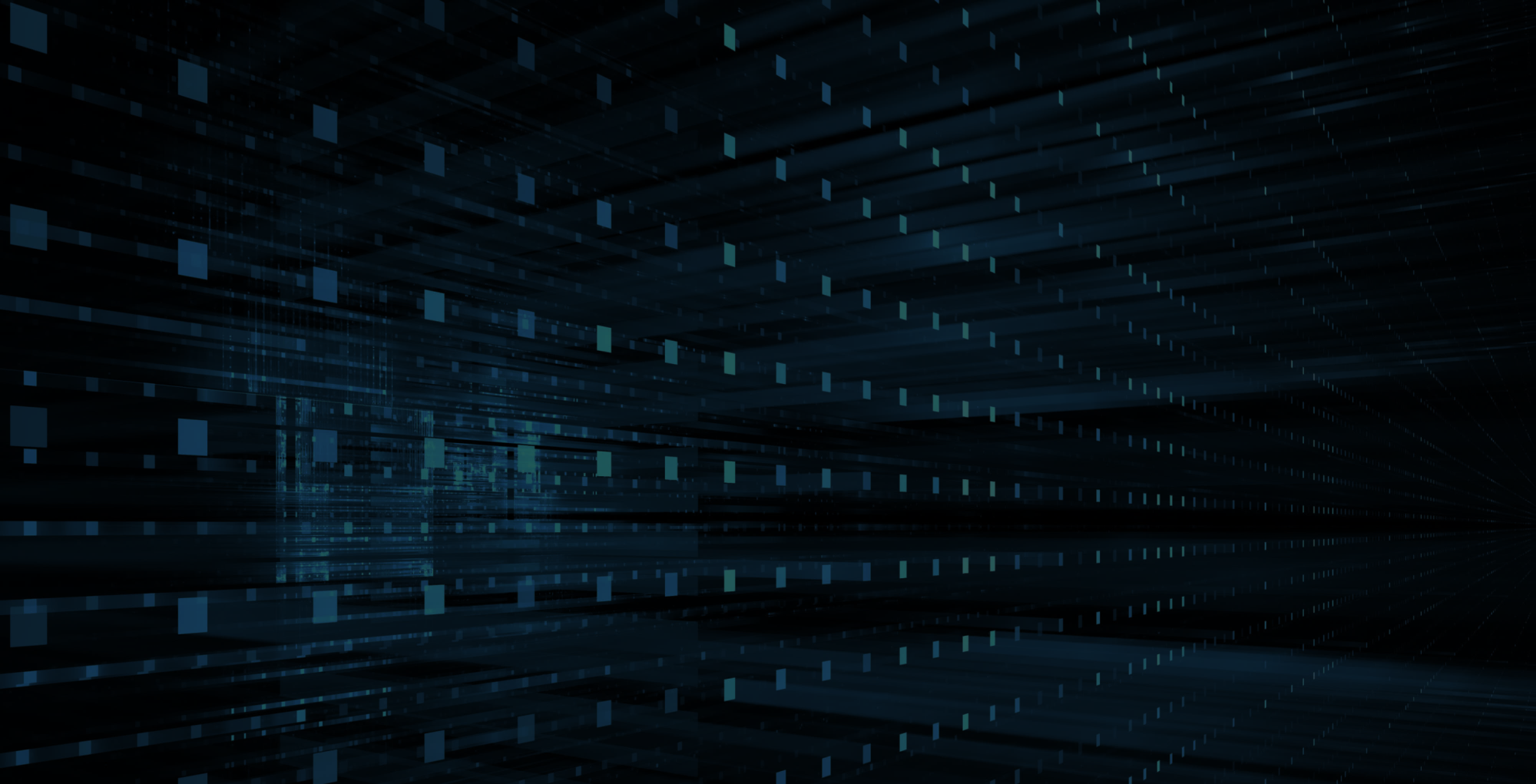 Machine Learning
Online buying goes up when the weather is bad
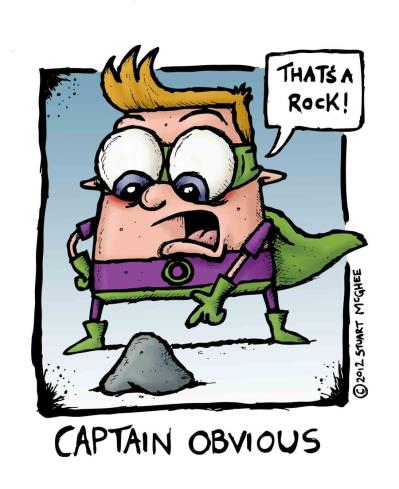 Correlation ≠ Causation
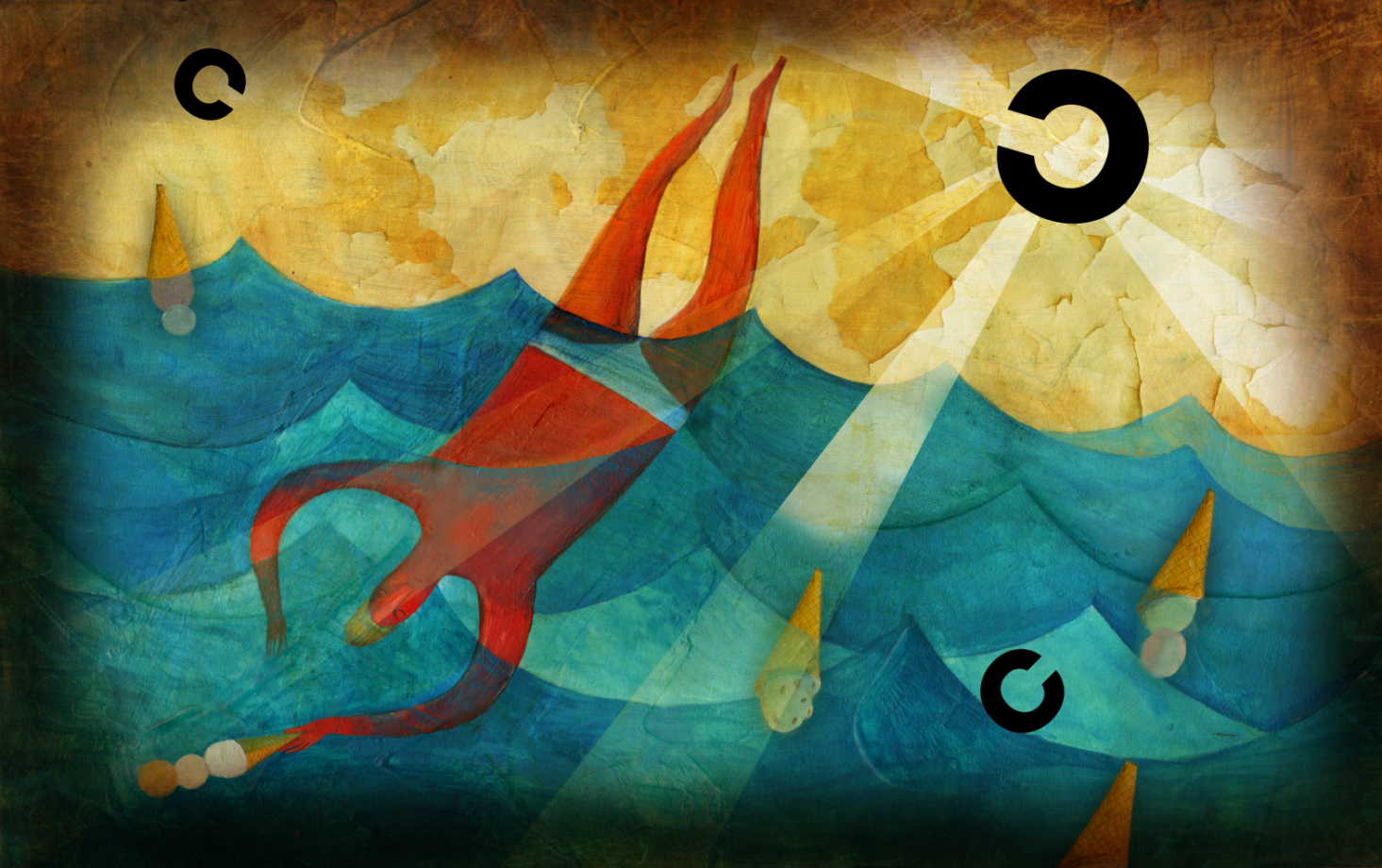 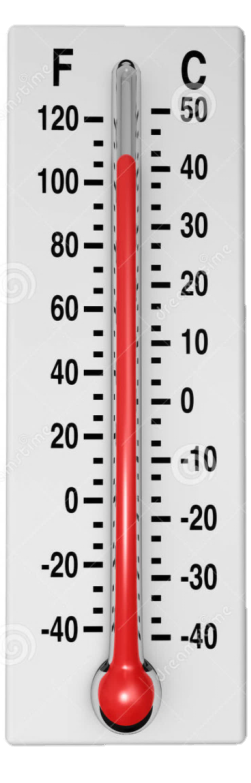 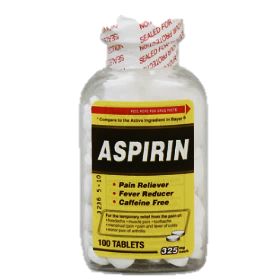 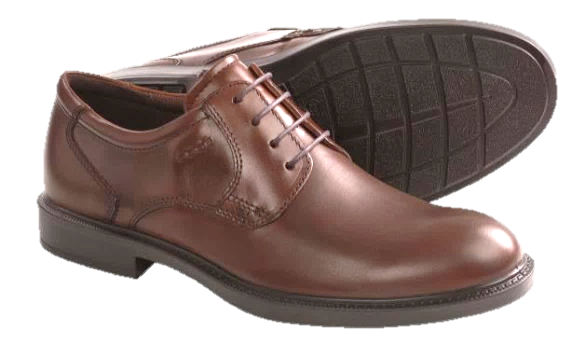 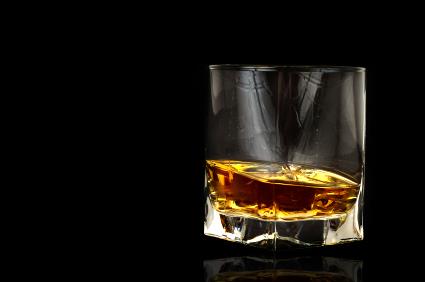 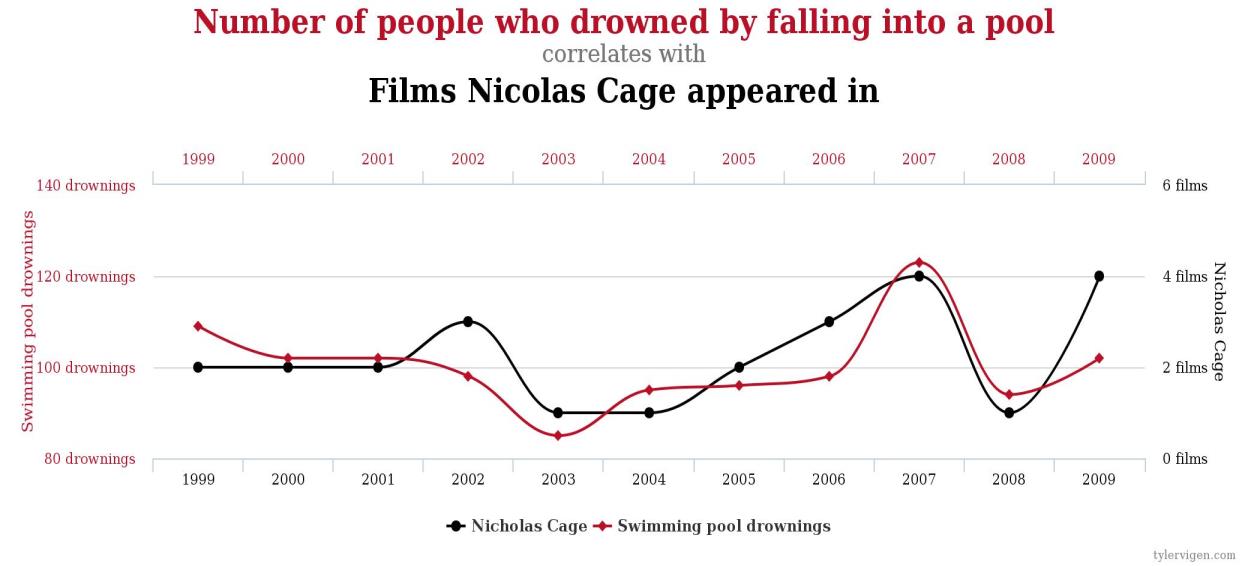 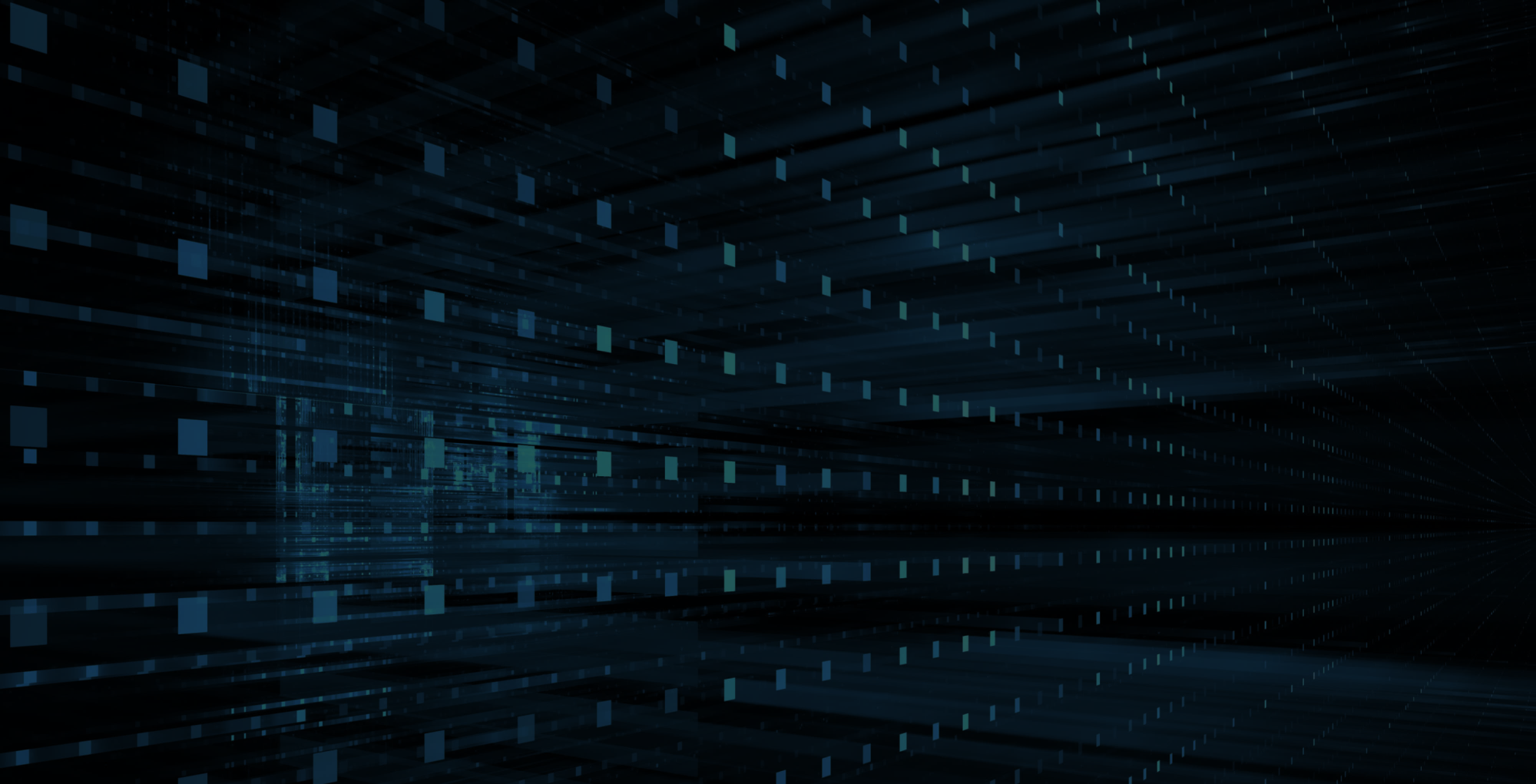 Machine Learning
Online buying goes up when the weather is bad
Ice cream causes drowning
Shoes cause headaches 
Nicolas Cage is a monster
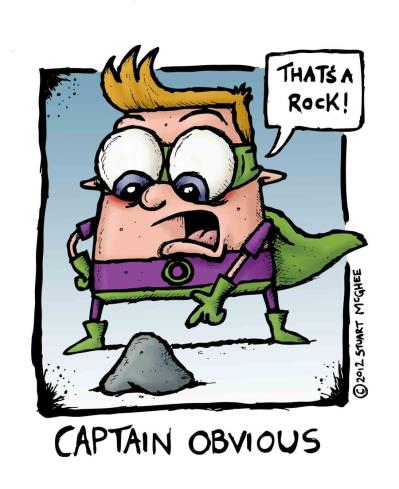 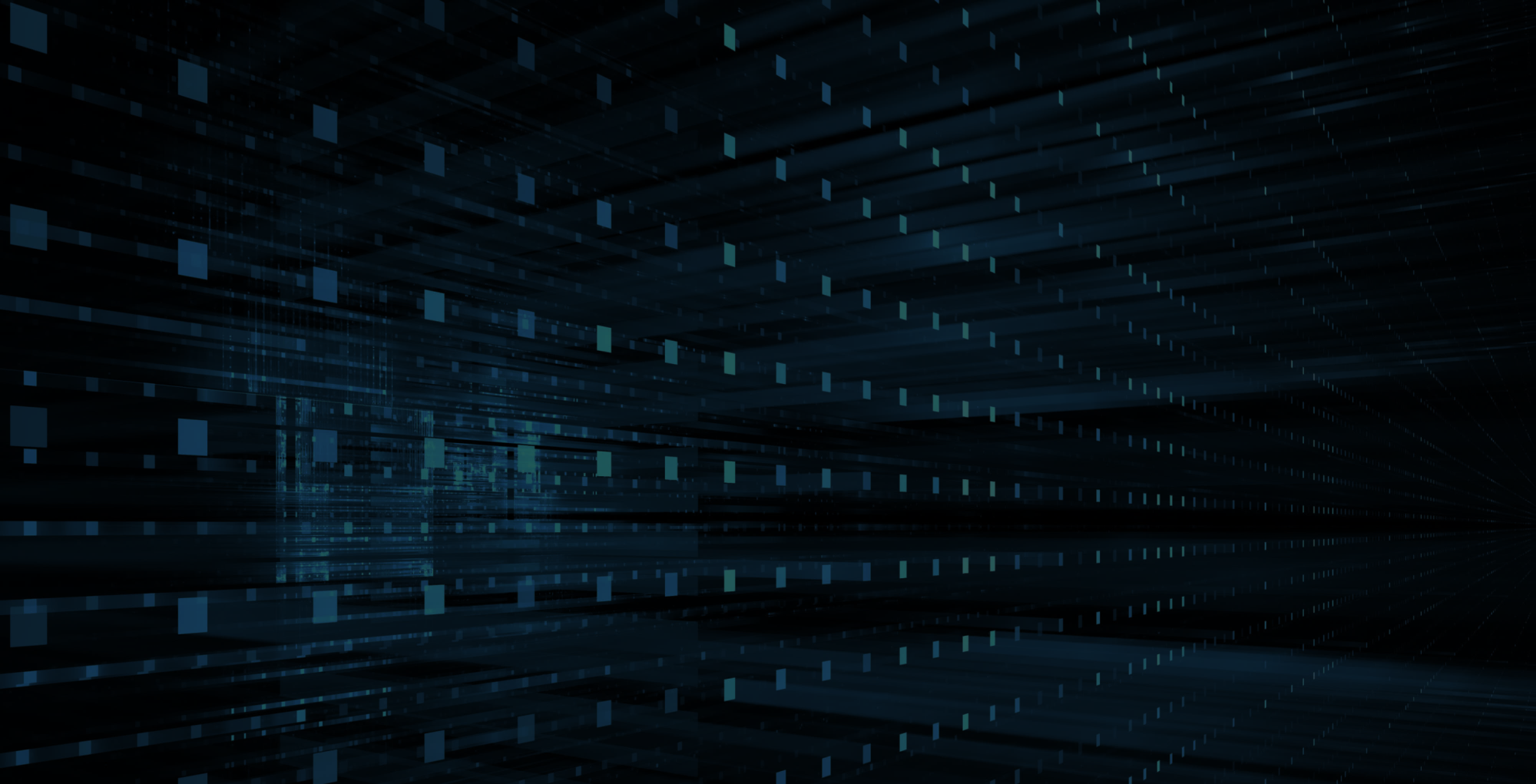 Machine Learning
There is a correlation between weather and online buying
There is a correlation between ice cream and drowning
There is a correlation between shoes and headaches 
There is a correlation between Nicolas Cage and drowning
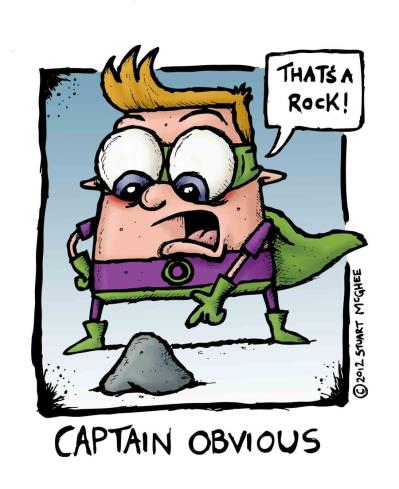 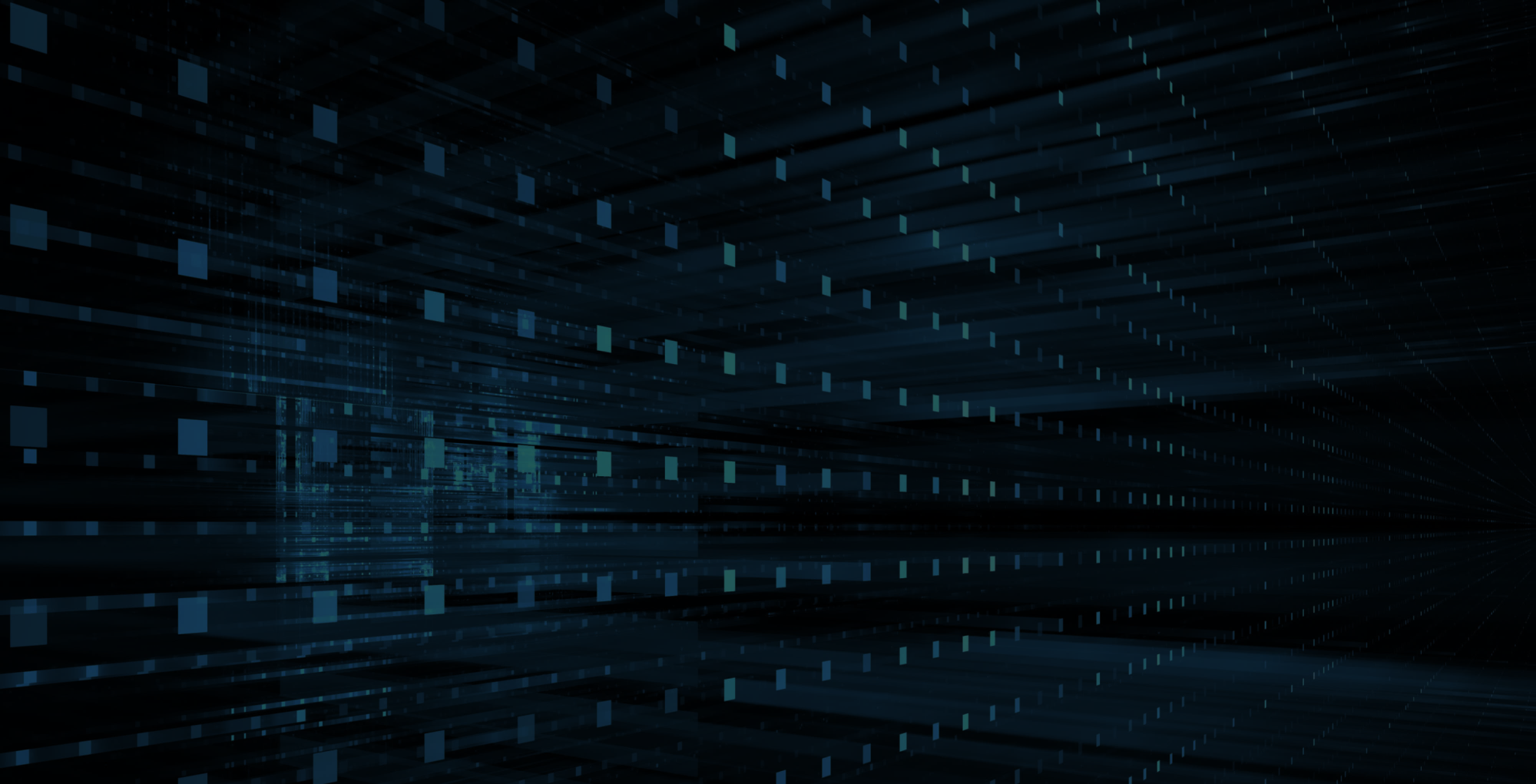 Machine Learning
There is a correlation between 
   sending branding message 26b 
   to customers of type 83h
   after they have viewed products 13 and 62
	and
   an increase of cart value of 113%
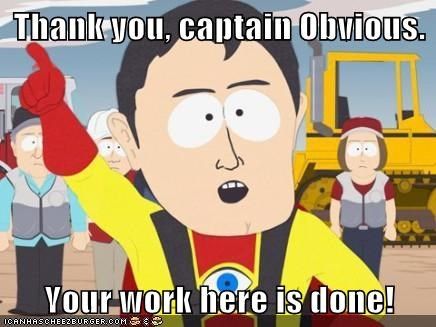 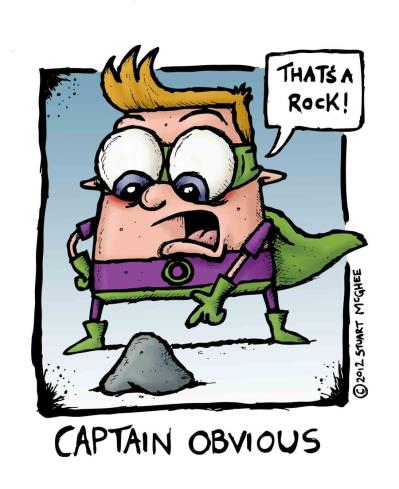 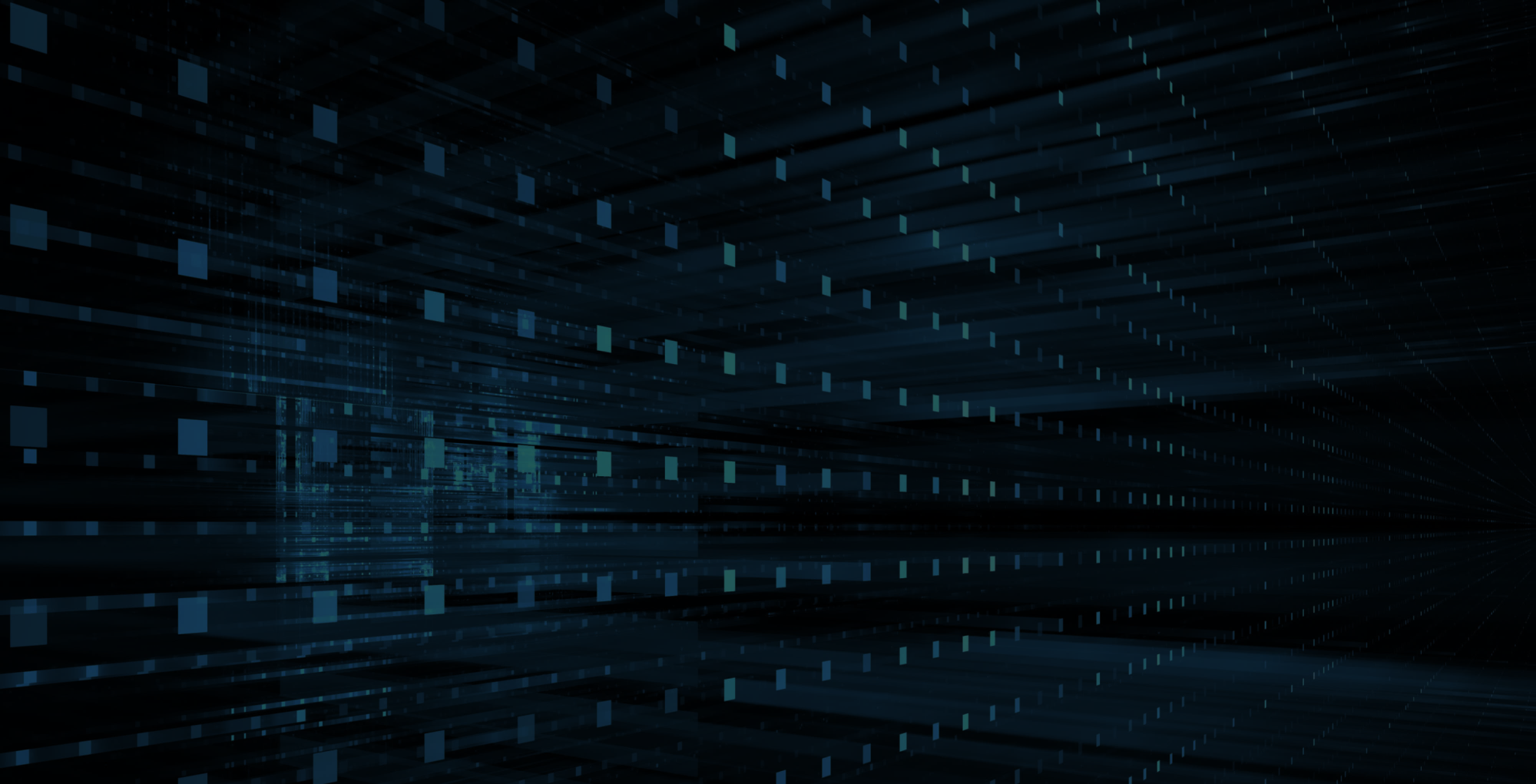 Machine Learning
Awesomeness Scale
message 26b and increase in cart value
weather and online buying
ice cream and drowning
shoes and headaches
Machine Ranks Patterns
Machine Discovers Patterns
Excel Model
Excel Calc
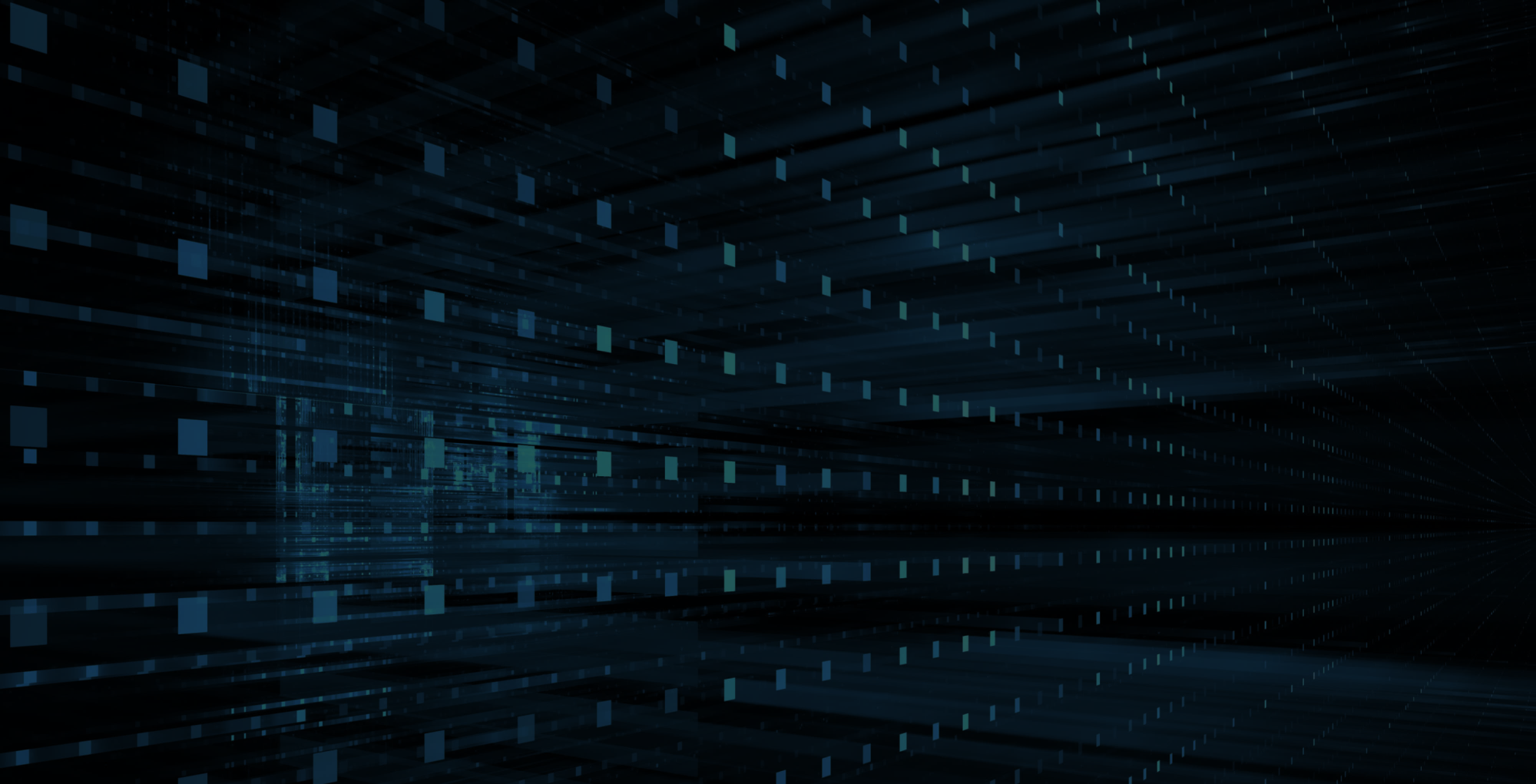 Machine Learning
Awesomeness Scale
Machine Acts on Patterns
Machine Ranks Patterns
Machine Discovers Patterns
Excel Model
Excel Calc
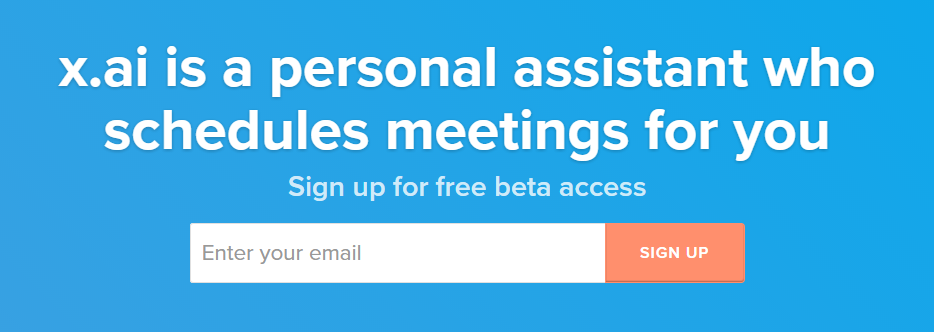 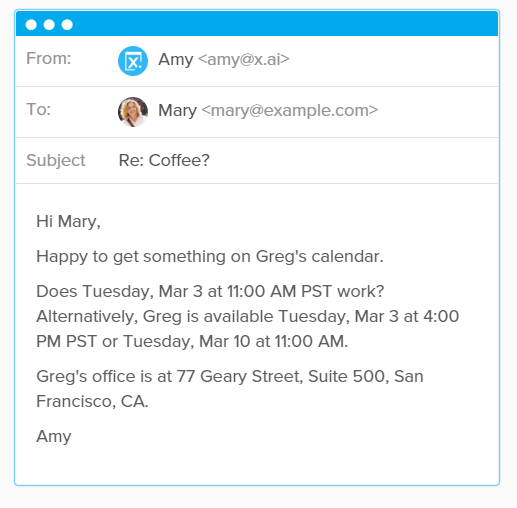 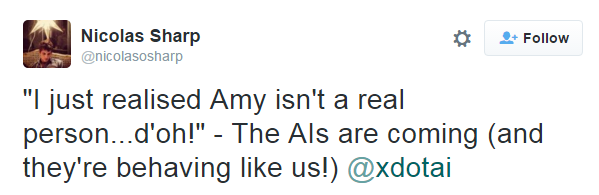 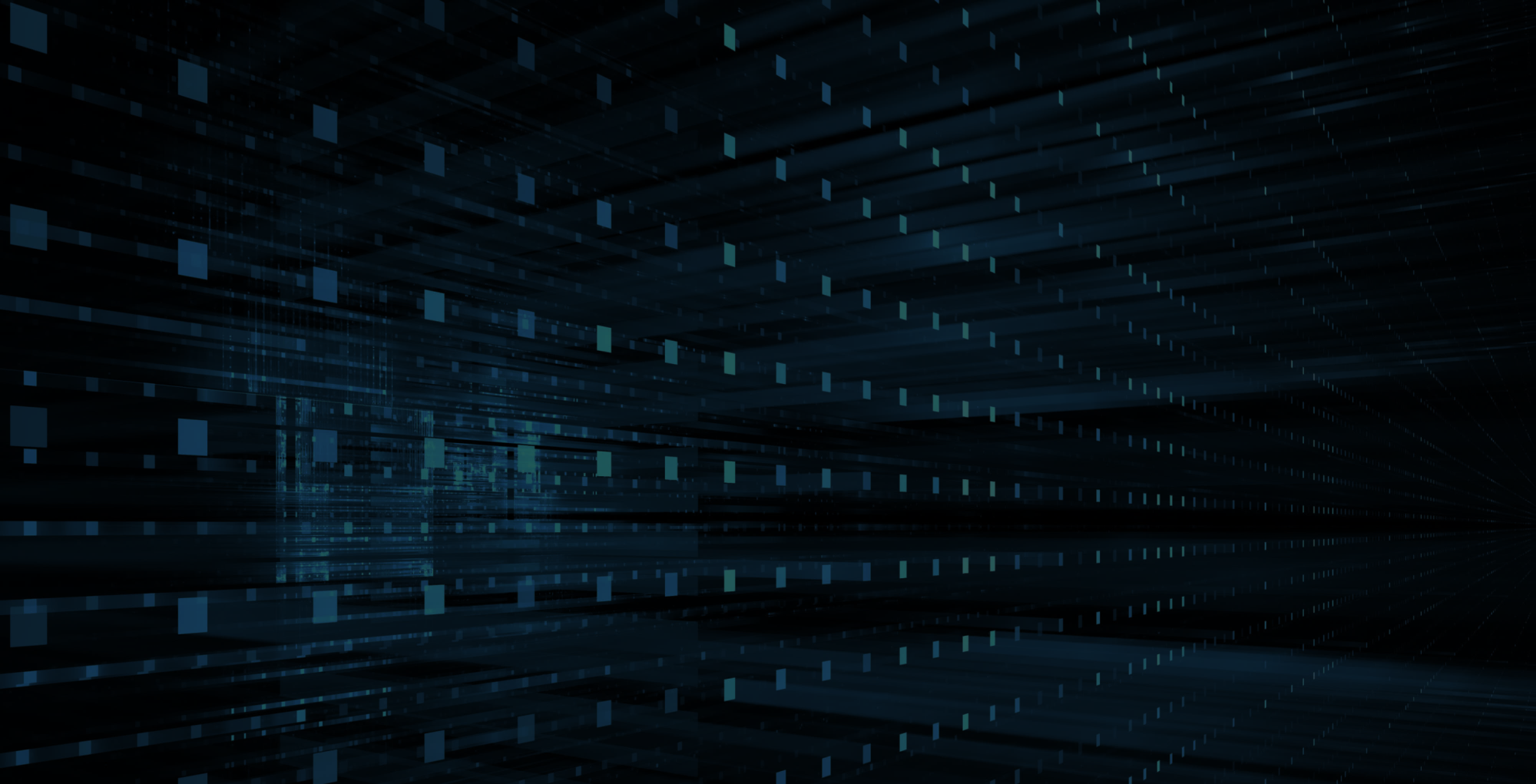 Machine Learning
Awesomeness Scale
Machine programs 
itself to find, rank 
and act on patterns
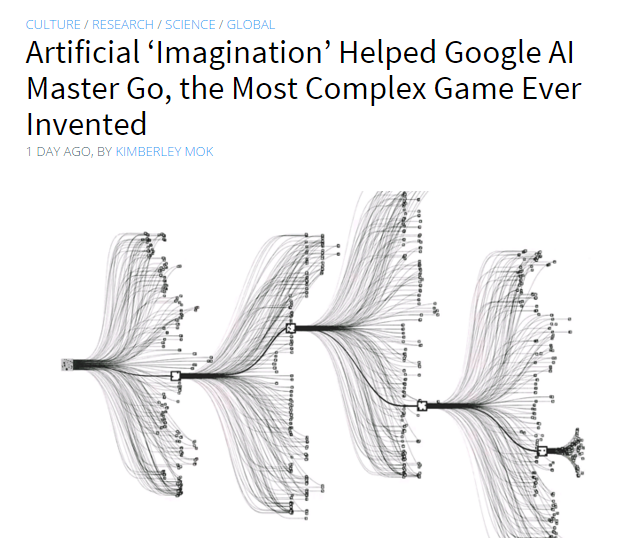 Machine Acts on Patterns
Machine Ranks Patterns
Machine Discovers Patterns
Excel Model
Excel Calc
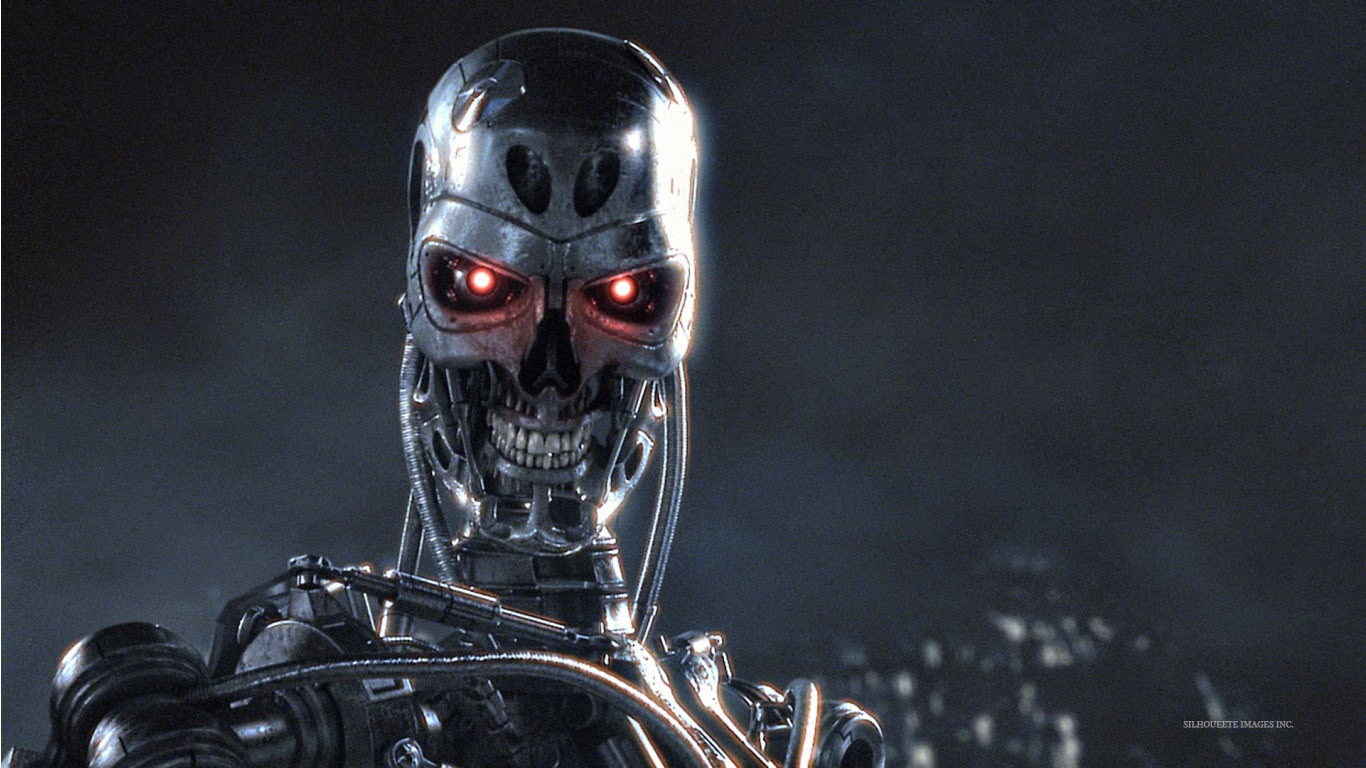 Machine programs 
itself to find, rank 
and act on patterns
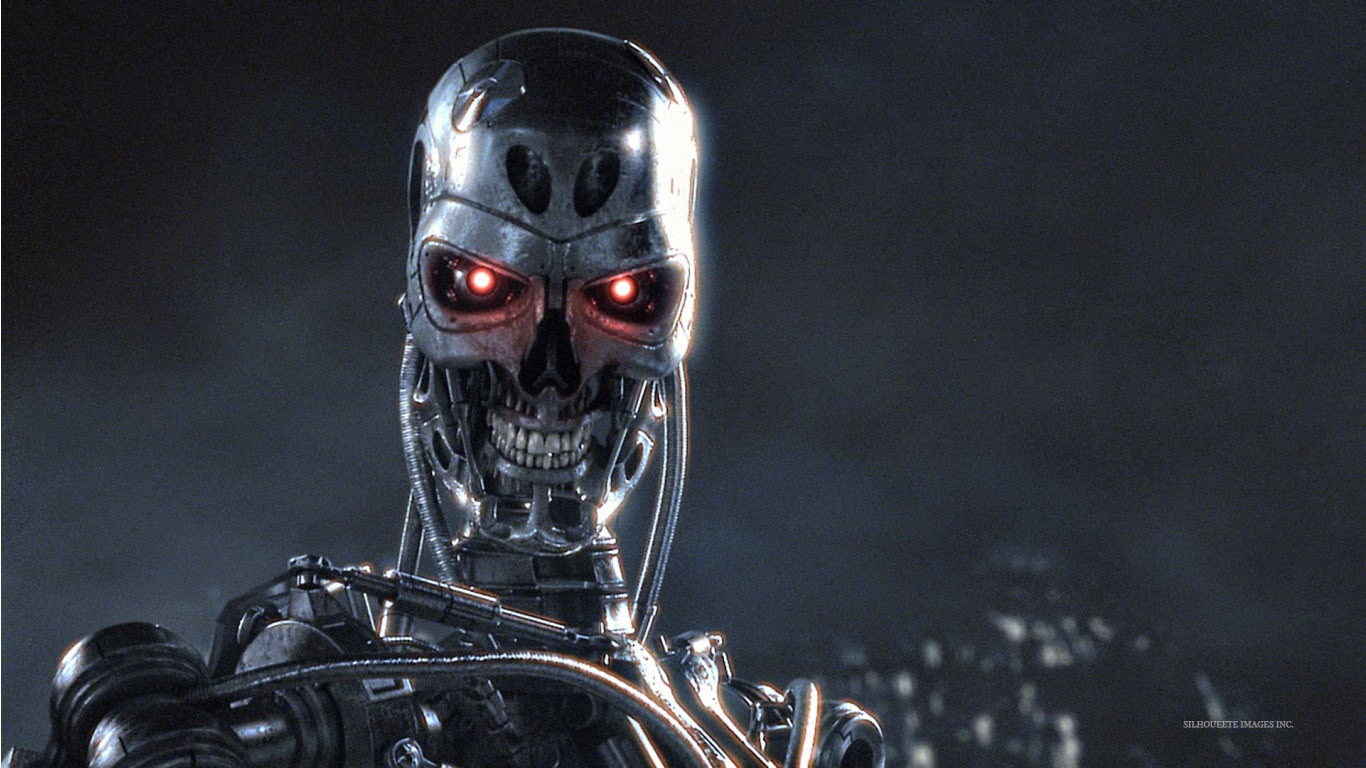 Computers: fast yet dumb
People: slow yet smart
But
And
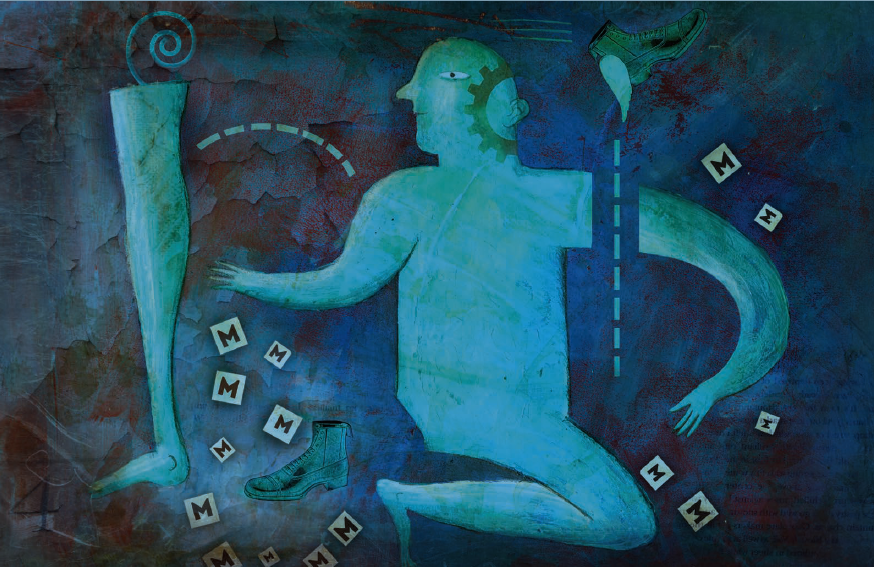 Machine Learning:
	Autonomous hair-splitting 
	between good and bad 
	with no grasp of right and wrong.
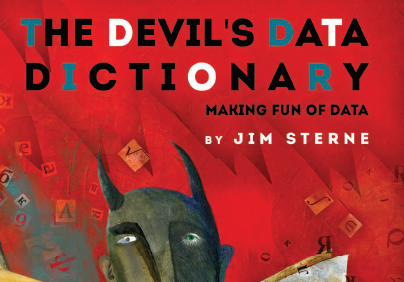 Big data
More data than a human can wrangle
More attributes than a human can manage
More permutations than a human can comprehend
	More complex algorithms than humans can write
[Speaker Notes: How do you get there? Depends on where you are today]
So
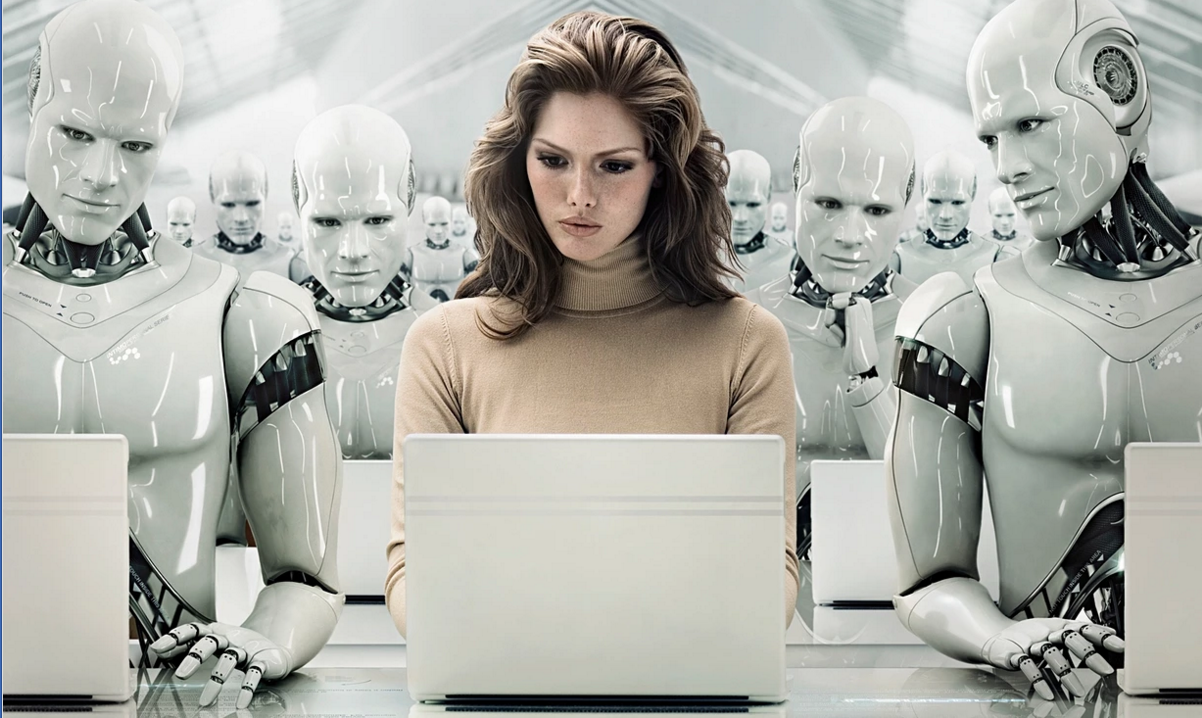 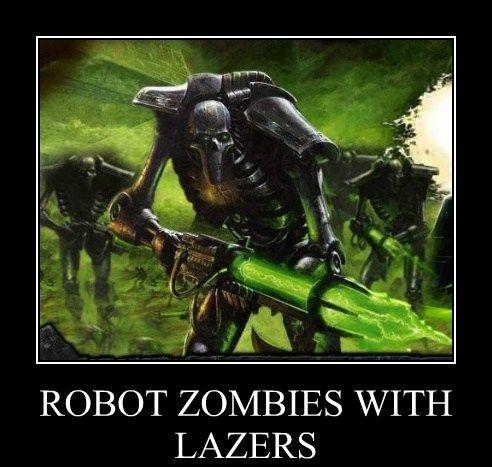 But
so...
5 Things you can do to avoid the 
Robot Zombie Apocalypse
[Speaker Notes: How do you get there? Depends on where you are today]
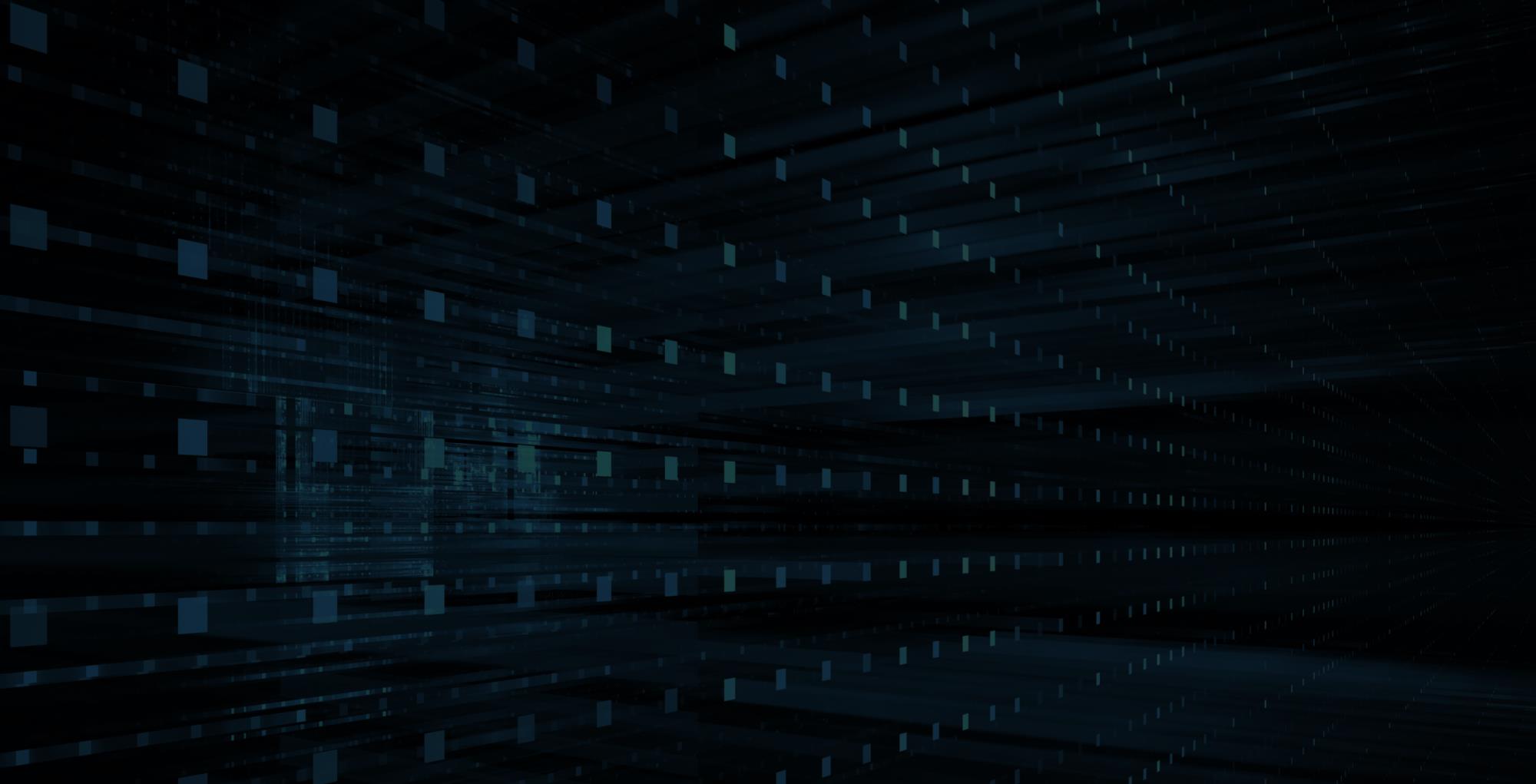 Machine Learning
Does Not Happen in a Vacuum
1. 
2.
3.
4.
5.
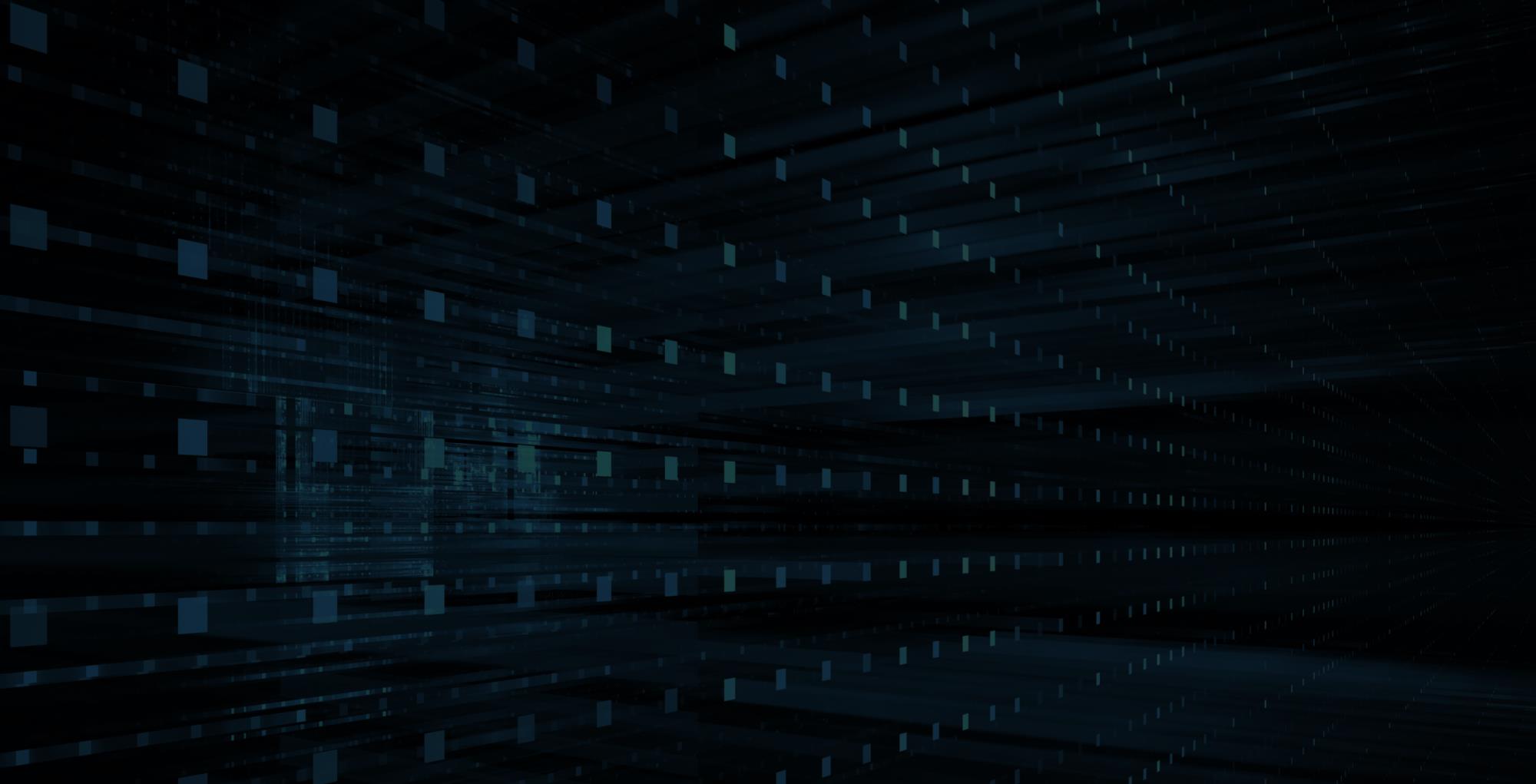 Machine Learning
Does Not Happen in a Vacuum
1. Be a machine teacher/enthusiast/proponent
2.
3.
4.
5.
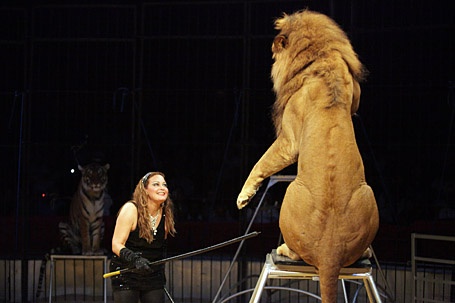 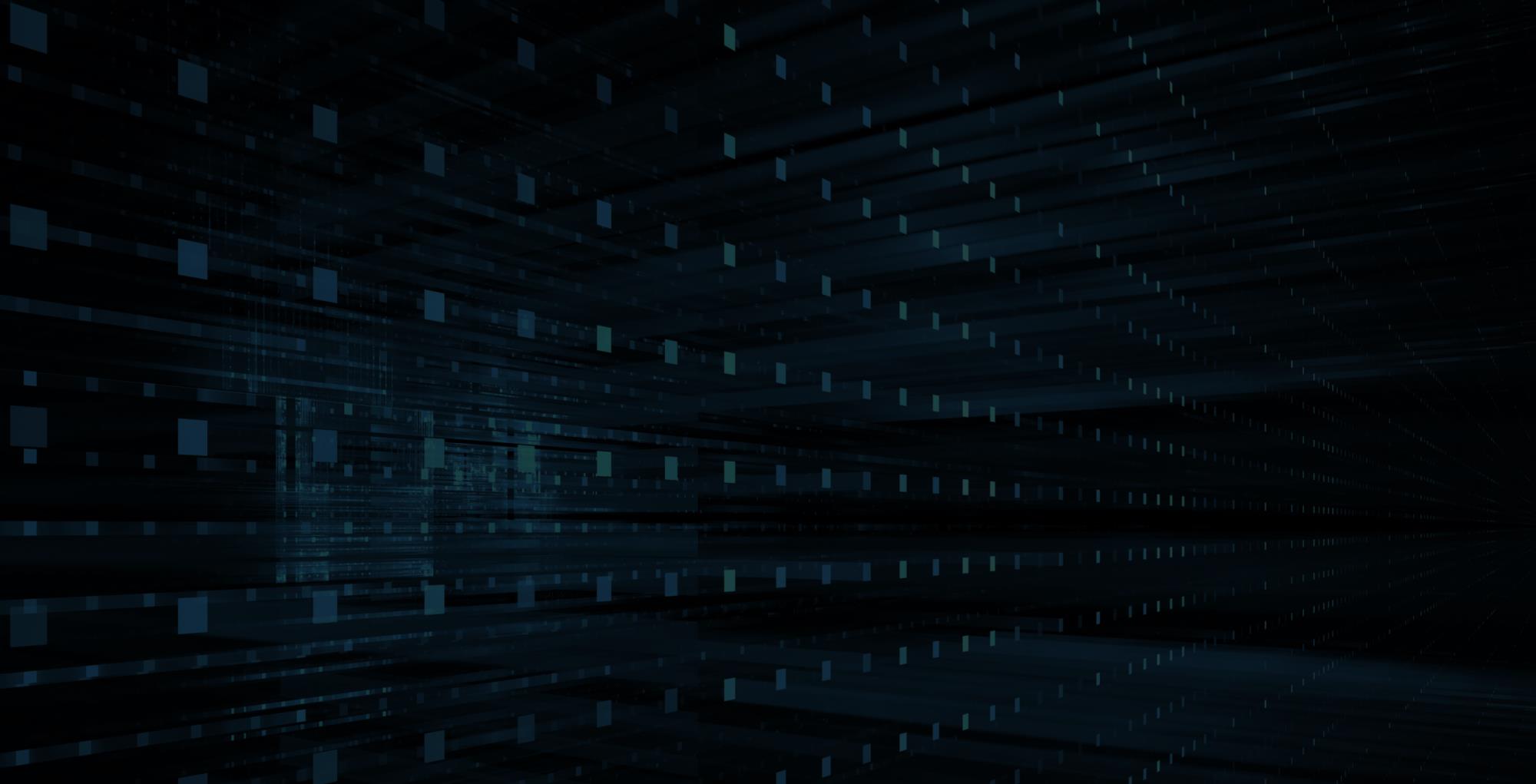 Machine Learning
Does Not Happen in a Vacuum
1. Be a machine teacher/enthusiast/proponent
2. Keep your eye on the big picture
3. 
4.
5.
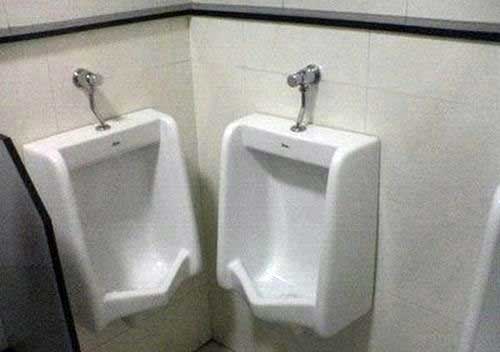 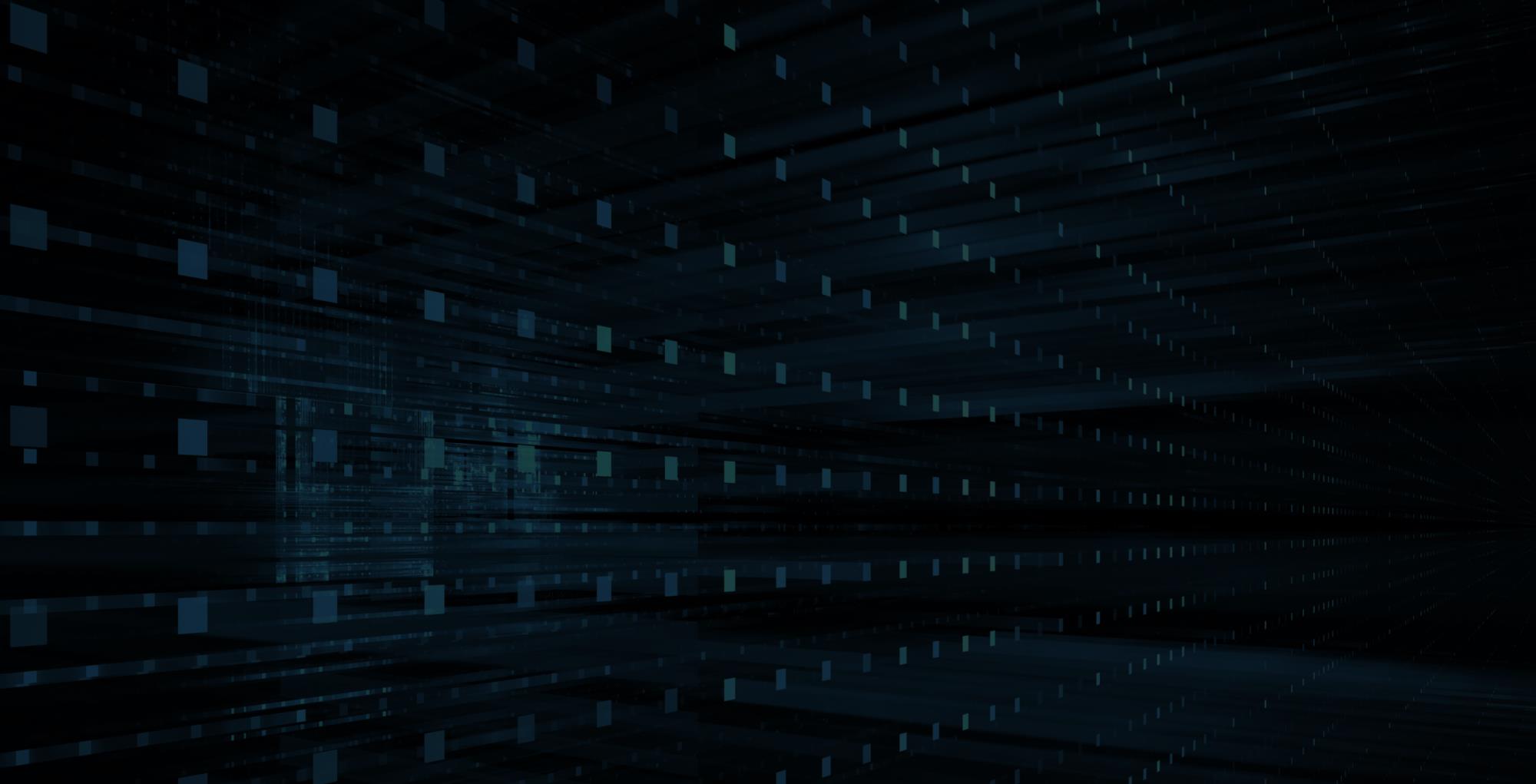 Machine Learning
Does Not Happen in a Vacuum
1. Be a machine teacher/enthusiast/proponent
2. Keep your eye on the big picture
3. Avoid the local maximum
4.
5.
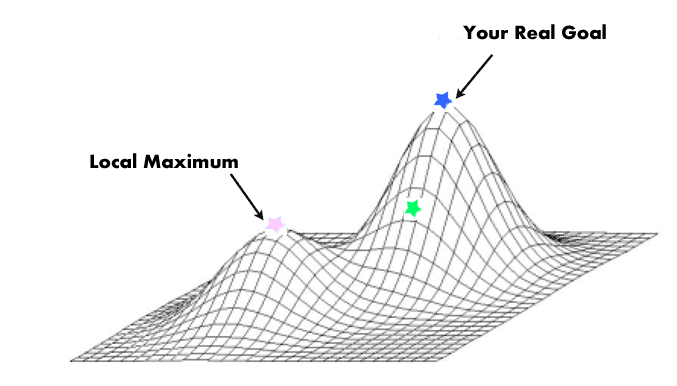 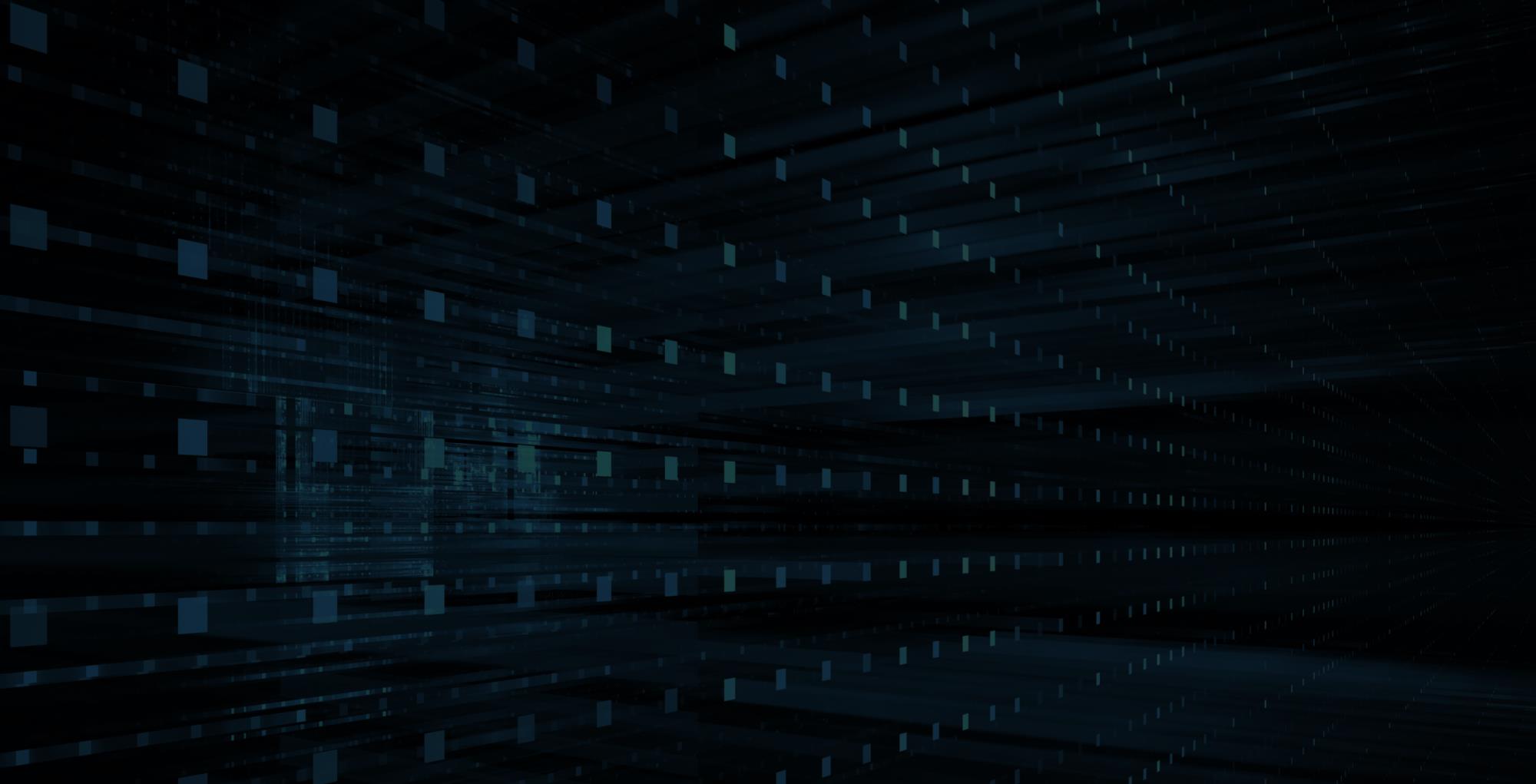 Machine Learning
Does Not Happen in a Vacuum
1. Be a machine teacher/enthusiast/proponent
2. Keep your eye on the big picture
3. Avoid the local maximum
4. Know the business not just the numbers
5.
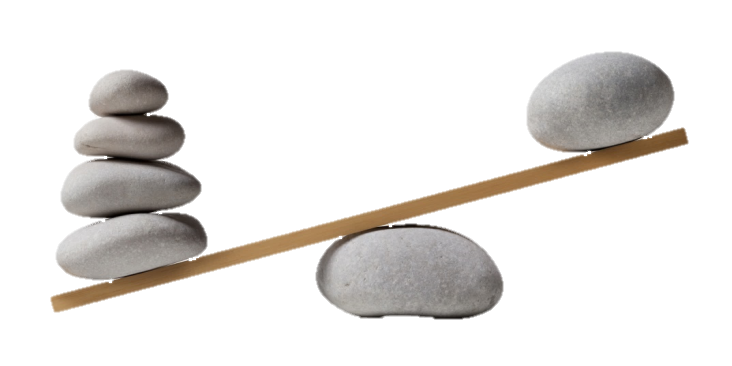 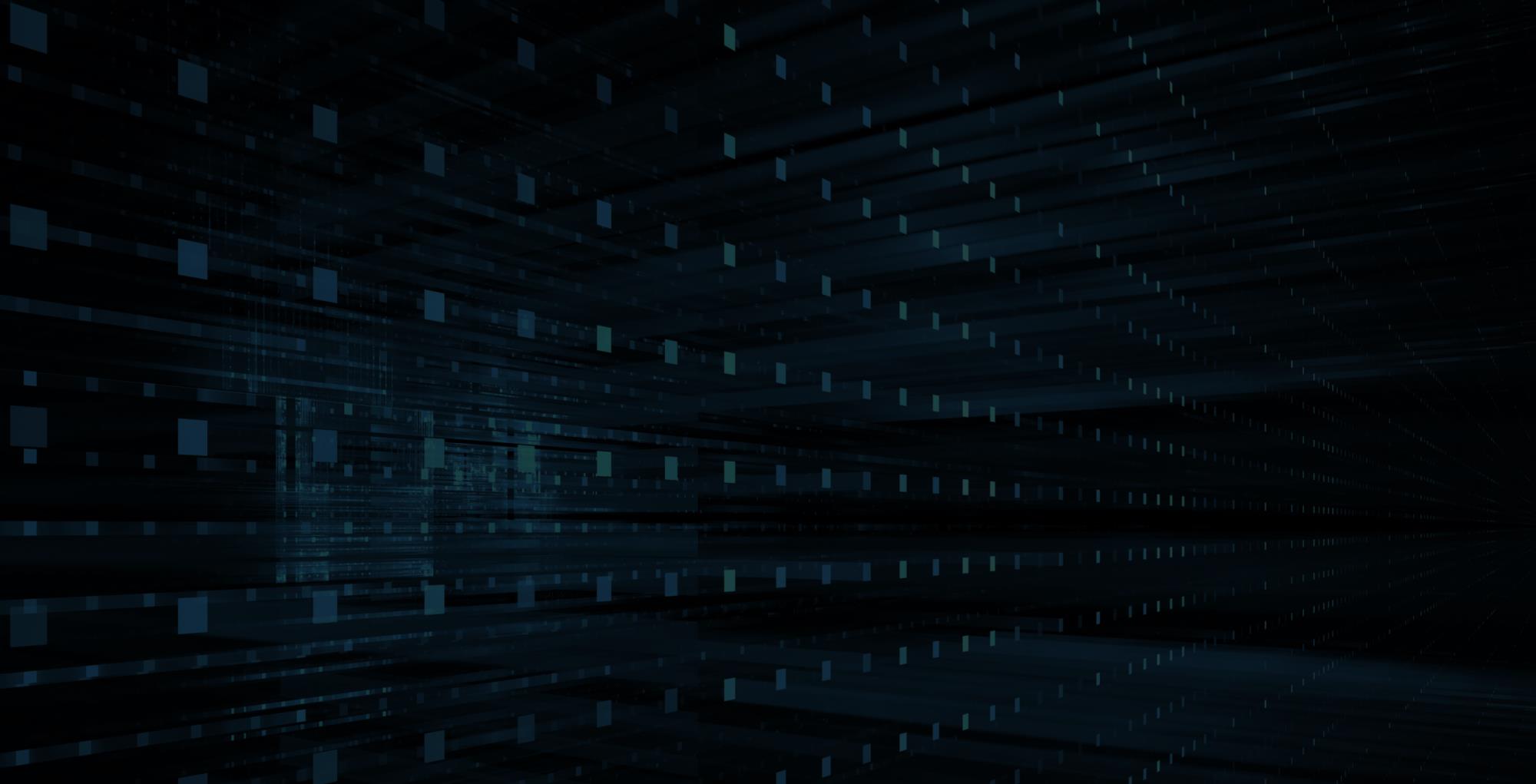 Machine Learning
Does Not Happen in a Vacuum
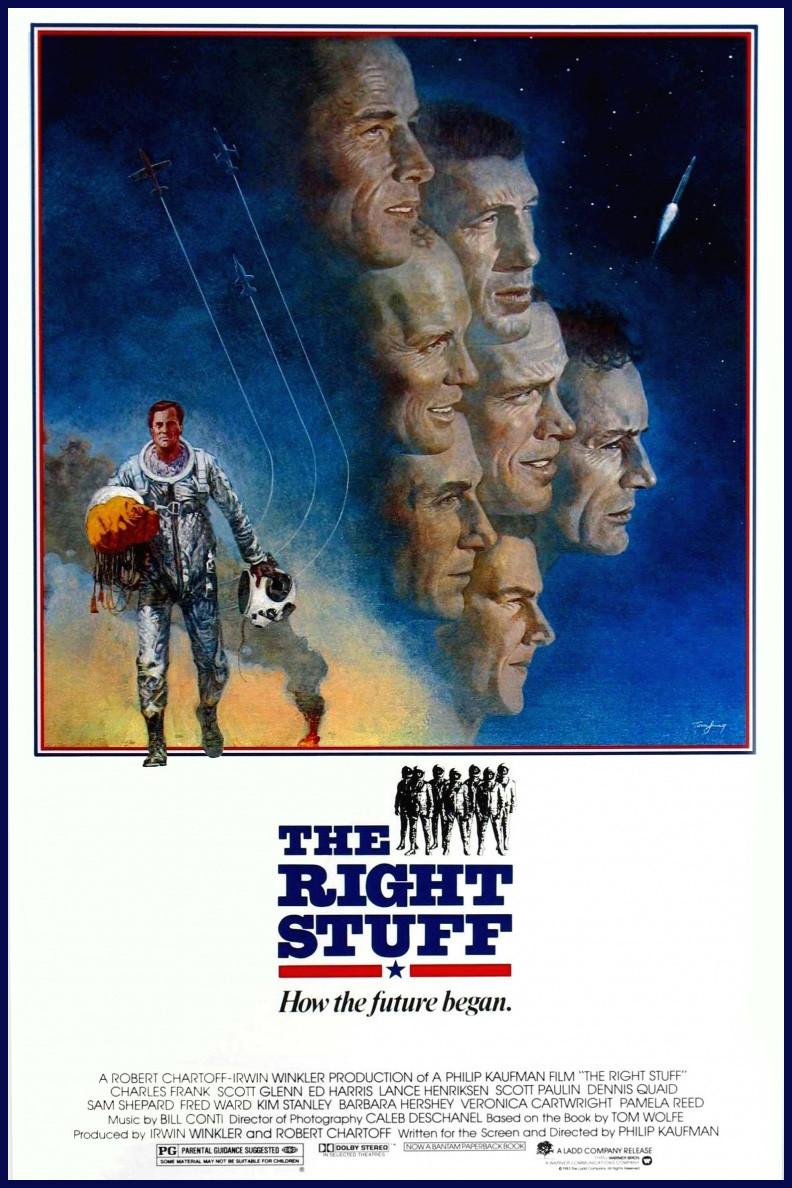 1. Be a machine teacher/enthusiast/proponent
2. Keep your eye on the big picture
3. Avoid the local maximum
4. Know the business not just the analytics
5. Push the machine
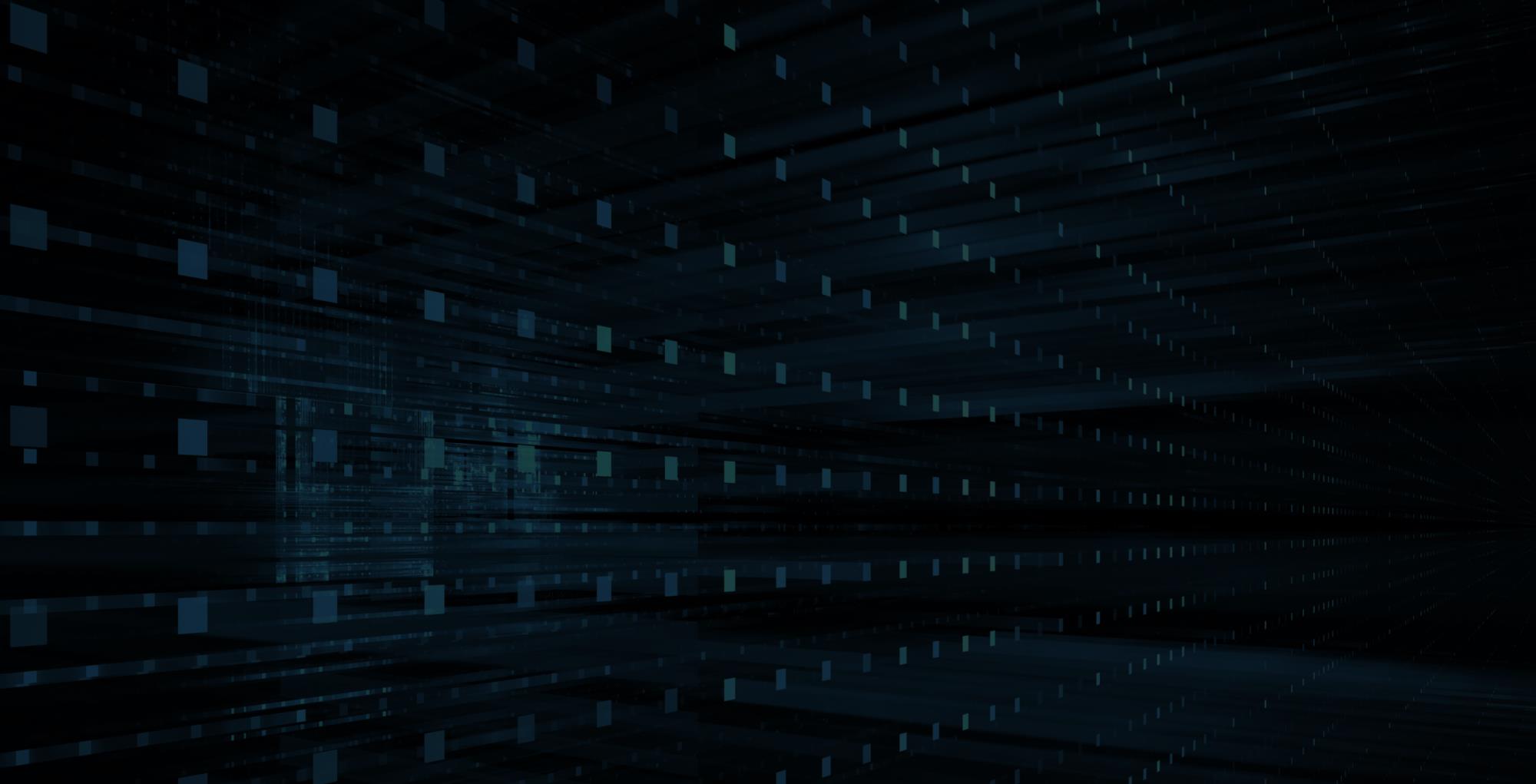 Machine Learning
Does Not Happen in a Vacuum
1. Be a machine teacher/enthusiast/proponent
2. Keep your eye on the big picture
3. Avoid the local maximum
4. Know the business not just the analytics
5. Push the machine
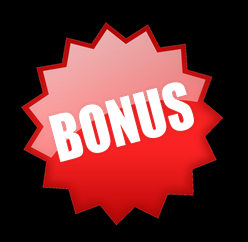 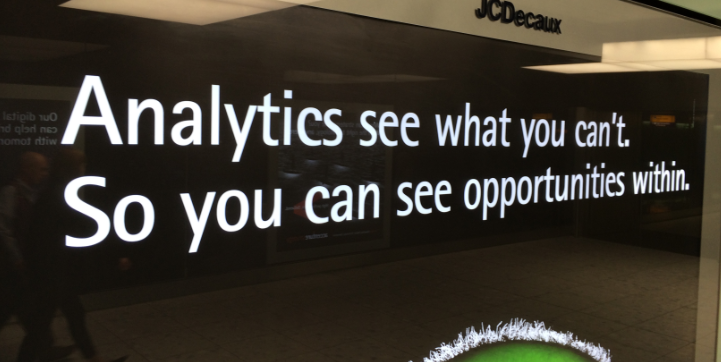 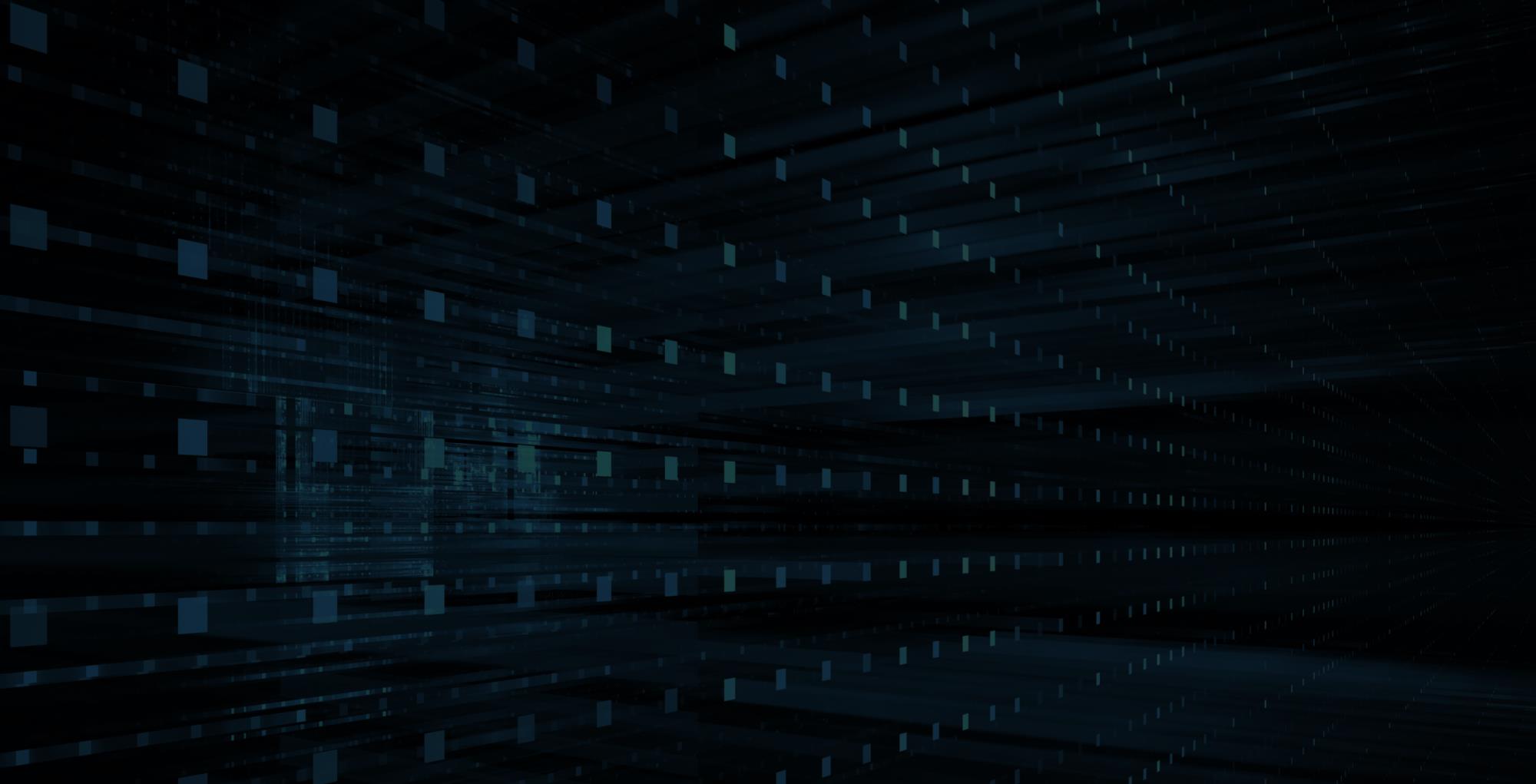 Machine Learning
Does Not Happen in a Vacuum
1. Be a machine teacher/enthusiast/proponent
2. Keep your eye on the big picture
3. Avoid the local maximum
4. Know the business not just the analytics
5. Push the machine
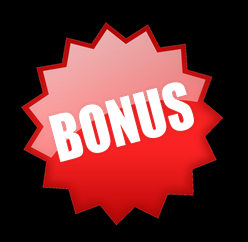 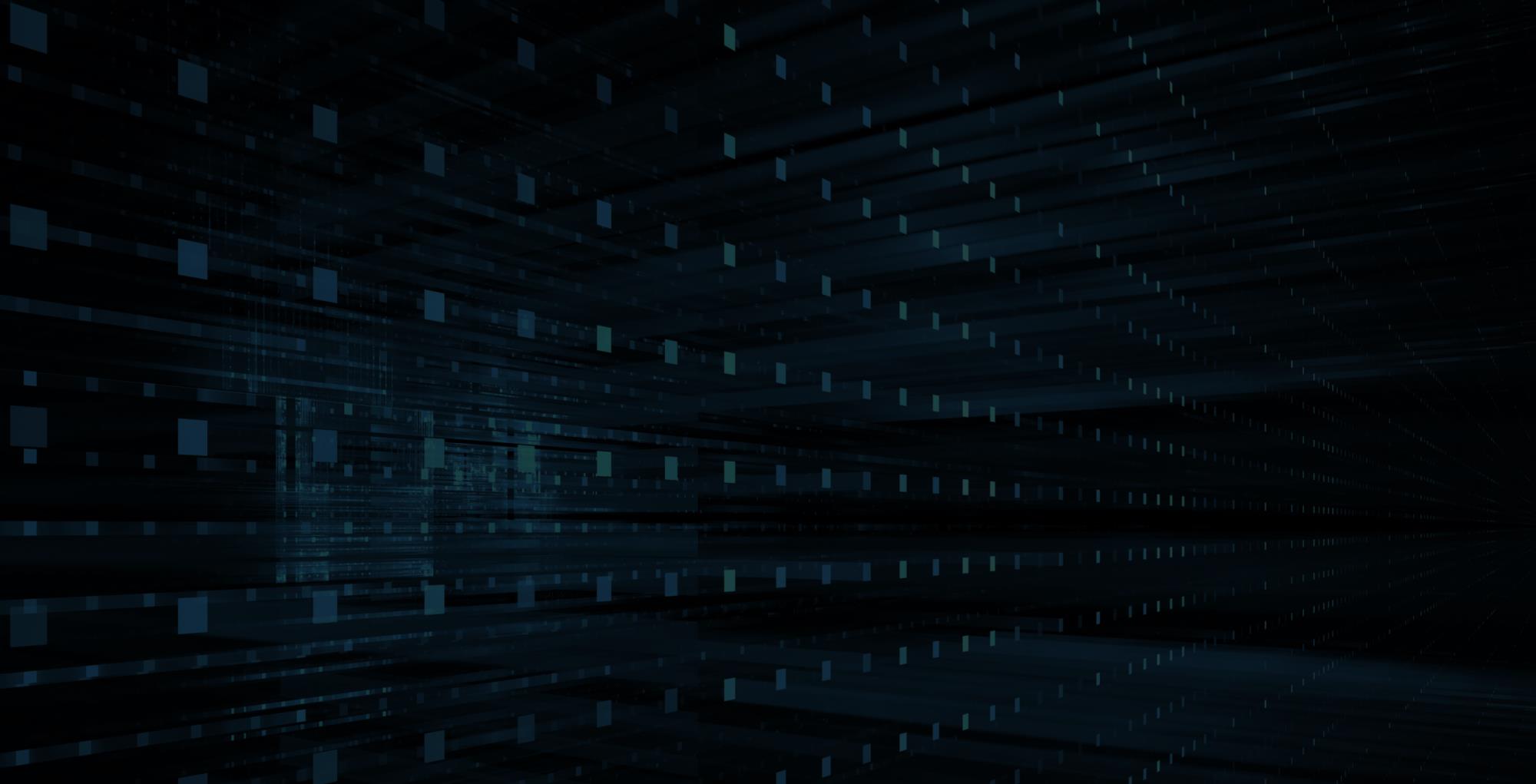 Machine Learning
Does Not Happen in a Vacuum
1. Be a machine teacher/enthusiast/proponent
2. Keep your eye on the big picture
3. Avoid the local maximum
4. Know the business not just the analytics
5. Push the machine
6. Recognize Insight
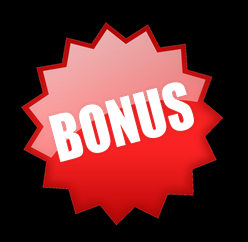 Jim Sterne
eMetrics Summit




Digital Analytics Association
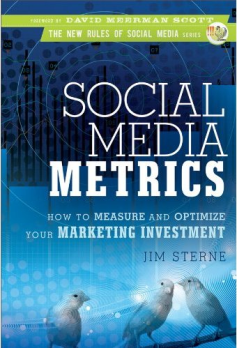 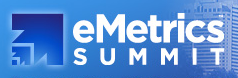 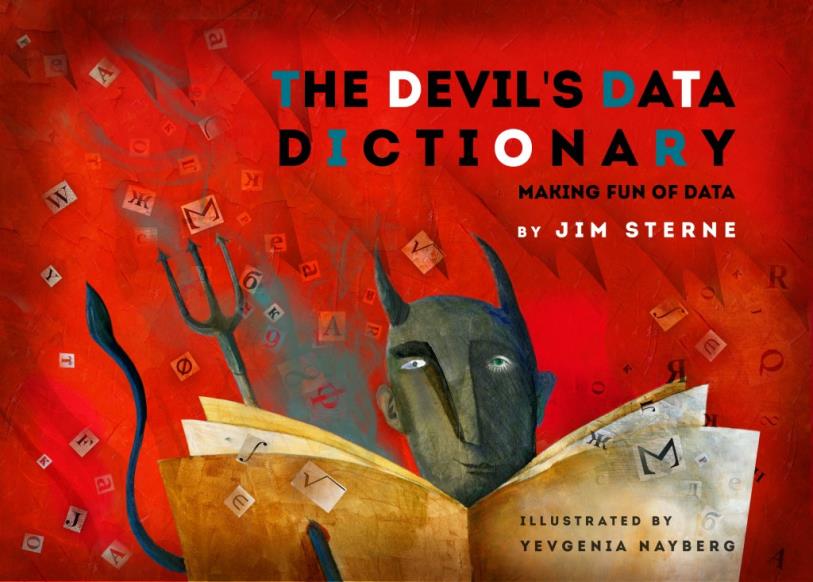 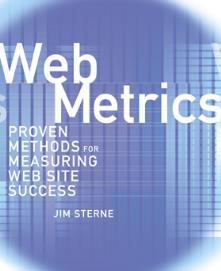 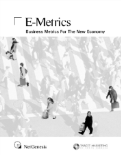 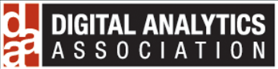 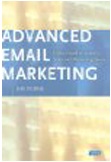 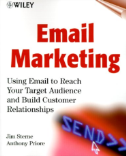 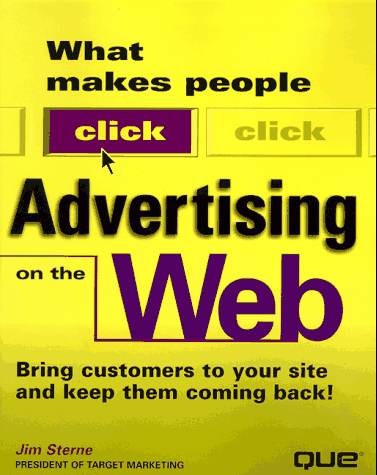 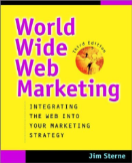